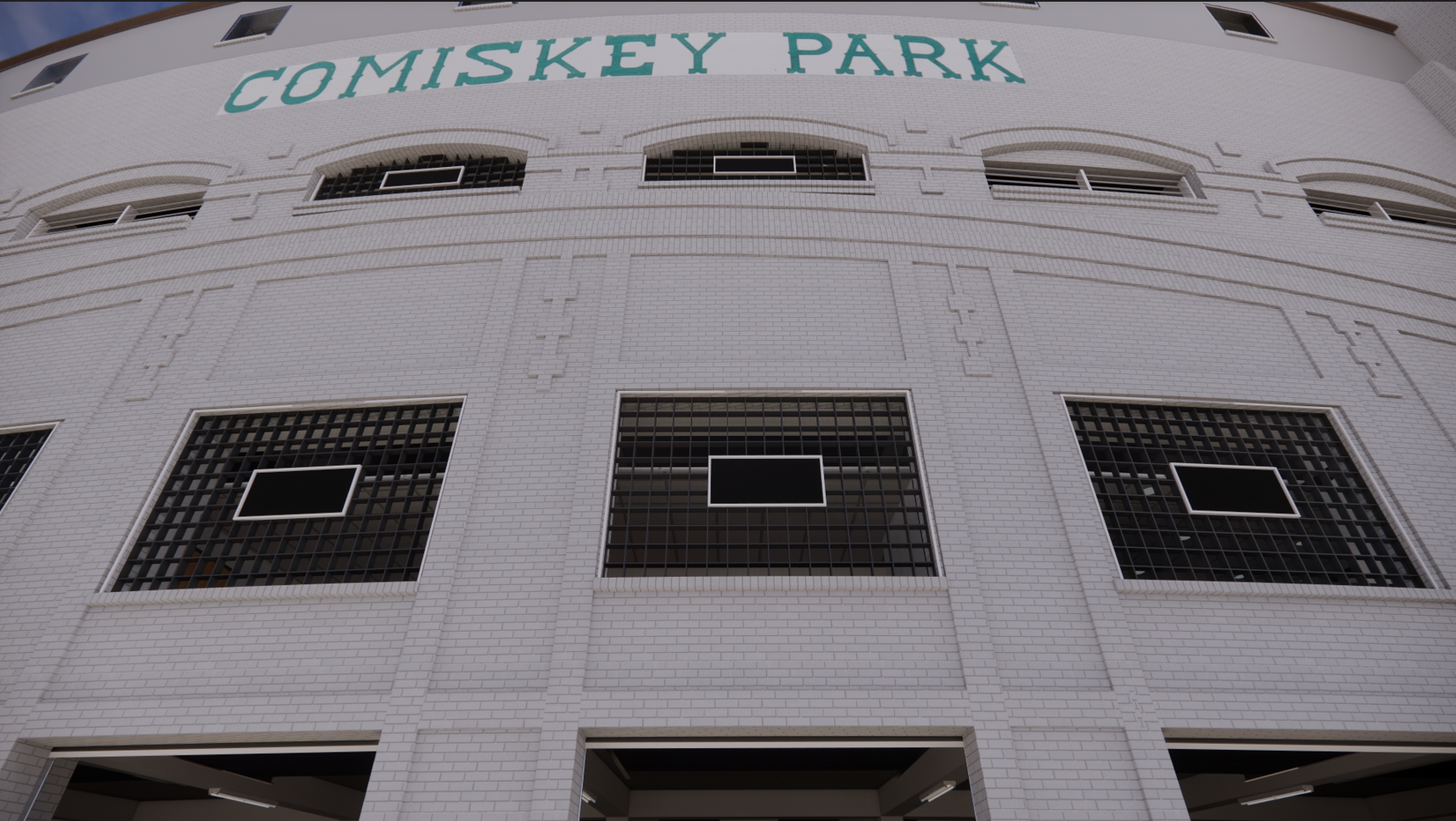 harnessing the power of building information TECHNOLOGY TO PRESERVE CHICAGO’S “BASEBALL PALACE OF THE WORLD”
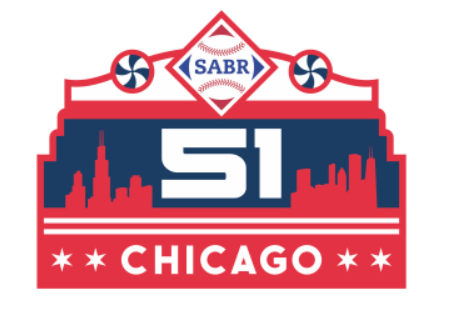 [Speaker Notes: I want to thank Society of American Baseball Research for allowing me to present this year at SABR 51 in Chicago. 
The title of my presentation is: 
HARNESSING THE POWER OF BUILDING INFORMATION TECHNOLOGY TO PRESERVE CHICAGO’S “BASEBALL PALACE OF THE WORLD”]
introduction
Brian v. powers, aia, leed ap
Brian Powers is a Chicago architect with dedicated experience in the preservation of historic sporting facilities of amateur and professional teams across the country. Brian’s work has been featured in many publications in addition to exhibits in the Baseball Heritage Museum in Cleveland and the National Baseball Hall of Fame in Cooperstown.
 In 2019, Brian founded Bandbox Ballparks as a platform to share his specialized research in digital preservation of historic ballparks. Brian is a member of SABR and the American Institute of Architects, and a Life Member of the National Baseball Hall of Fame and Museum.
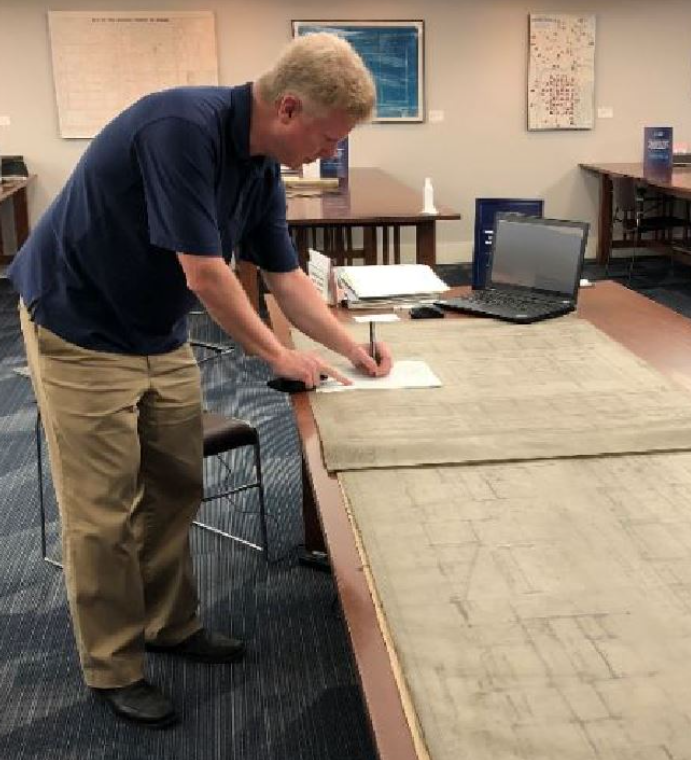 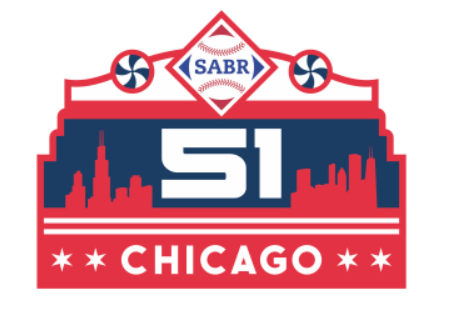 BandboxBallparks.com
Digitally Preserving The Legacy of Chicago's "Baseball Palace of the World"
[Speaker Notes: My name is Brian Powers, and I’m a practicing architect here in Chicago who has devoted much of my professional (and personal) career to sports facilities including the design and preservation of our historical baseball venues across the country. I’ve been a SABR member over 30 years and I’ve found it as a wonderful forum to share my work.]
Digitally preserving Chicago’s “baseball palace of the world”
Presentation objectives
Objective 1: Define Building Information Modeling and how it can be applied to baseball park research. 

Objective 2: Understand how the project workflow was established,  how research documentation was acquired, and how information was organized and implemented into a 3D digital working model. 

Objective 3: Demonstrate how data is identified and embedded into predefined modeling elements.  Attendees will learn how this data can be used for valuation of old stadium seating through "artifact tracing".
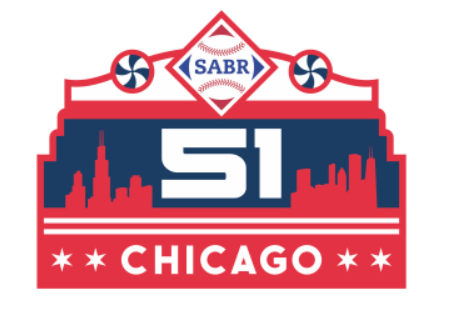 BandboxBallparks.com
Digitally Preserving The Legacy of Chicago's "Baseball Palace of the World"
[Speaker Notes: Objective 1: Define Building Information Modeling and how it can be applied to baseball park research. 

Objective 2: Understand how the project workflow was established,  how research documentation was acquired, and how information was organized and implemented into a 3D digital working model. 

Objective 3: Demonstrate how data is identified and embedded into predefined modeling elements.  Attendees will learn how this data can be used for valuation of old stadium seating through "artifact tracing".]
Comiskey park - Background
General history
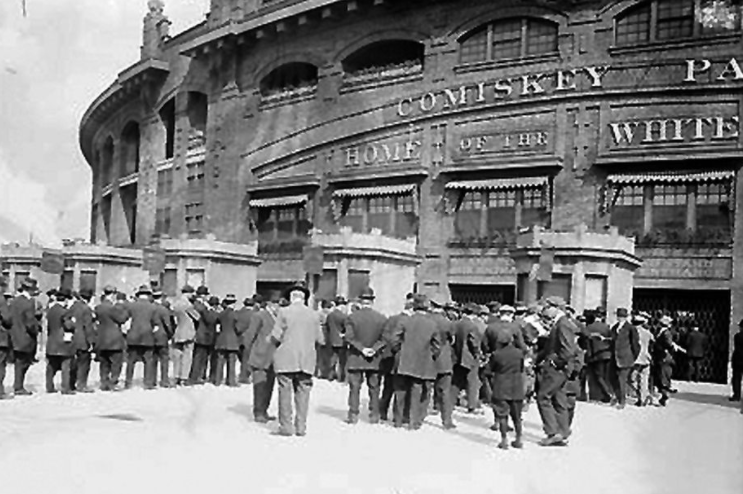 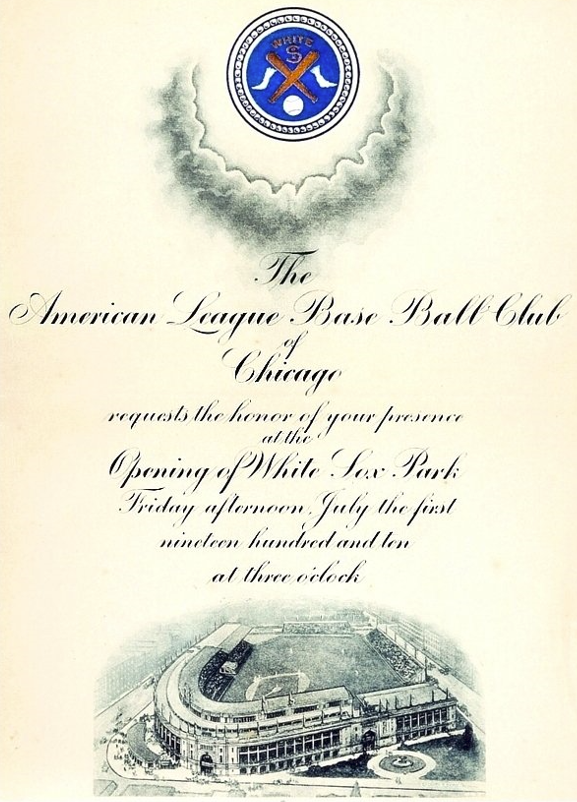 Home of the Chicago White Sox 1910-1990, Chicago American Giants (Negro AL) and Chicago Cardinals (NFL)

Designed by Zachary Taylor Davis (Comiskey, Wrigley Field, Wrigley LA)

Opened July 1, 1910 ($750,000)

Oldest baseball park in Major League Baseball 1970-1990

Hosted 4 World Series (1917, 1918*, 1919, 1959)

Site of 3 All-Star Games (1933, 1953, 1983)
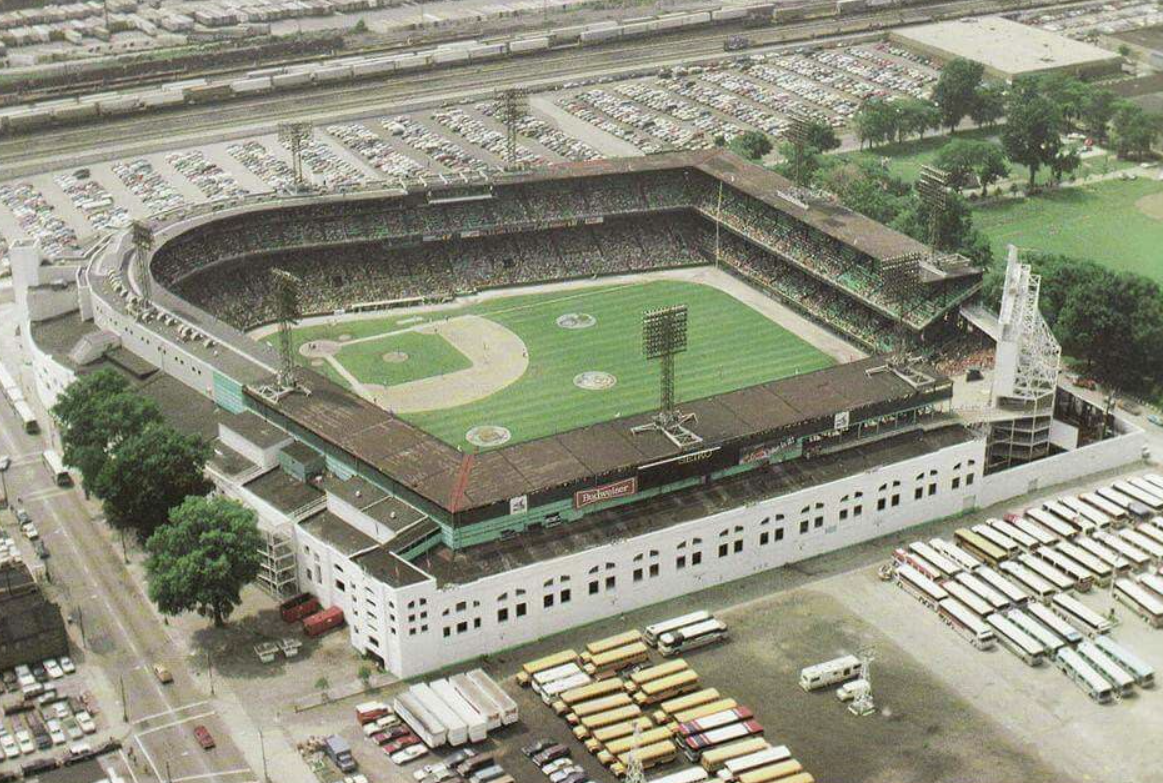 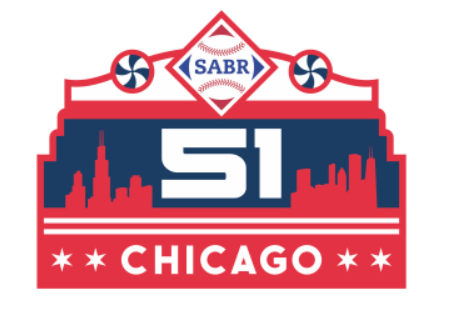 BandboxBallparks.com
Digitally Preserving The Legacy of Chicago's "Baseball Palace of the World"
[Speaker Notes: Brief History:
Home of the Chicago White Sox 1910-1990, Chicago American Giants (Negro AL) and Chicago Cardinals (NFL)
Comiskey replaced wooden South Side Park  
Opened July 1, 1910 (start of the early 20th century ballpark building boom) at a cost of $750,000.
Oldest baseball park in Major League Baseball 1970-1990
Hosted 4 World Series (1917, 1918*, 1919, 1959) –Cubs vs Red Sox in 1918.
Site of 3 All-Star Games (1933, 1953, 1983)]
The Comiskey project
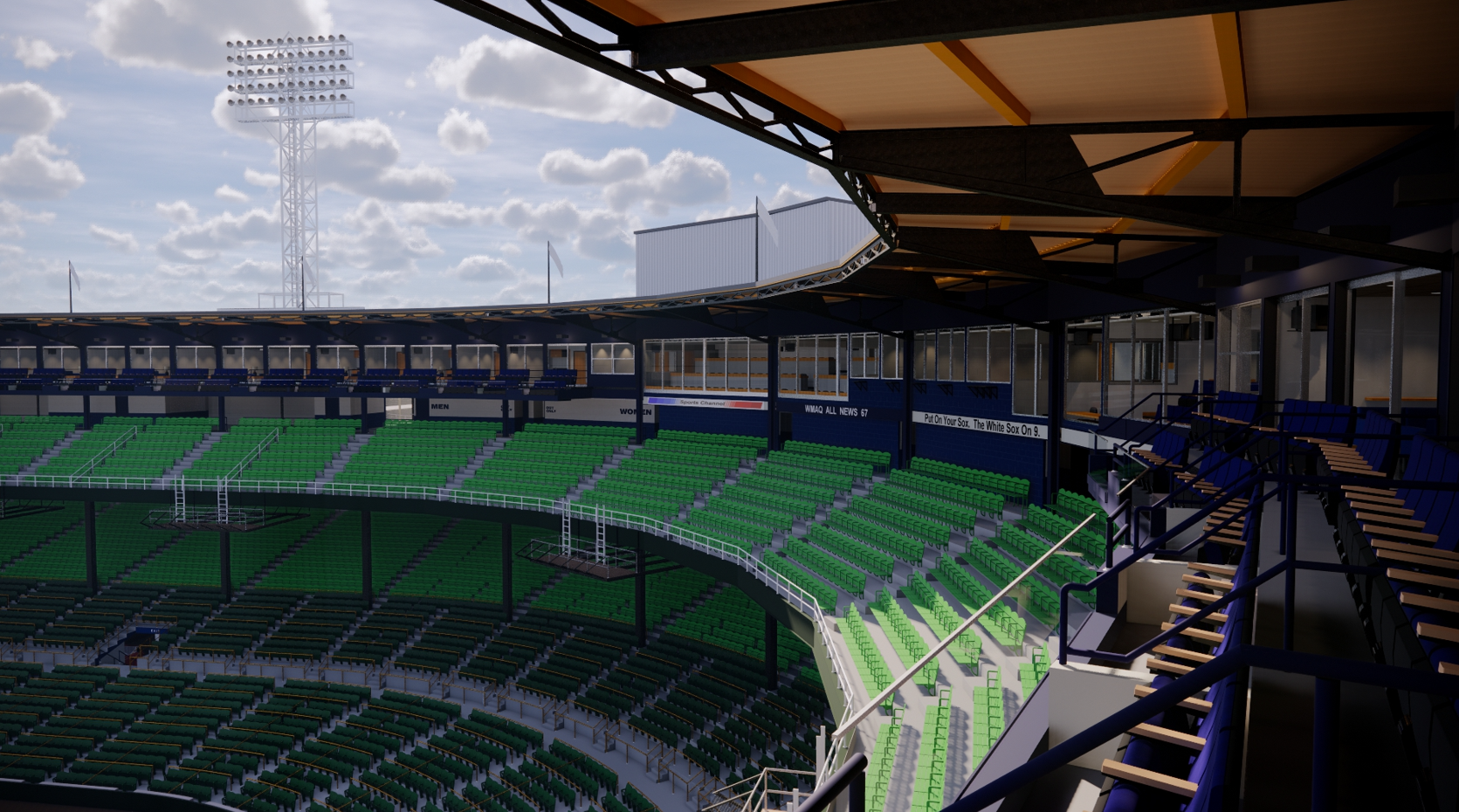 1990-2020
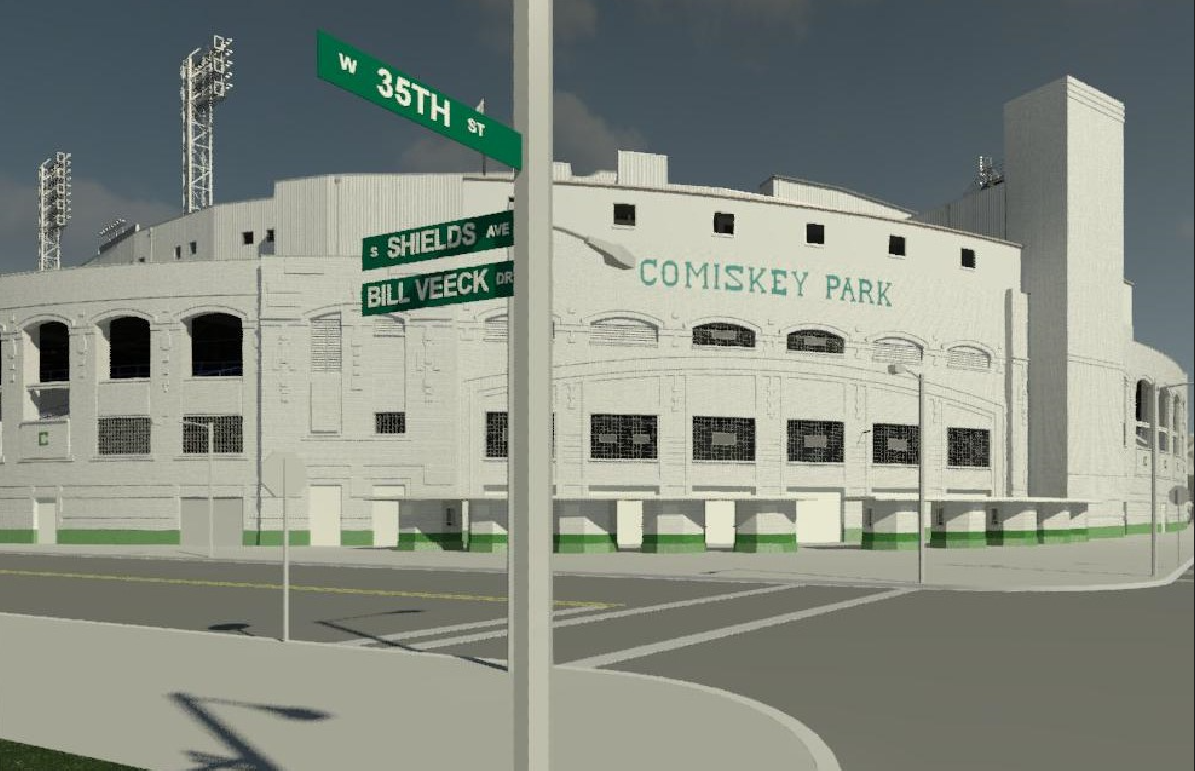 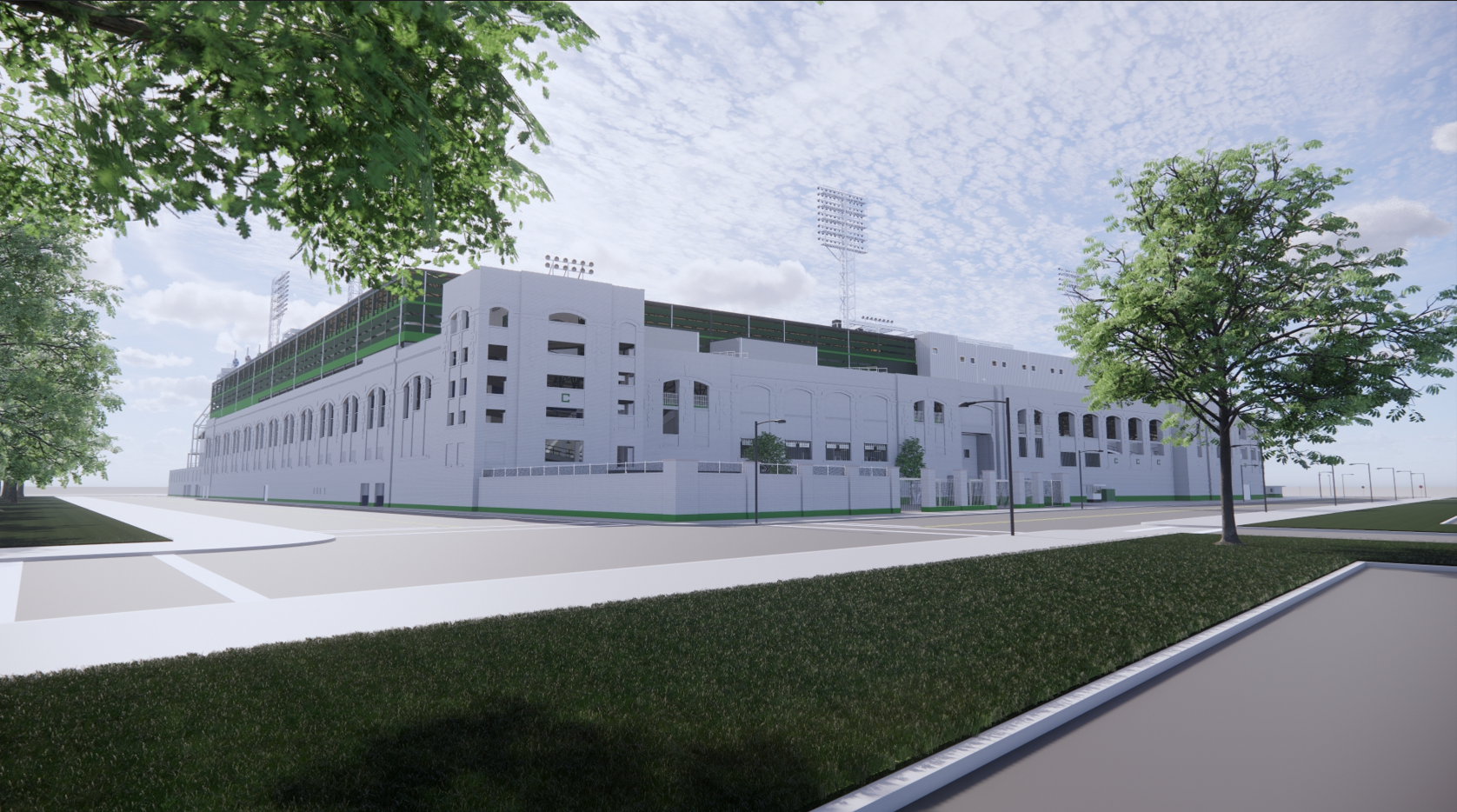 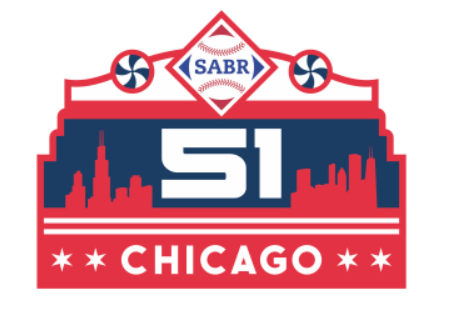 BandboxBallparks.com
Digitally Preserving The Legacy of Chicago's "Baseball Palace of the World"
[Speaker Notes: What I dubbed as “The Comiskey Project” was a 30-year endeavor that culminated into an interactive digital model completed in 2020.
Product of the pandemic.]
The Comiskey project
1990-2020
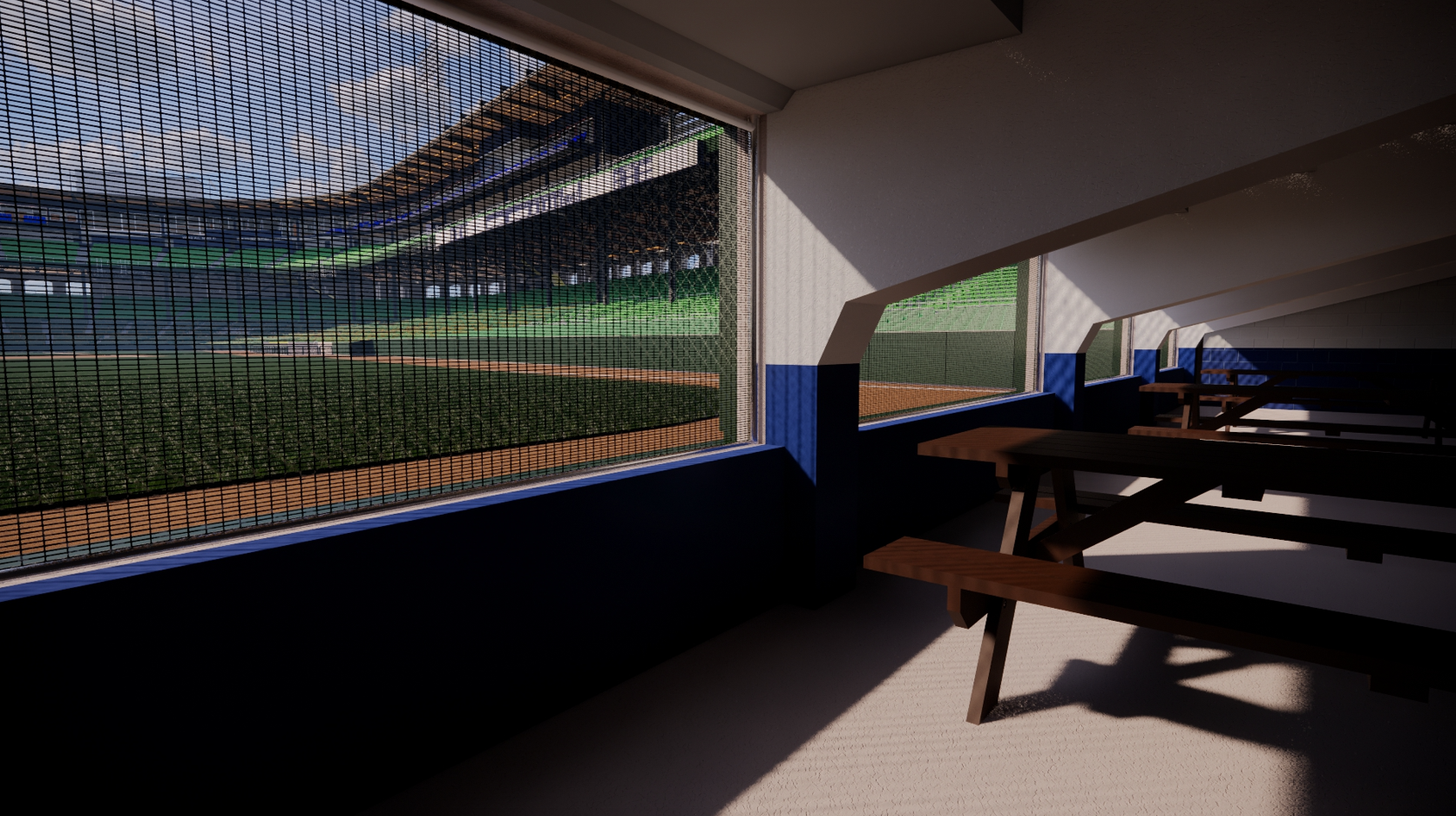 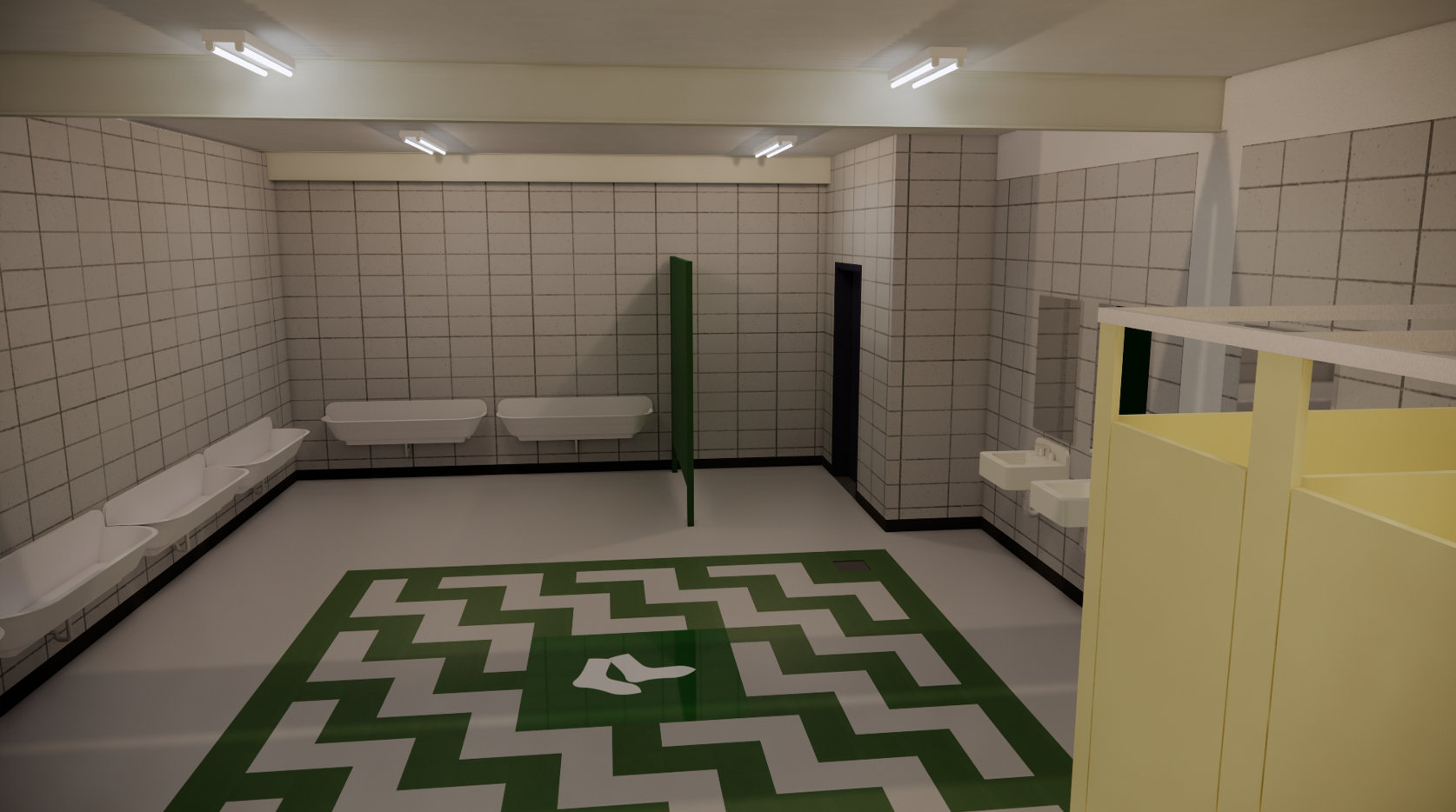 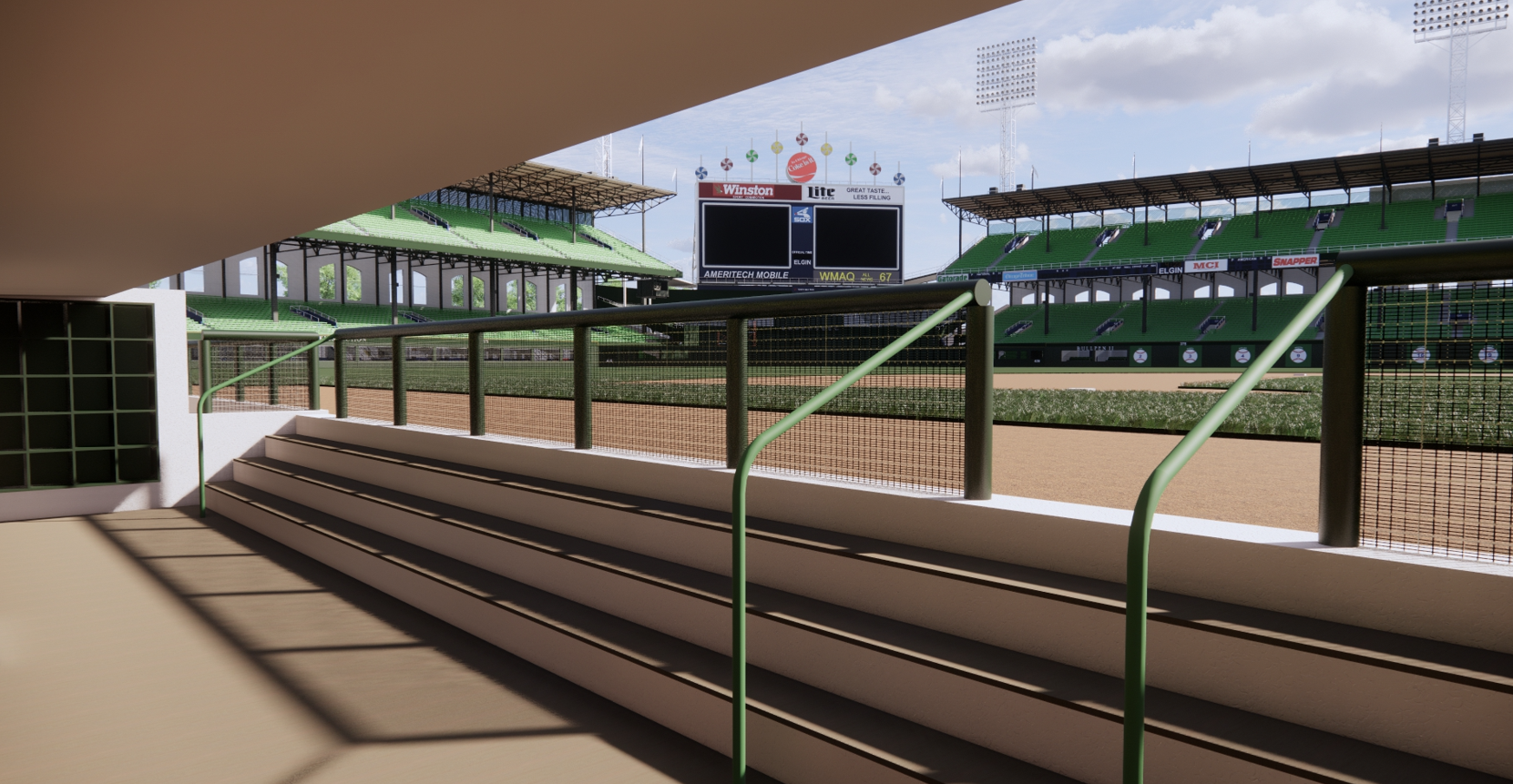 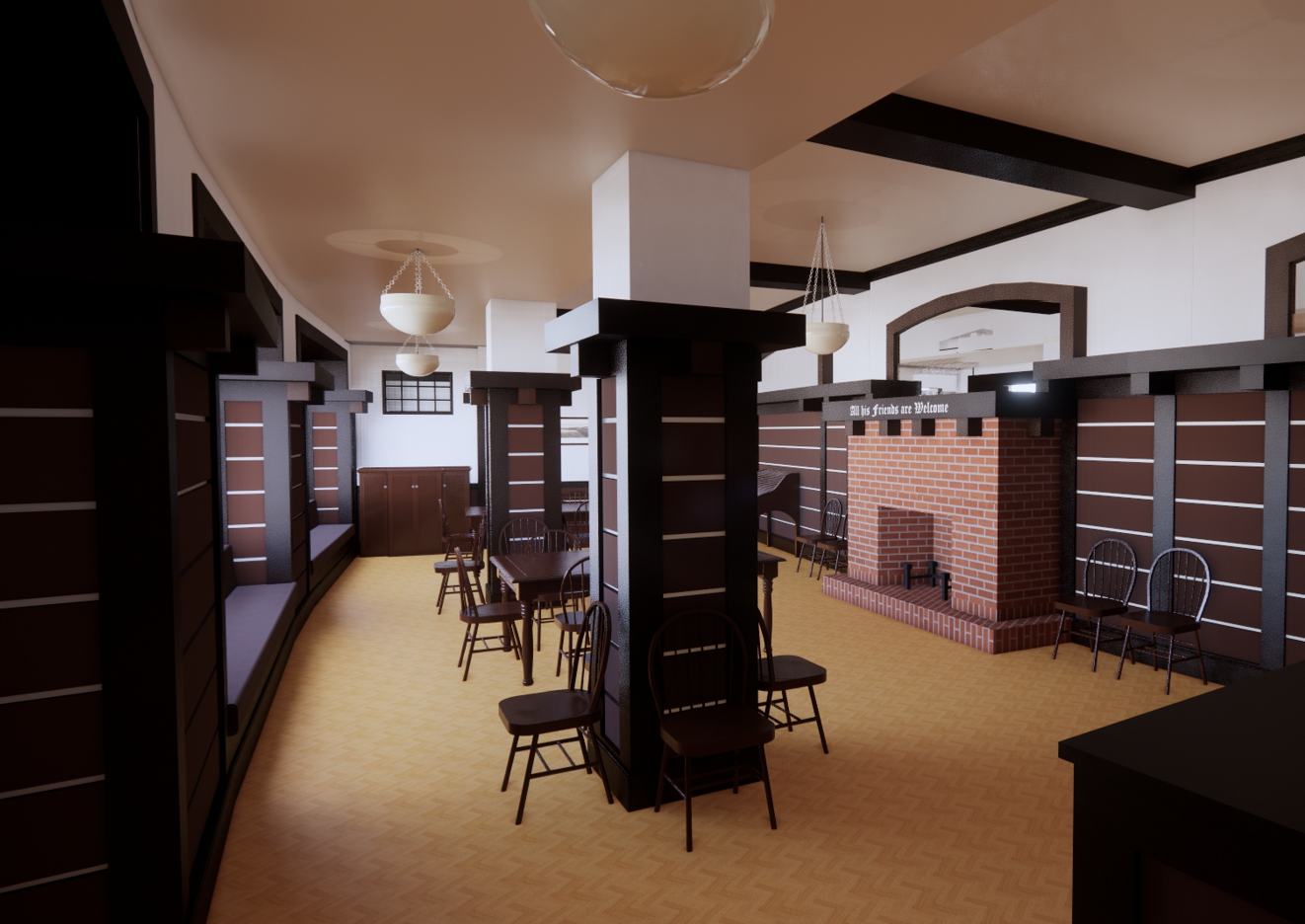 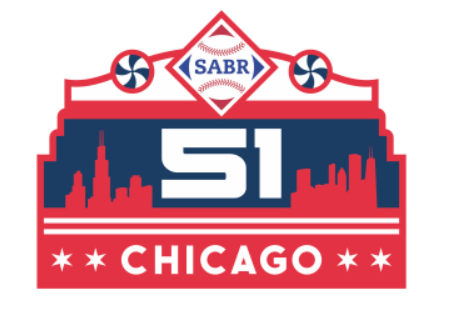 BandboxBallparks.com
Digitally Preserving The Legacy of Chicago's "Baseball Palace of the World"
[Speaker Notes: Recreated all areas of the ballpark, including concourses, clubhouses and even the Bards Room.
I will share the power of this model that goes beyond the images and how it will benefit research of these cathedrals of baseball.]
Comiskey Park - The odyssey begins
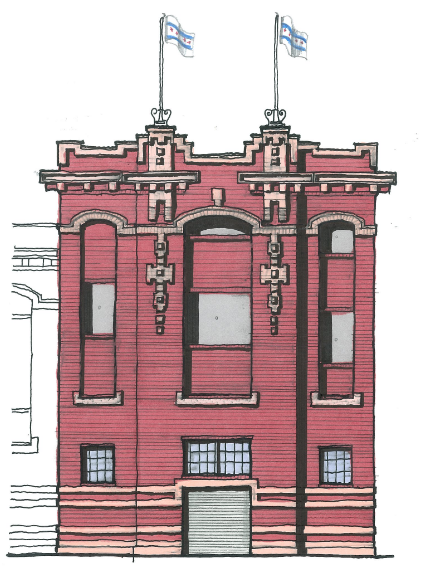 peeling away the paint
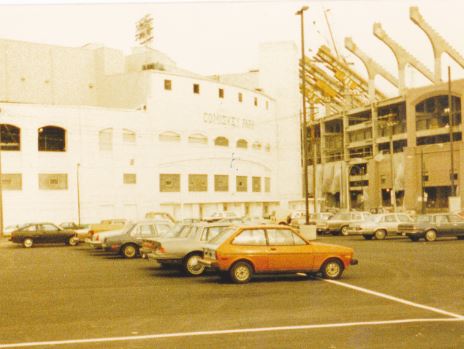 Comiskey Park “reconstruction” sketch study 1990

Intrigued with details

Wanted to learn more: 30-year preservation odyssey begins
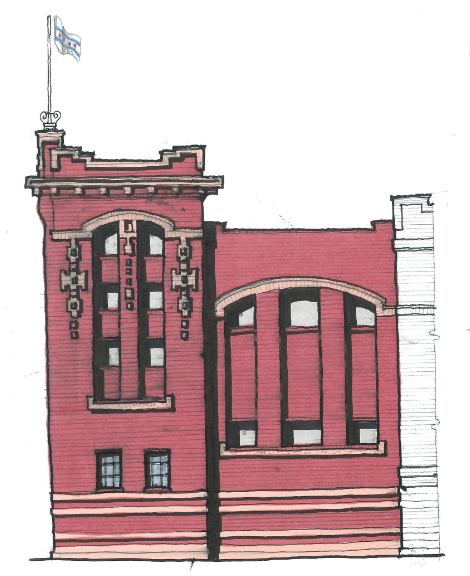 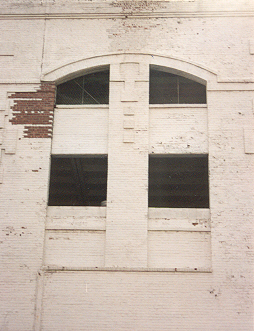 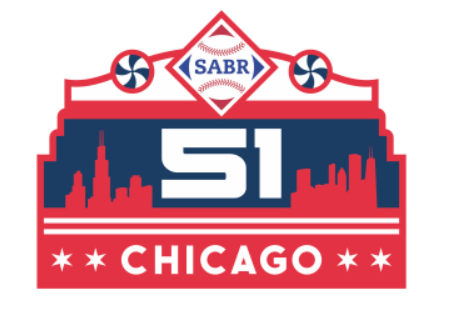 BandboxBallparks.com
Digitally Preserving The Legacy of Chicago's "Baseball Palace of the World"
[Speaker Notes: My involvement started as a college student in 1990.
Comiskey Park historical sketch study 1990 –”Reconstruction exercise” 
Intrigued with details
Wanted to learn more: 30-year preservation odyssey begins.]
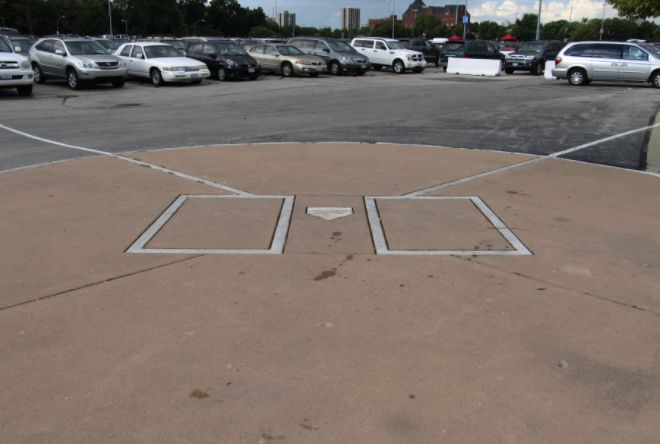 Comiskey park - The odyssey begins
The walls come down
Comiskey Park demolished in 1991

Understood loss of built environment

Disappointed by lack of preservation

Set precedent as other ballparks were replaced                                   in next 15 years
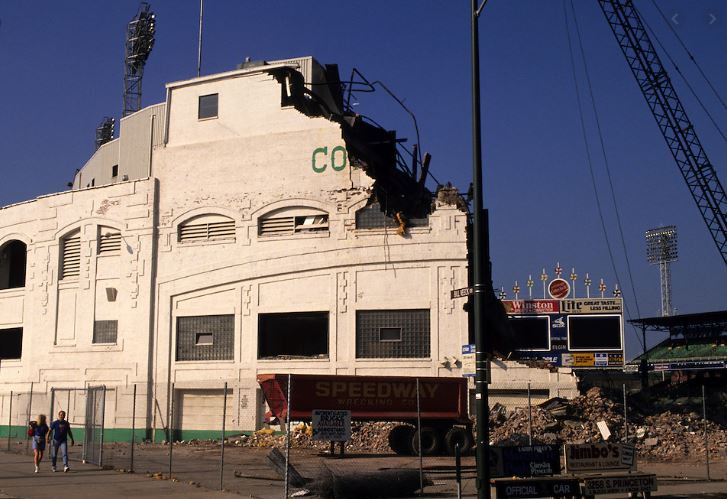 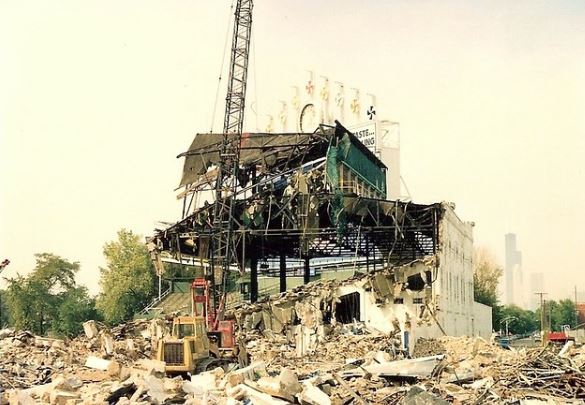 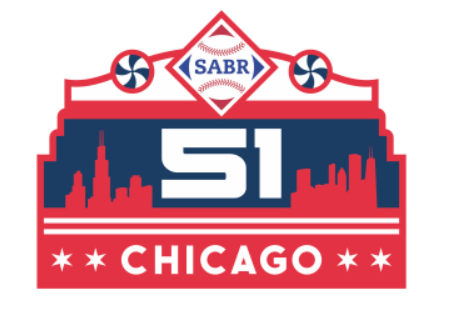 BandboxBallparks.com
Digitally Preserving The Legacy of Chicago's "Baseball Palace of the World"
[Speaker Notes: Comiskey Park demolished in 1991
Understood loss of built environment
Disappointed by lack of preservation –No remnants. 
Set precedent as other ballparks were replaced in next 15 years.]
Comiskey park – gathering the information
30-year process
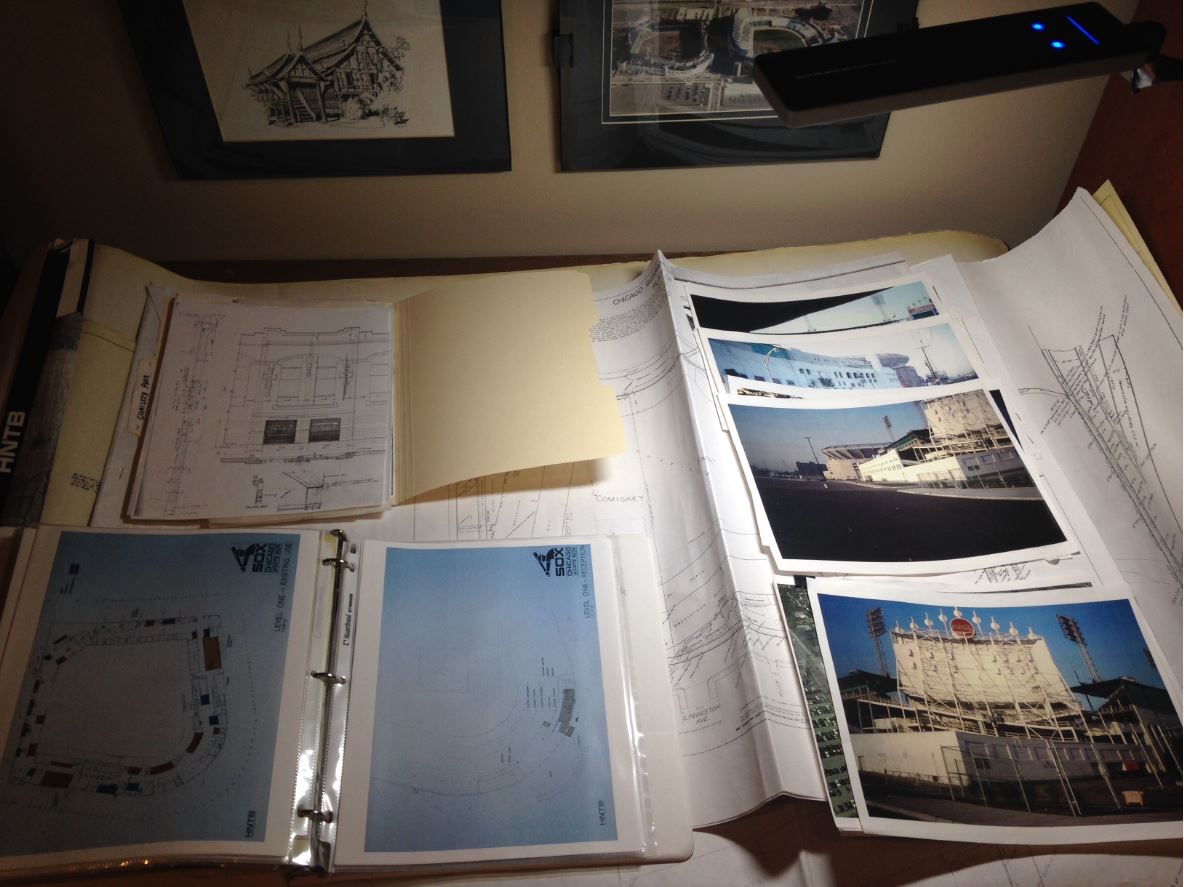 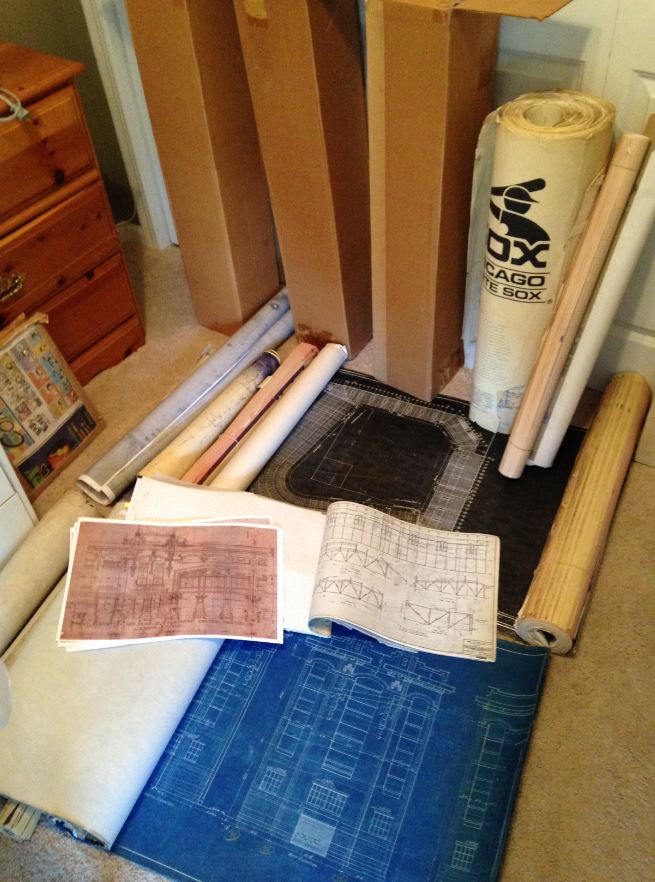 The search was on for drawings, photos and historical records

5 key sources:
Users/owners
Archives
City Records
Museums/Repositories
A/E Firms

The Journey:
Chicago, IL
Cleveland, OH
Kansas City, MO
Cooperstown, NY
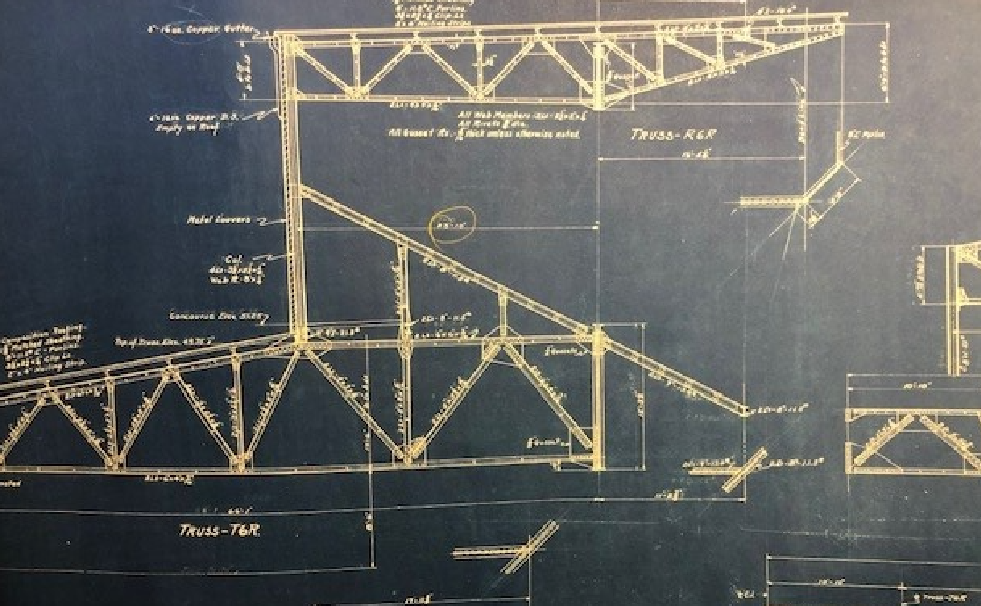 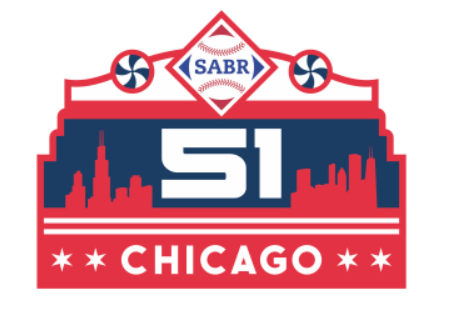 BandboxBallparks.com
Digitally Preserving The Legacy of Chicago's "Baseball Palace of the World"
[Speaker Notes: Had kind of an “epiphany”
The search was on for drawings, photos and historical records
My professional involvement allowed me contact with 5 key sources:
Users/owners
Archives
City Records
Museums/Repositories
A/E Firms
The Journey:
Chicago, IL
Cleveland, OH
Kansas City, MO
Cooperstown, NY]
Comiskey park – assembling the information
Creating the as-builts
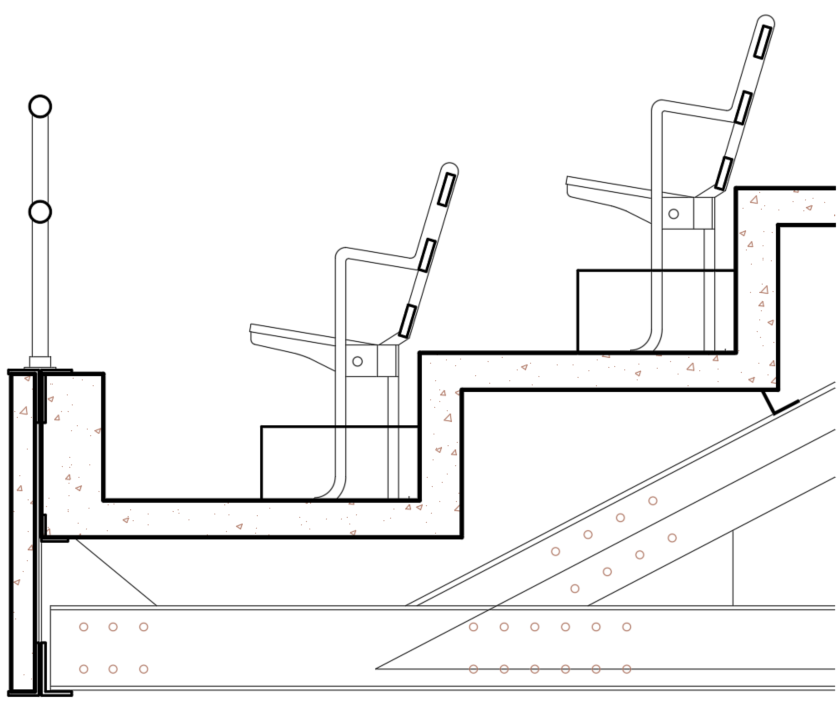 Developed comprehensive as-built drawing set in CAD

Met Historic American Building Survey (HABS) standards

Intend to submit to Library of Congress

Challenged to advance use of immersive digital technology (AR, VR)
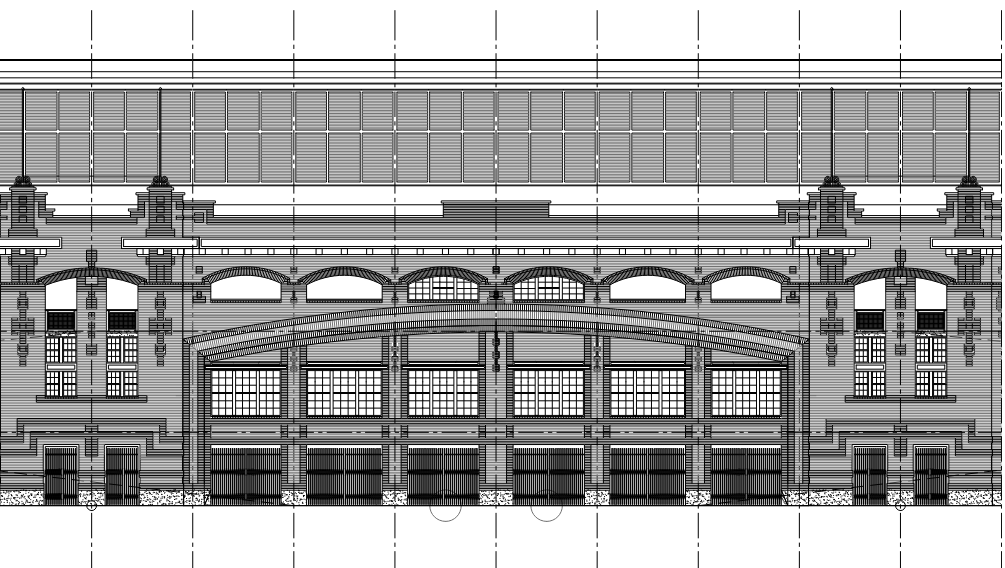 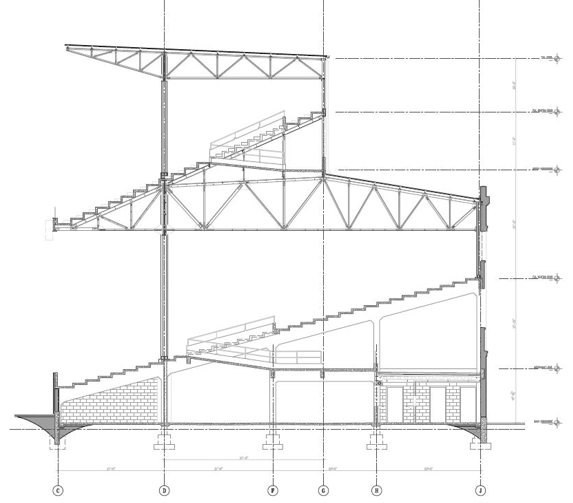 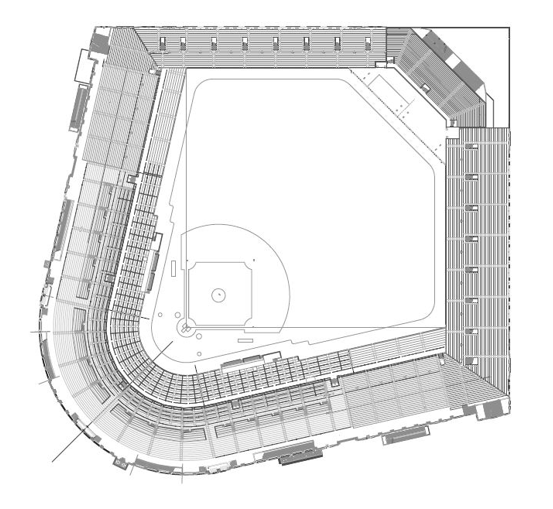 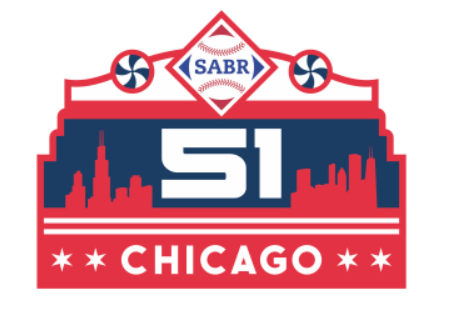 BandboxBallparks.com
Digitally Preserving The Legacy of Chicago's "Baseball Palace of the World"
[Speaker Notes: As I acquired these materials, what do I do with this information? 
Developed comprehensive as-built drawing set in CAD
Met Historic American Building Survey (HABS) standards
Intend to submit to Library of Congress
Challenged to advance use of immersive digital technology (AR, VR)]
Building information modeling (bim)
Definition
Emerging tech in AE industry for 15-20 years

Definition:
Building Information Modeling (BIM) is the holistic process of creating and managing information for a built asset. Based on an intelligent model and enabled by a cloud platform, BIM integrates structured, multi-disciplinary data to produce a digital representation of an asset across its lifecycle, from planning and design to construction and operations. -Autodesk
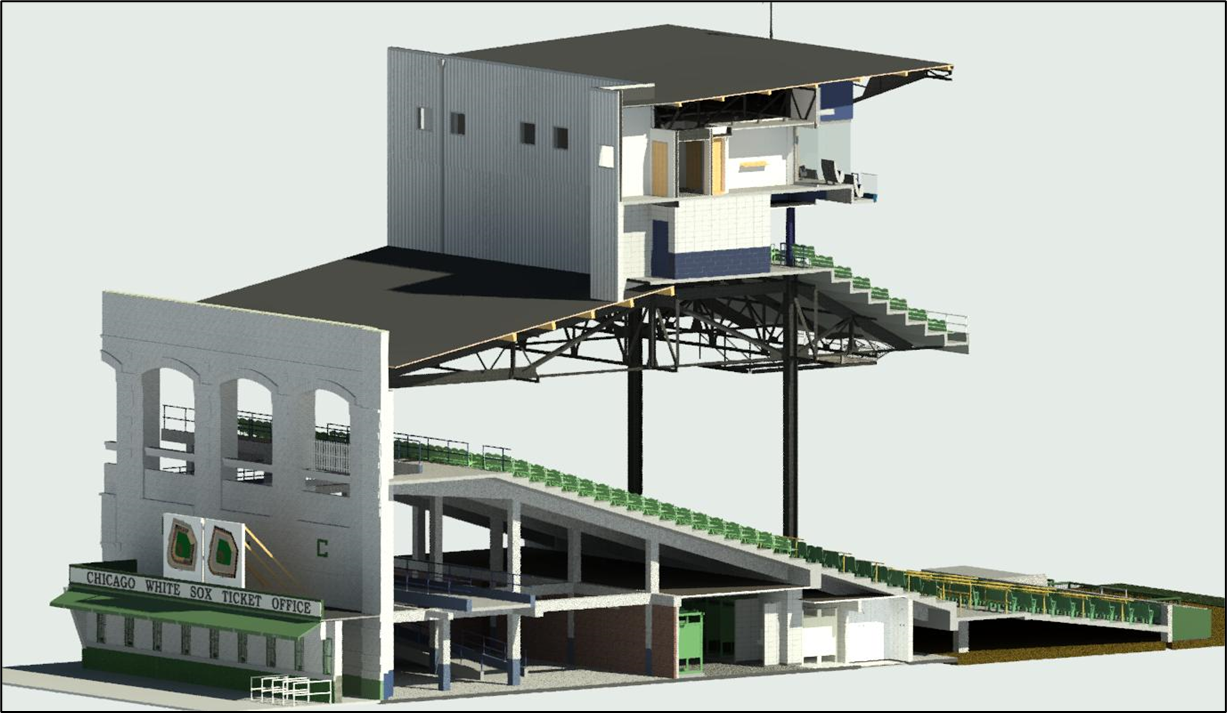 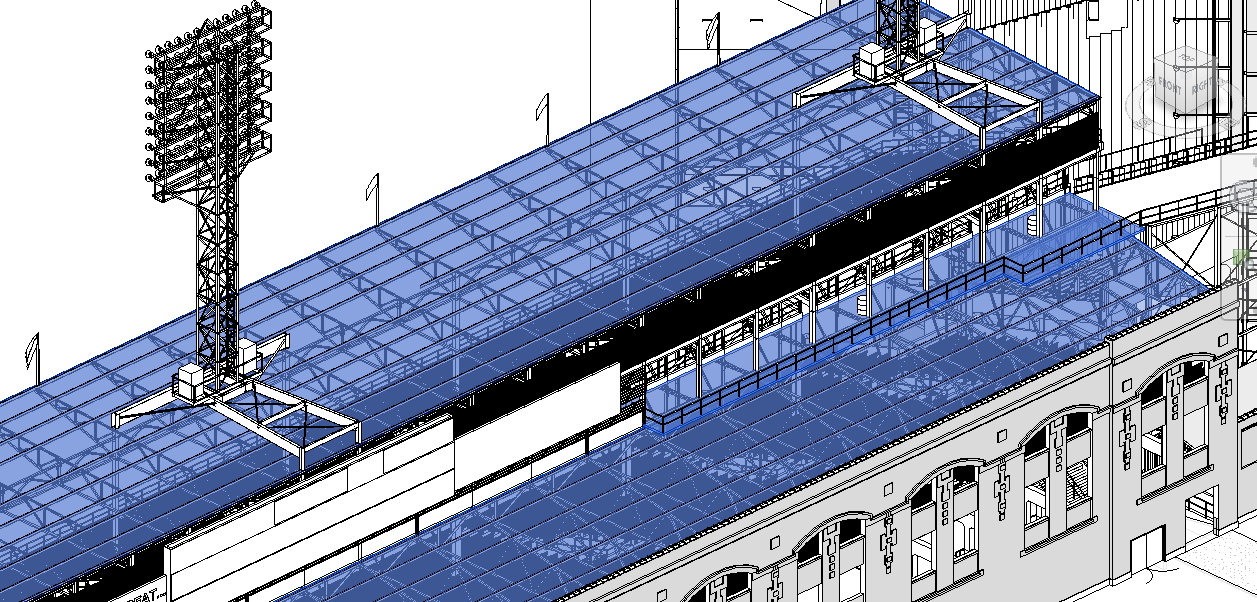 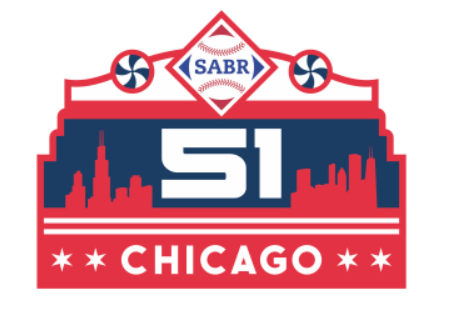 BandboxBallparks.com
Digitally Preserving The Legacy of Chicago's "Baseball Palace of the World"
[Speaker Notes: A new method emerged in last 15-20 years that changed the way architecture and engineering industry developed their work called “Building Information Modeling” or BIM. 

By Definition:
Building Information Modeling (BIM) is the holistic process of creating and managing information for a built asset. Based on an intelligent model and enabled by a cloud platform, BIM integrates structured, multi-disciplinary data to produce a digital representation of an asset across its lifecycle, from planning and design to construction and operations. -Autodesk]
3D cad and bim
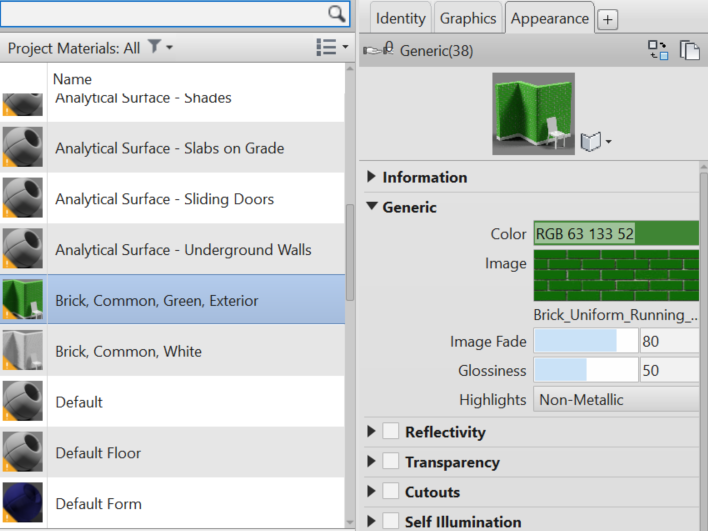 Digital evolution and Differences
Both provide geometric expressions of buildings and architecture

BIM goes beyond to capture relationships, metadata and behaviors essential to real world components

Data drives project outcomes in a way 3D modeling cannot.
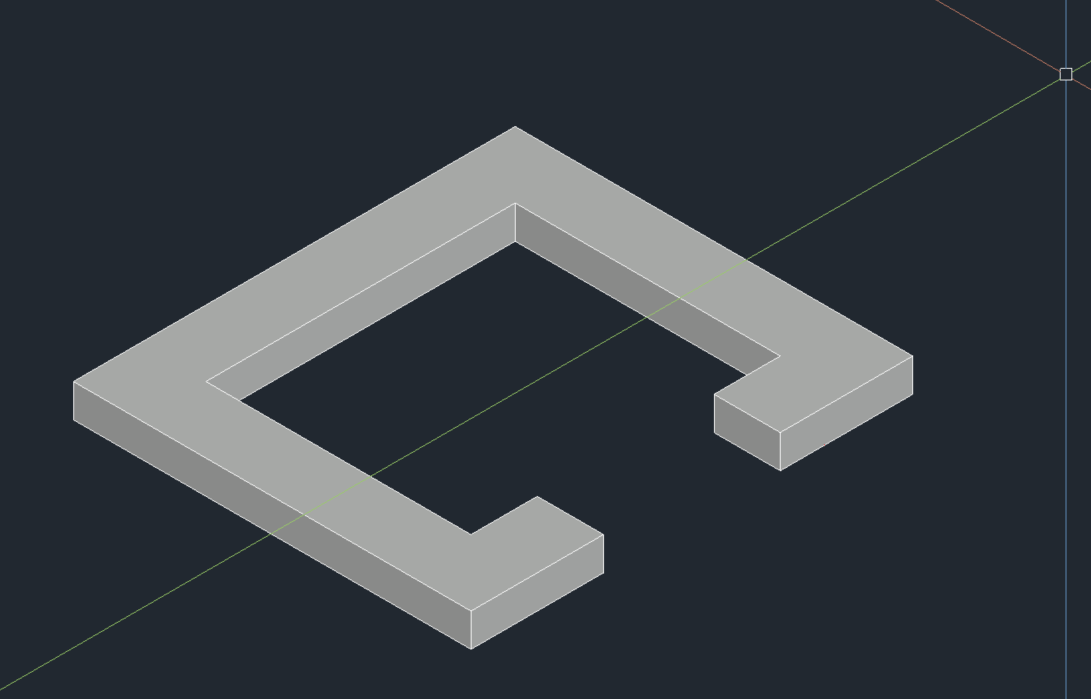 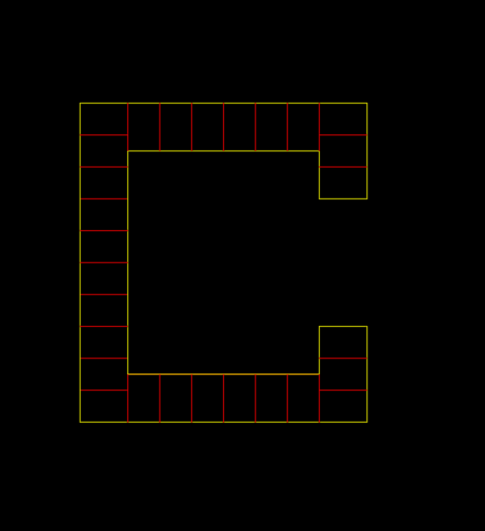 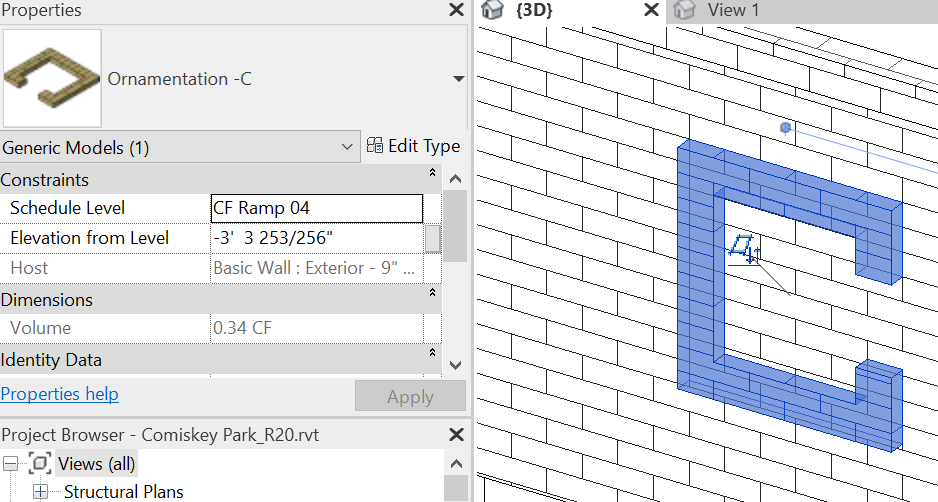 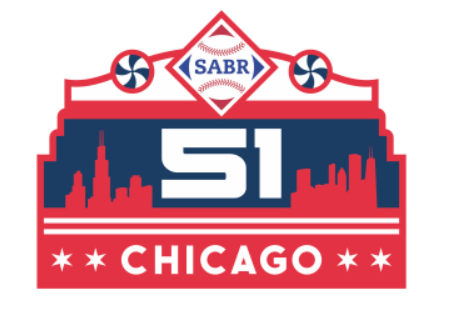 Informational Modeling
CAD (Mass Modeling)
CAD (2-D vector)
BandboxBallparks.com
Digitally Preserving The Legacy of Chicago's "Baseball Palace of the World"
[Speaker Notes: Digital evolution:
Basic CAD and line Drawing -2D Vectors
CAD Mass modeling
Informational modeling

Differences:
Both provide geometric expressions of buildings and architecture
BIM goes beyond to capture relationships, metadata and behaviors essential to real world components
Data drives project outcomes in a way 3D modeling cannot.]
Bim applications to architectural research
ballparks
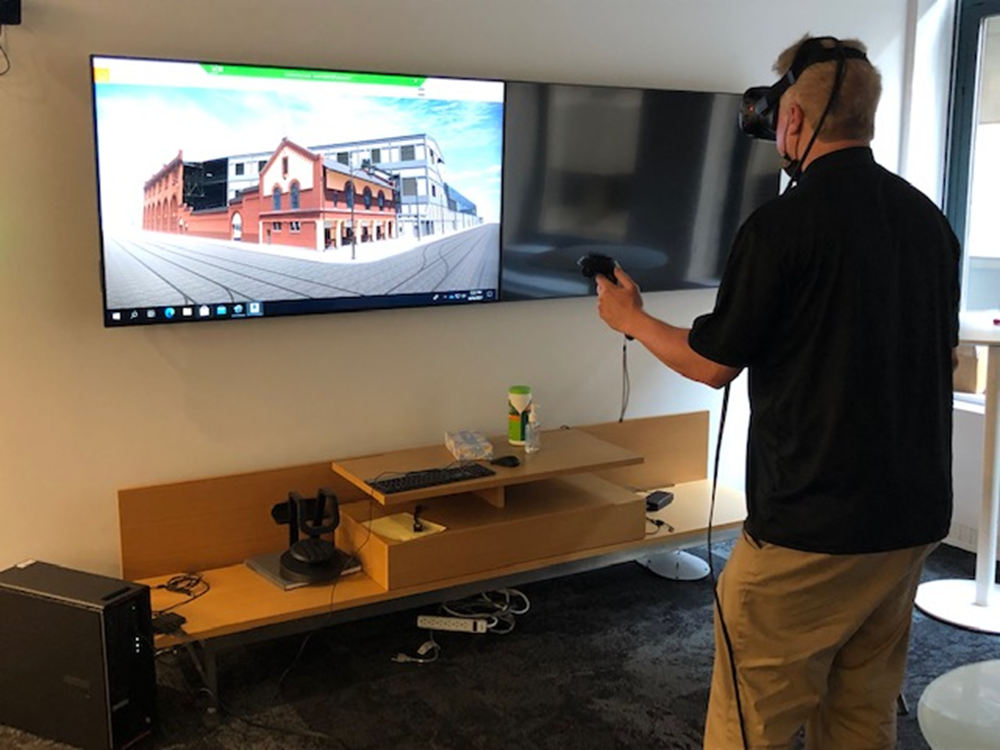 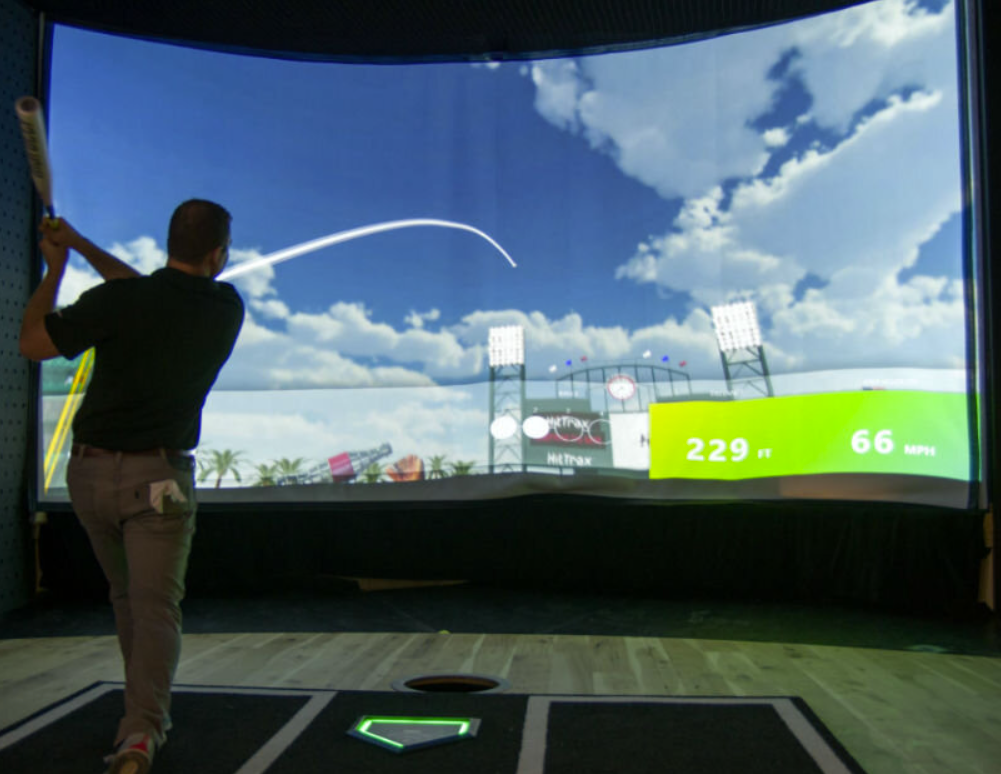 Drawing and Preservation (HABS)
 
Augmented and Virtual Reality

Database Cataloguing

Simulations

Education, Story Telling, Museum Immersion 

Gaming
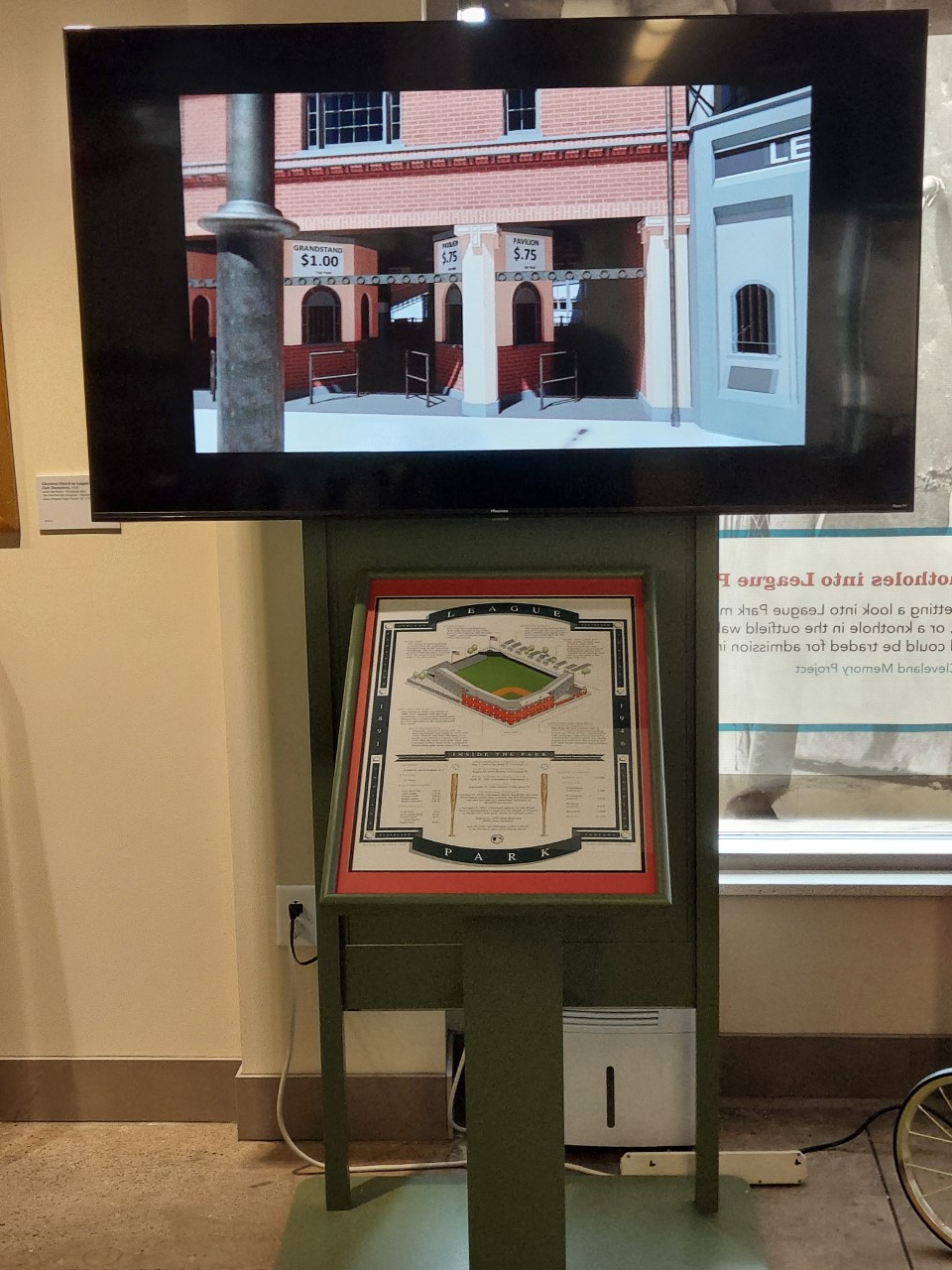 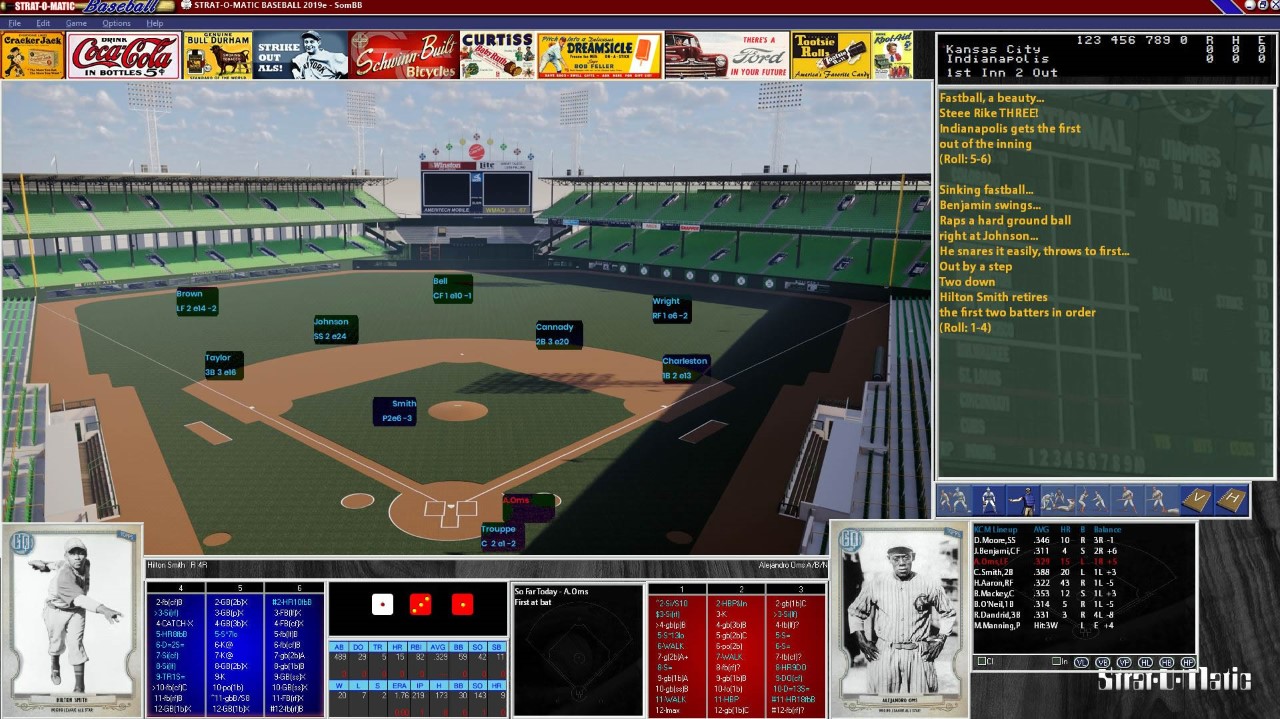 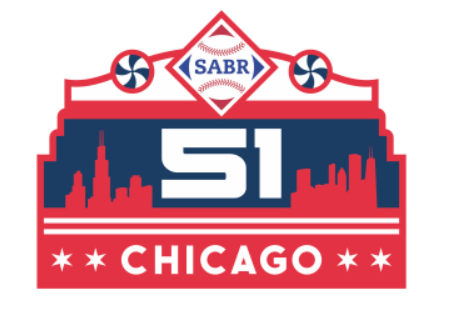 BandboxBallparks.com
Digitally Preserving The Legacy of Chicago's "Baseball Palace of the World"
[Speaker Notes: BIM applications to architectural research:
Drawing and Preservation (HABS)
Augmented and Virtual Reality
Database Cataloguing
Simulations
Education, Story Telling, Museum Immersion 
Gaming]
Identifying bim software
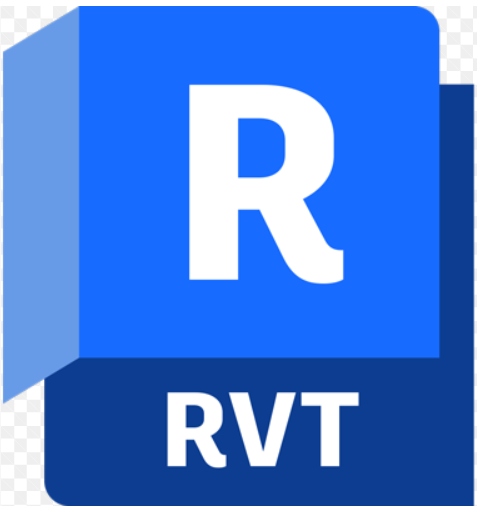 Revit 2020
Data hosting and extraction ability

Parametric (adaptable)

Accommodation of supplemental software platforms (Enscape, etc)

Ability to continually add information and data (short and long term)

Incorporation into VR/AR platforms. 

Ability to catalogue building elements
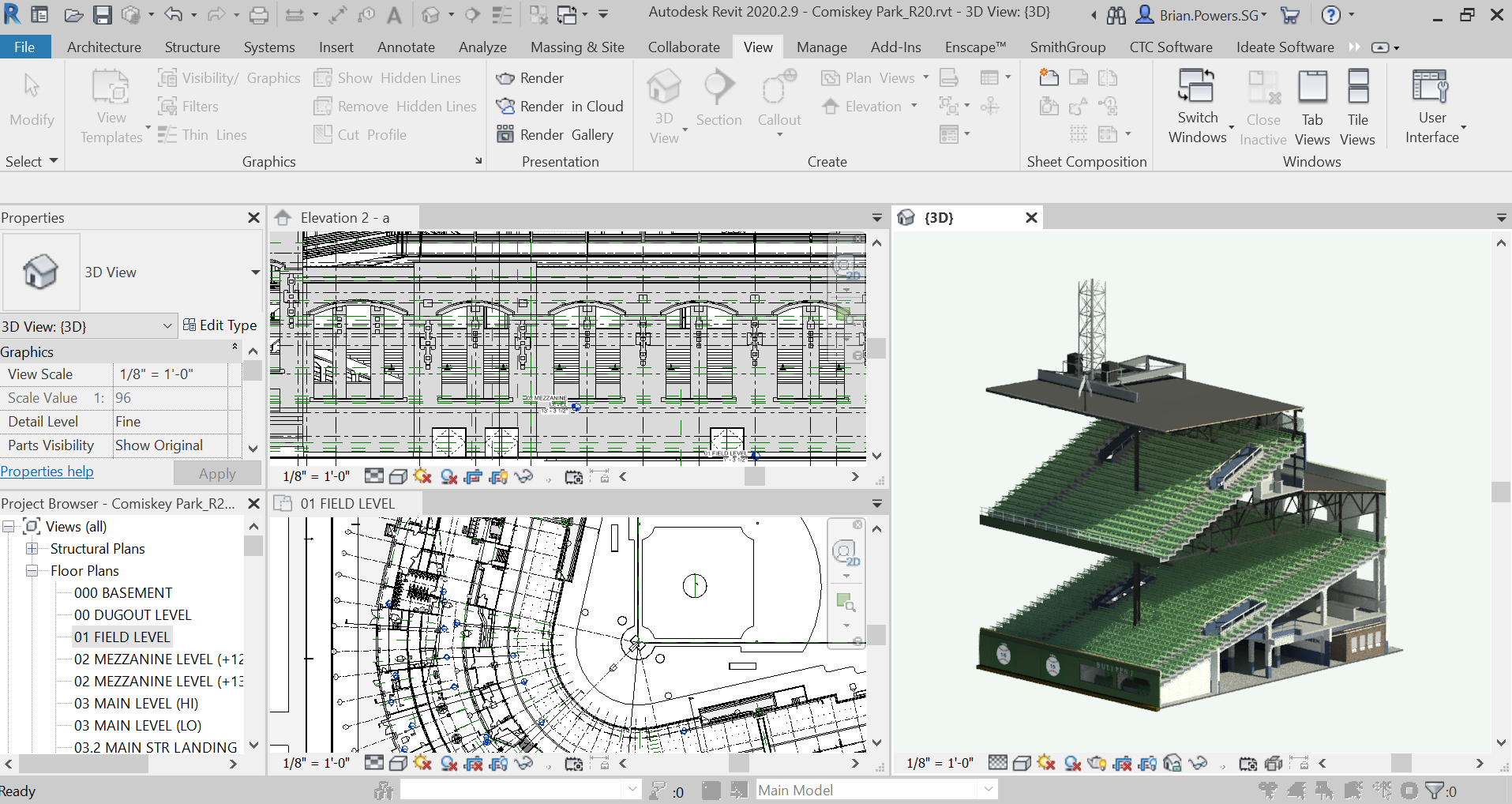 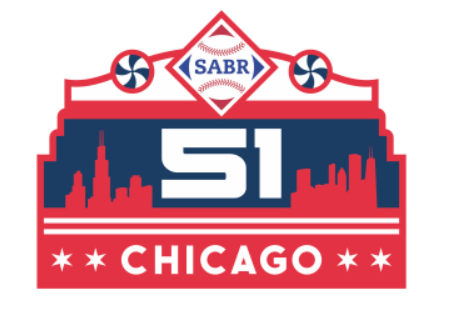 BandboxBallparks.com
Digitally Preserving The Legacy of Chicago's "Baseball Palace of the World"
[Speaker Notes: Often asked about software and how chose it:
Revit 2020
Data hosting and extraction ability
Parametric (adaptable)
Accommodation of supplemental software platforms (Enscape, etc)
Ability to continually add information and data (short and long term)
Incorporation into VR/AR platforms. 
Ability to catalogue building elements]
Data input in model
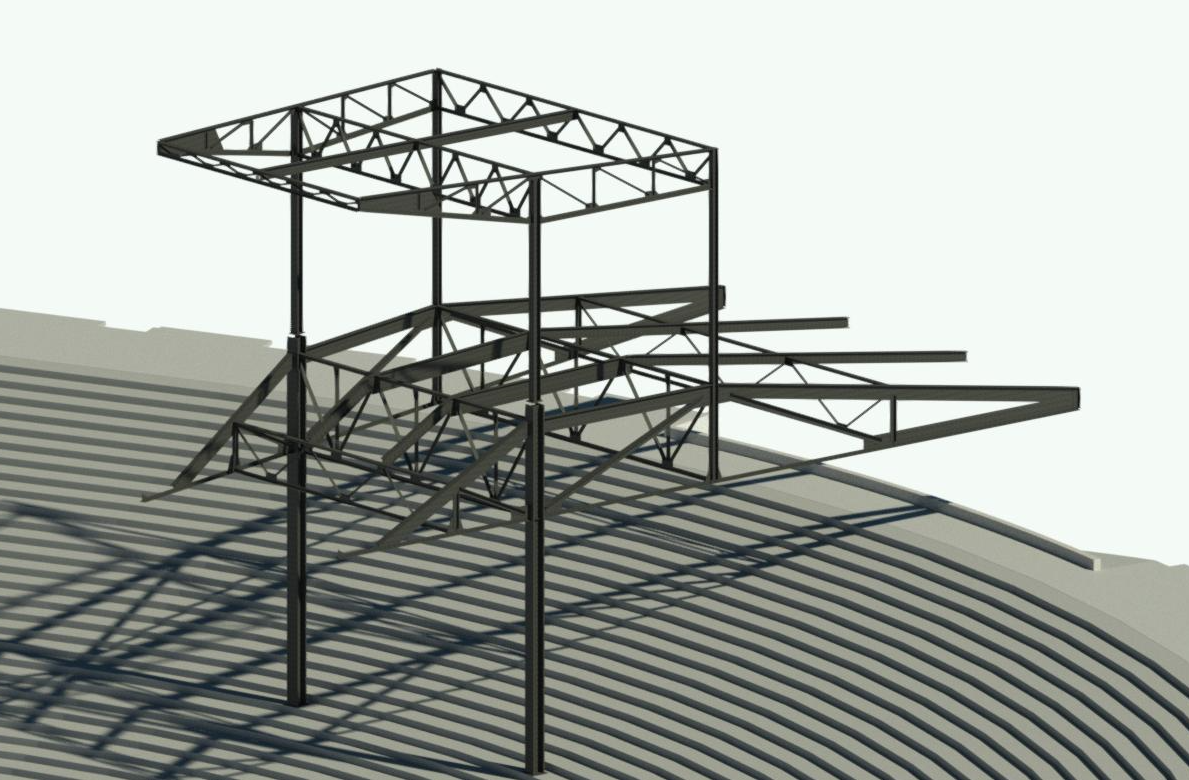 Community of families
Building “Information”

Quality In/Quality Out

Information housed  in BIM “Families”

Kit of Parts
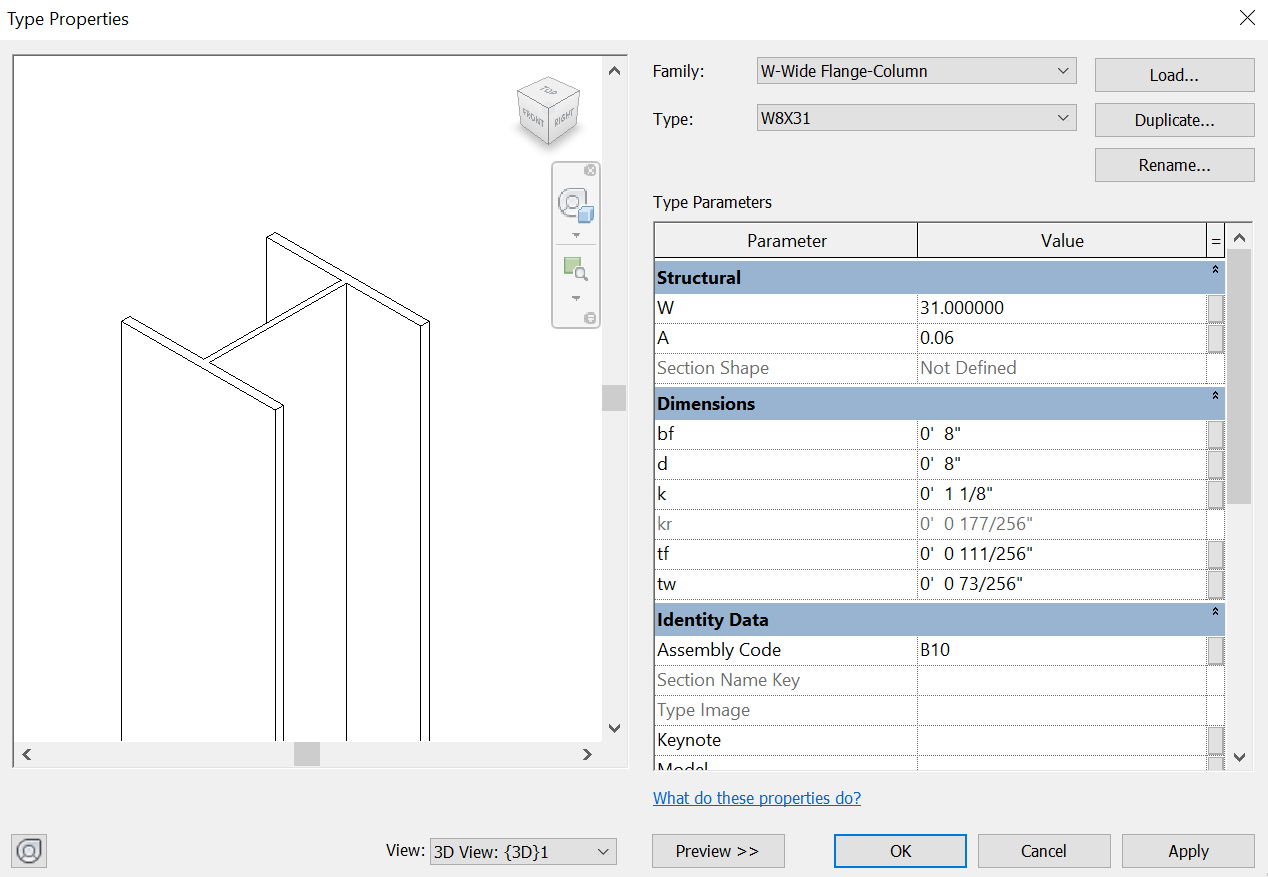 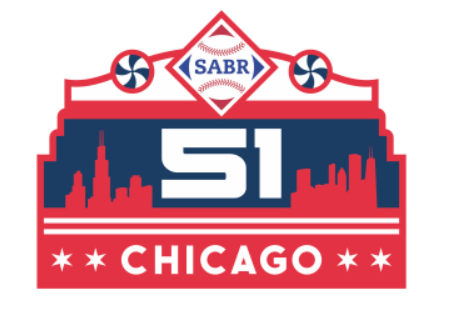 BandboxBallparks.com
Digitally Preserving The Legacy of Chicago's "Baseball Palace of the World"
[Speaker Notes: Building “Information”
Use of “Families:
Quality In/Quality Out
Information housed  in BIM “Families”
Kit of Parts]
Brining the model to life
The fun begins
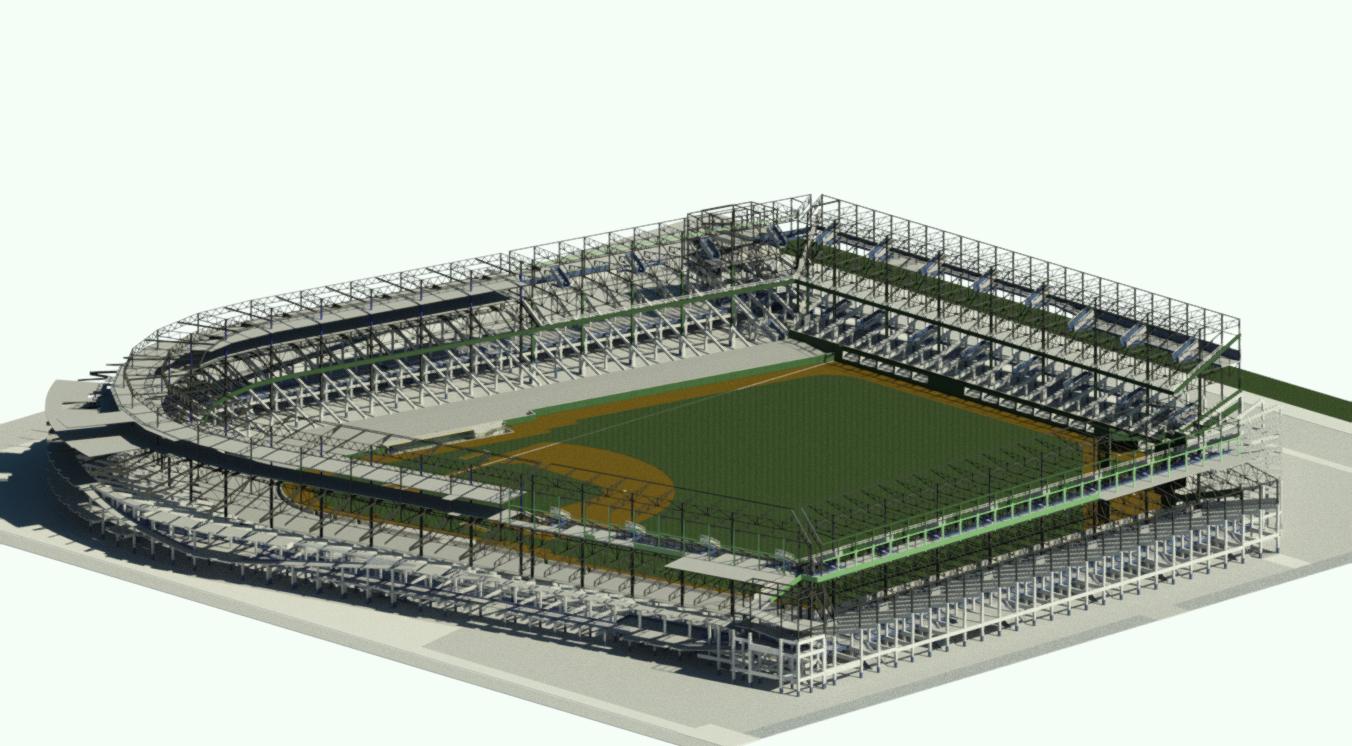 Ground up construction
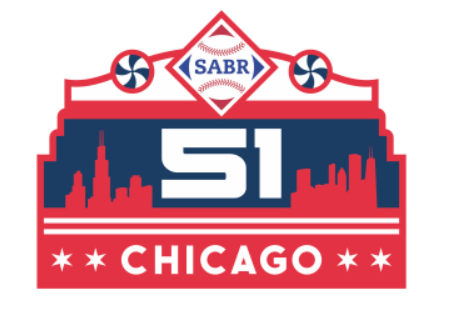 BandboxBallparks.com
Digitally Preserving The Legacy of Chicago's "Baseball Palace of the World"
[Speaker Notes: Once these digital families are developed, I construct the model.
Much like a real construction project: Ground up
Allows study of the ballpark in the basic elements.]
Brining the model to life
The fun begins
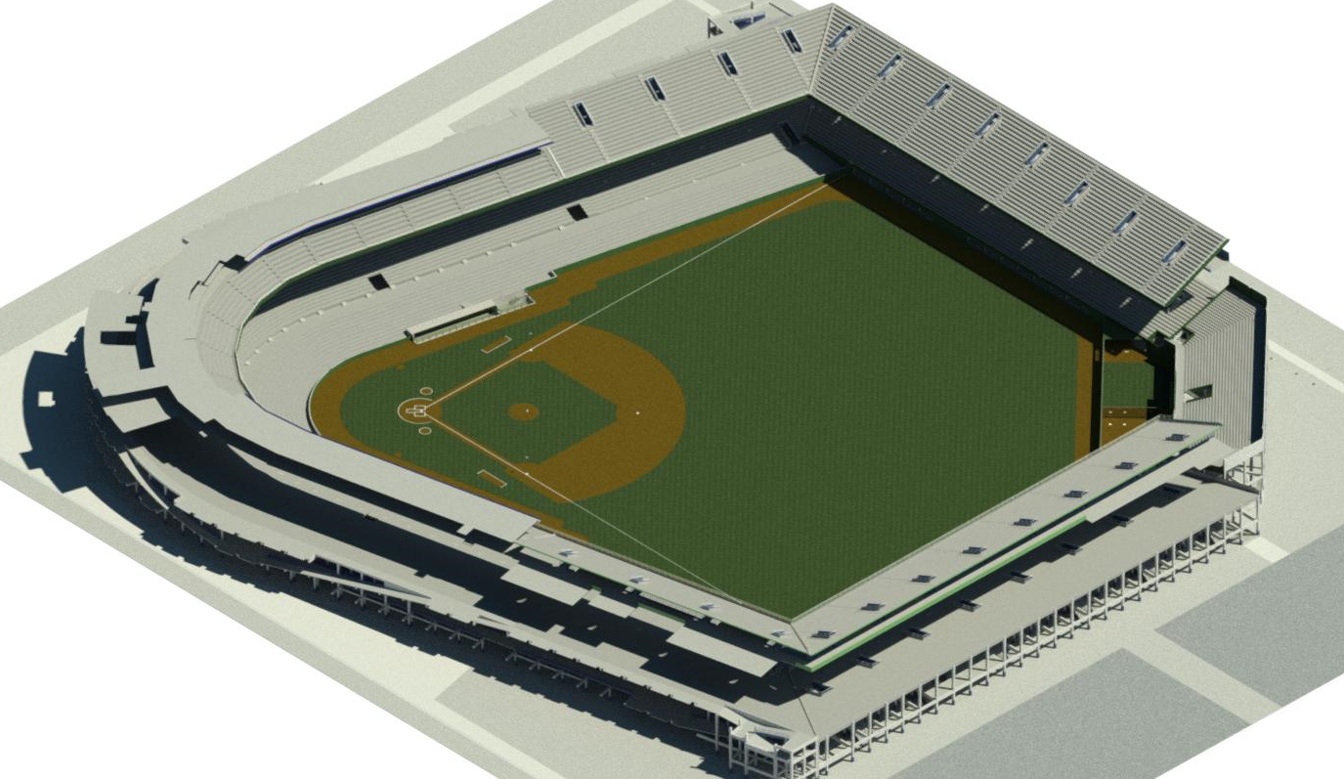 Ground up construction
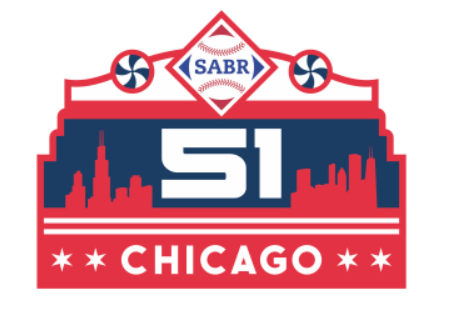 BandboxBallparks.com
Digitally Preserving The Legacy of Chicago's "Baseball Palace of the World"
[Speaker Notes: Isolate elements like seating bowl, concourses, and structure. 
Understanding of forms and design.]
Brining the model to life
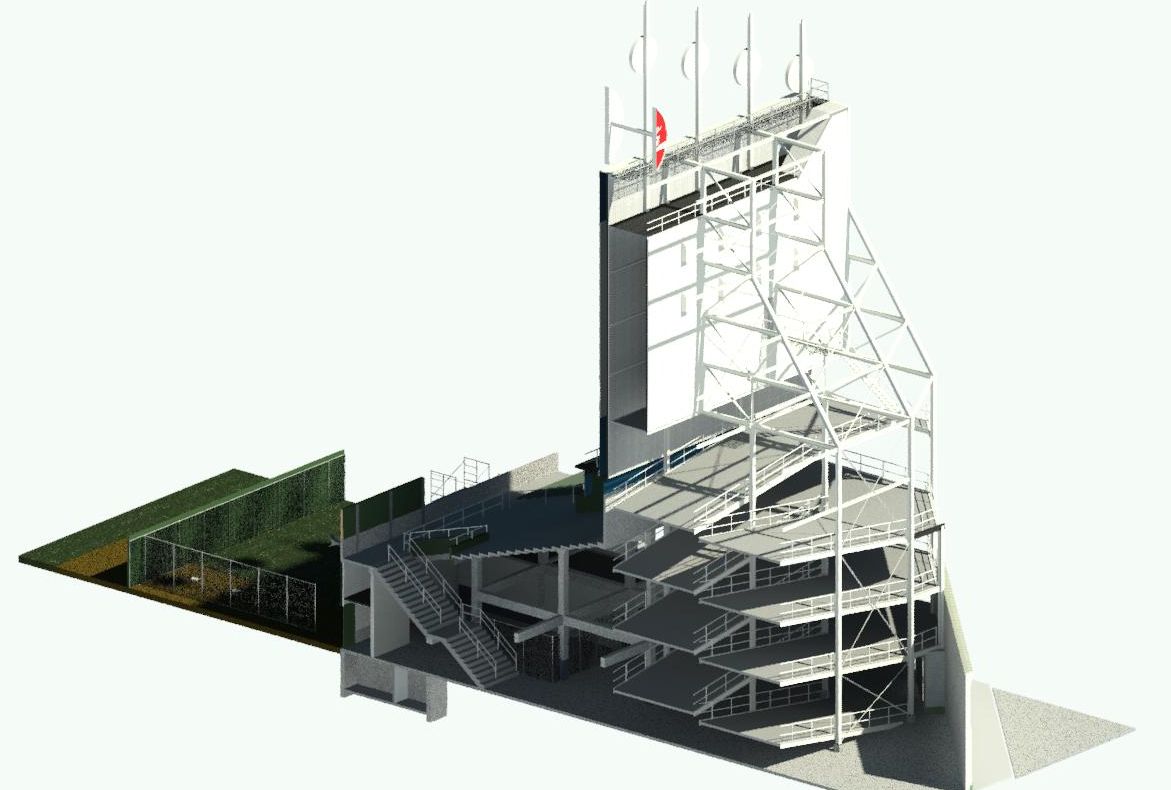 The fun begins
Ground up construction
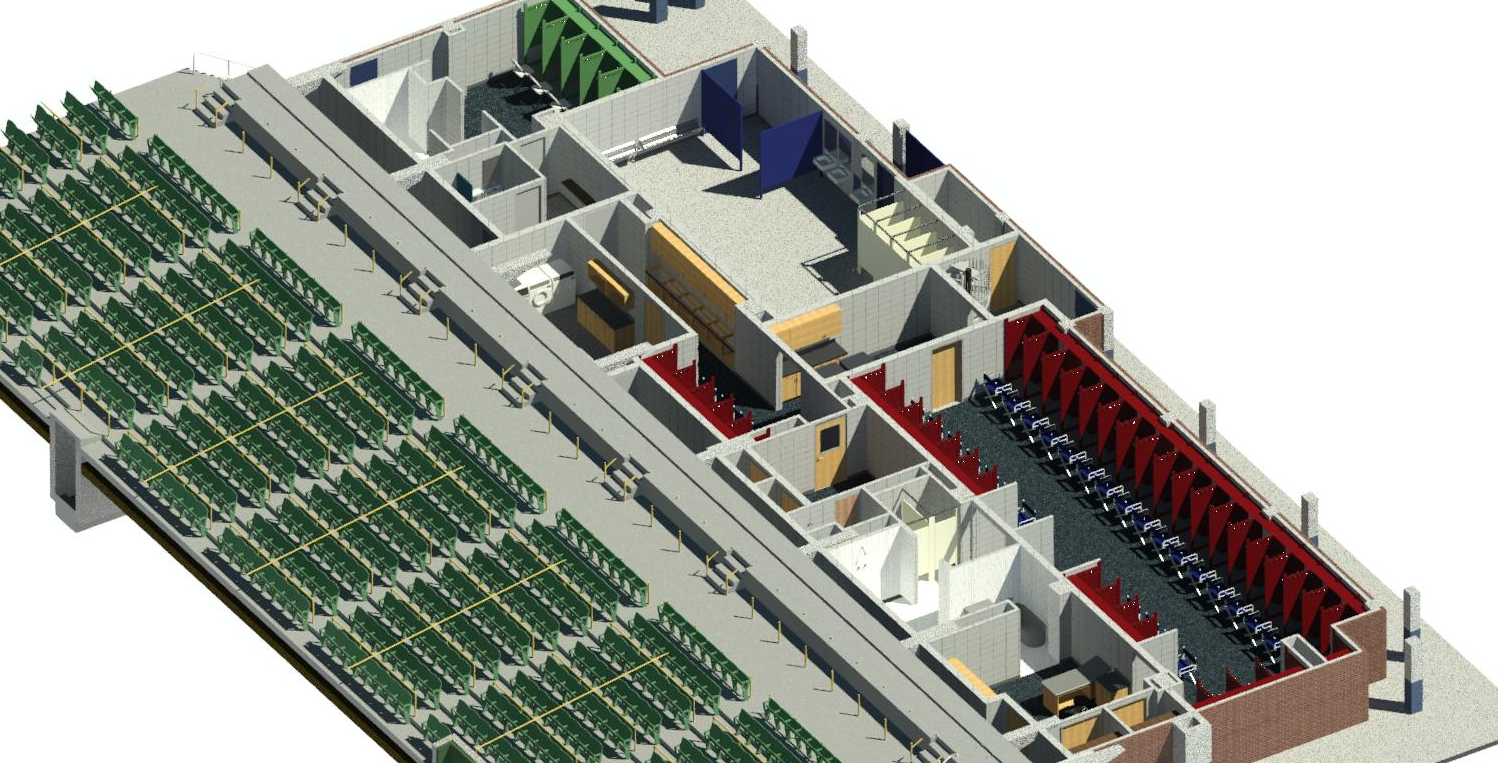 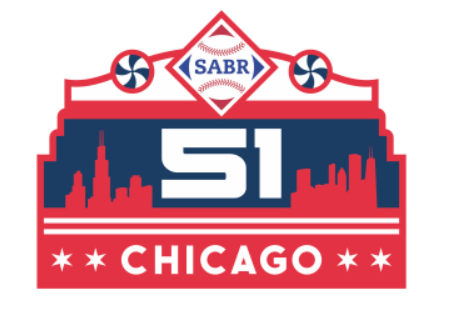 BandboxBallparks.com
Digitally Preserving The Legacy of Chicago's "Baseball Palace of the World"
[Speaker Notes: Sectional information can tell a lot about a ballpark not seen through other ways.]
Comiskey park – artifact tracing
definition: identifying and incorporating data within the model to trace locations & identify properties 
Of Architectural elements
Identify objects within buildings (such as catalogued seat types)

Understand history and specifications of individual building elements

Assists in the assessment and valuation of objects
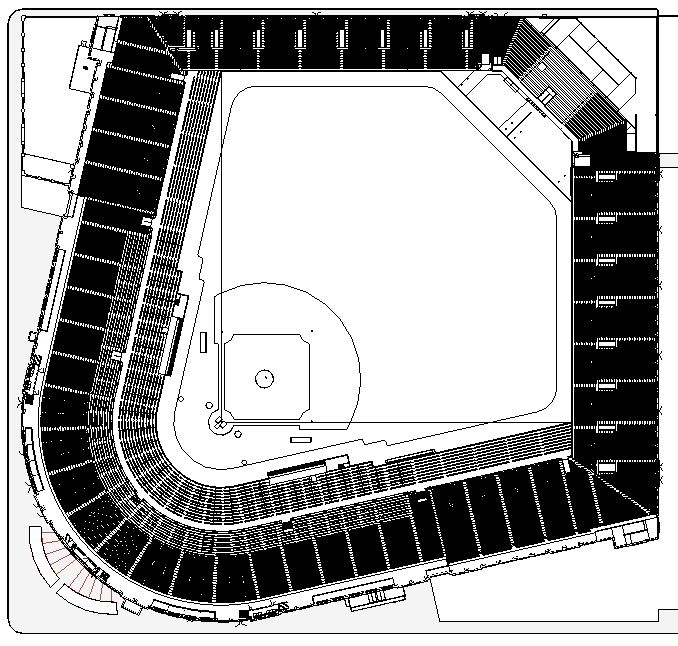 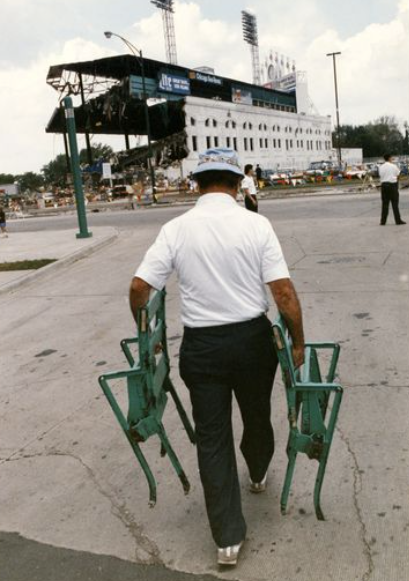 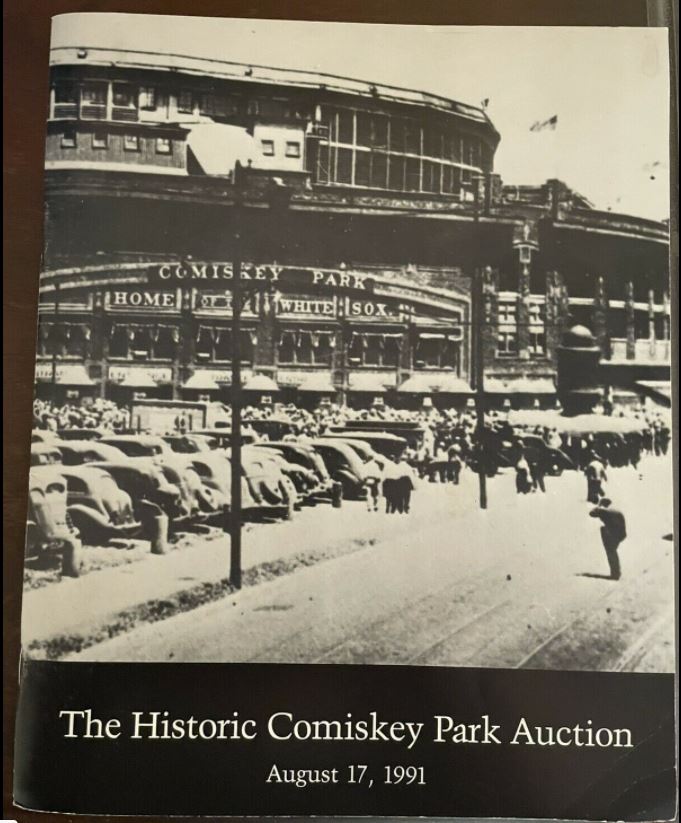 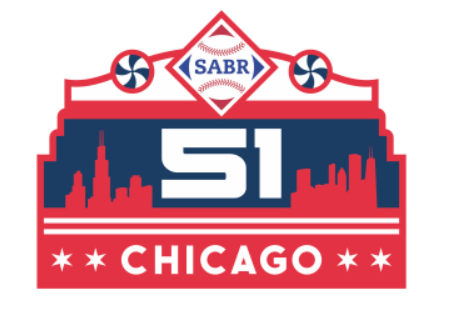 BandboxBallparks.com
Digitally Preserving The Legacy of Chicago's "Baseball Palace of the World"
[Speaker Notes: Demonstrate the power of data and families through “Artifact Tracing”
“By definition:  Identifying and incorporating data within the model to trace locations & identify properties of architectural elements. Artifact tracing helps us: 
Identify objects within buildings (such as catalogued seat types)
Understand history and specifications of individual building elements
Assist in the assessment and valuation of objects]
Comiskey park – artifact tracing
5 Steps of implementation (example study: seat detection)
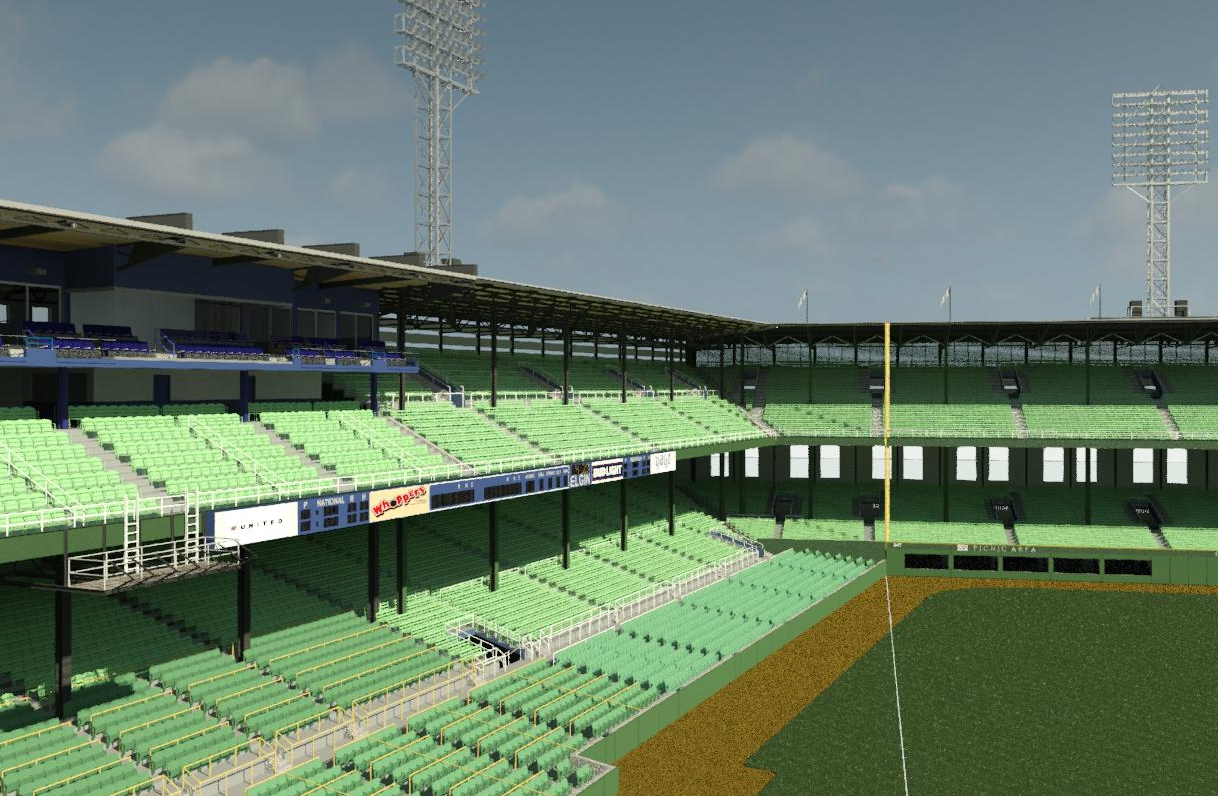 Identify, model and categorize Revit family typologies

Identify parameters and filters for each family type

Incorporate families and parameters into model
4.    Test parameters in model

5.     Locate the element
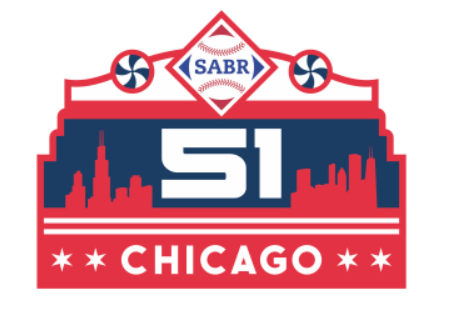 BandboxBallparks.com
Digitally Preserving The Legacy of Chicago's "Baseball Palace of the World"
[Speaker Notes: 5 Steps of implementation (Example: Seat detection) 
Identify, model, and categorize Revit family typologies
Identify parameters and filters for each family type. 
Incorporate families and parameters into model.
Test parameters in model
5.         Locate the element]
Comiskey park – artifact tracing
step 1
Identify, model and categorize Revit family typologies
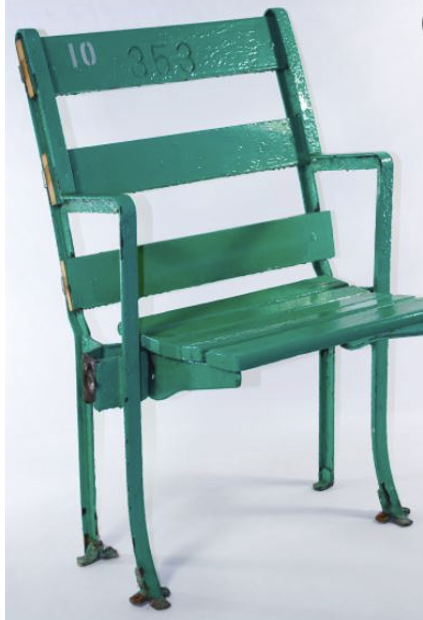 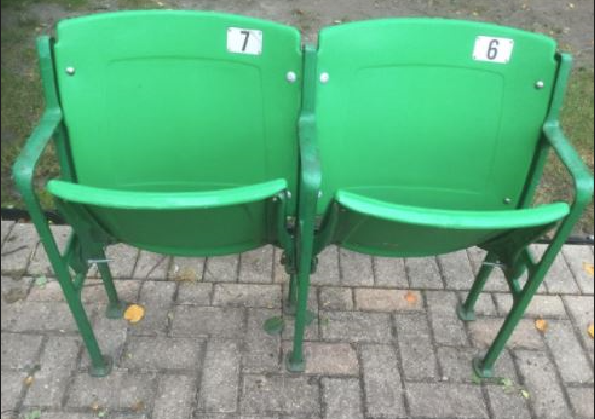 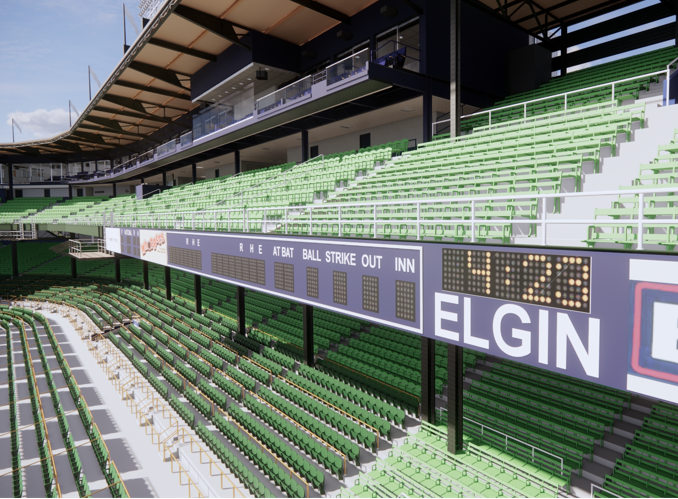 Box
Classic
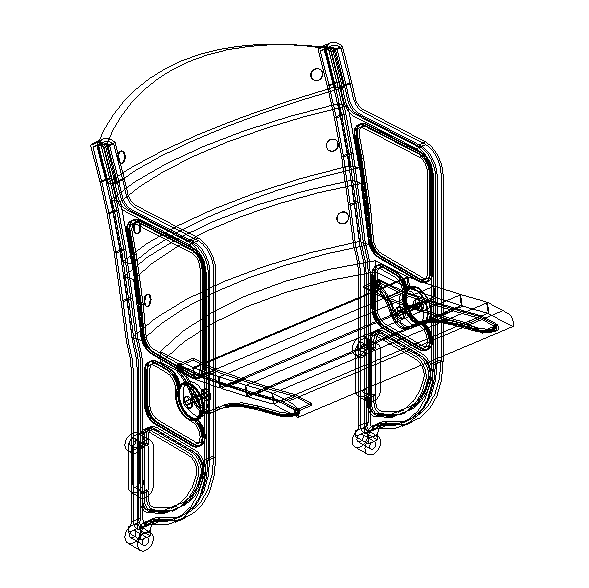 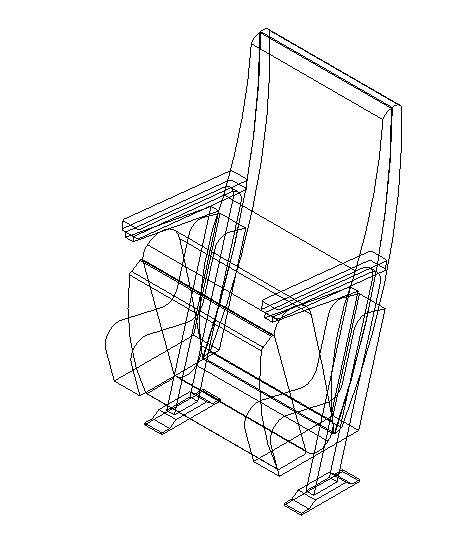 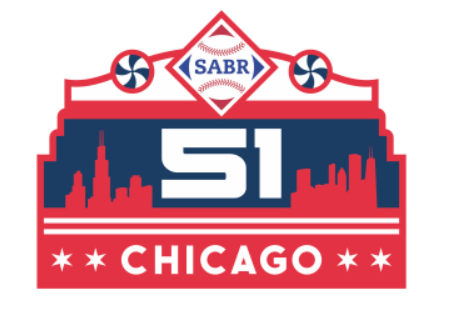 Suite
Contoured
BandboxBallparks.com
Digitally Preserving The Legacy of Chicago's "Baseball Palace of the World"
[Speaker Notes: Identify, model and categorize Revit family typologies
-4 types of chairs in old Comiskey. 
-Each has sub-categories and types.]
Comiskey park – artifact tracing
step 1
Identify, model and categorize Revit family typologies
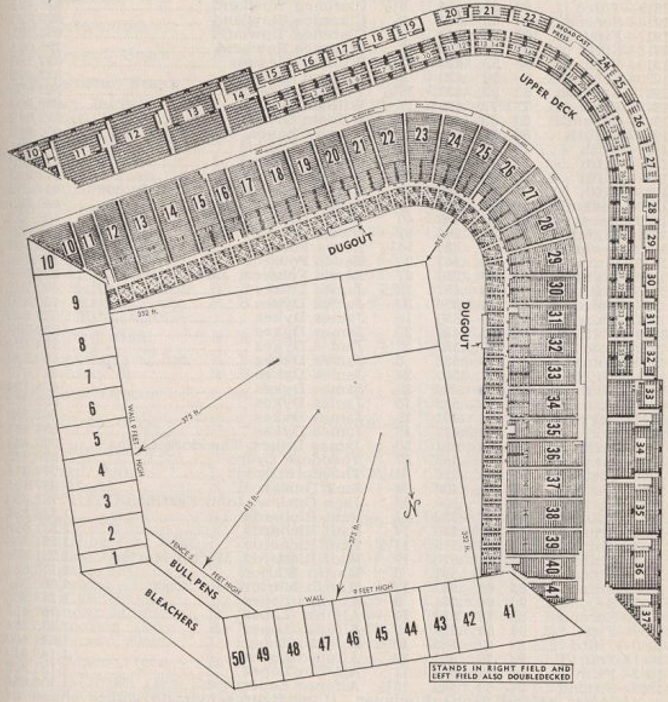 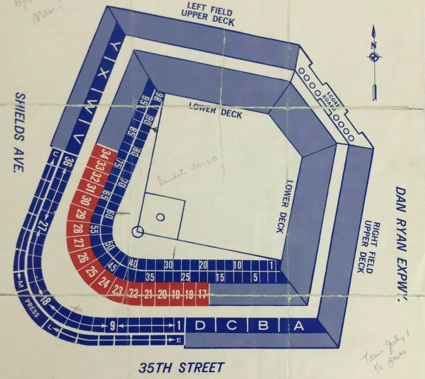 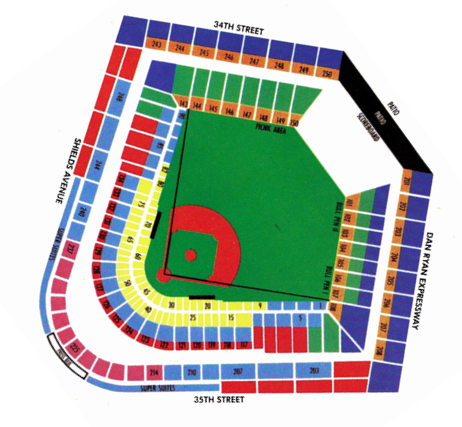 Revised Numbering
(Alias 2)
Original Numbering
(Alias 1)
Final Numbering
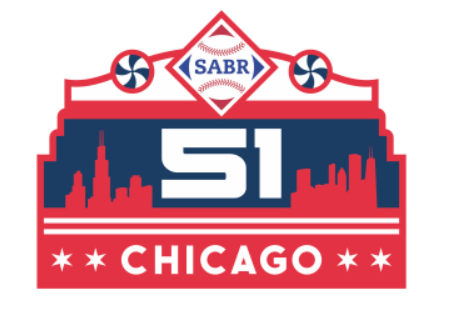 BandboxBallparks.com
Digitally Preserving The Legacy of Chicago's "Baseball Palace of the World"
[Speaker Notes: I wanted to embed historical seat numbers from earlier eras.
-Comiskey used 3 primary seat/section numbering systems over the years.  
-Assigned “Aliases” for earlier designations (to permit easier sorting)]
Comiskey park – artifact tracing
step 2
Identify parameters (sorting characteristics) and filters for each family type.
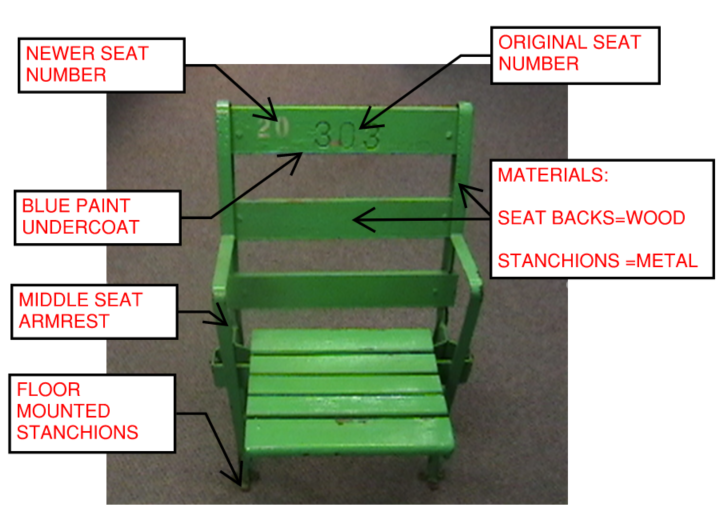 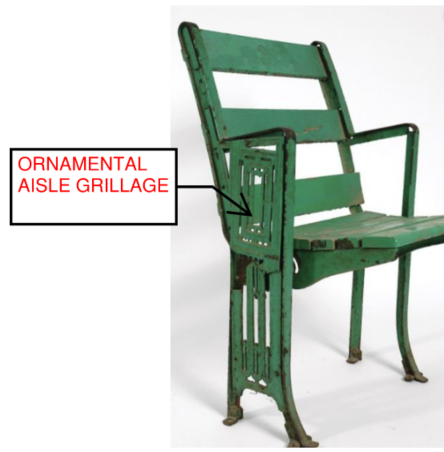 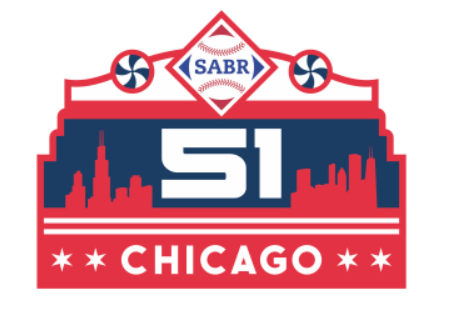 AISLE SEAT
CENTER SEAT
BandboxBallparks.com
Digitally Preserving The Legacy of Chicago's "Baseball Palace of the World"
[Speaker Notes: 2. Identify parameters and filters.
Identify commonalities and differentiators that can be catalogued or used in searching.
Identify clues. Each element has a story. 
Since the seats were renumbered and painted over the years, it’s helpful to create “alias” or sub-categories to help filter items.]
Comiskey park – artifact tracing
step 2
Identify parameters (sorting characteristics) and filters for each family type.
Add into Family Types
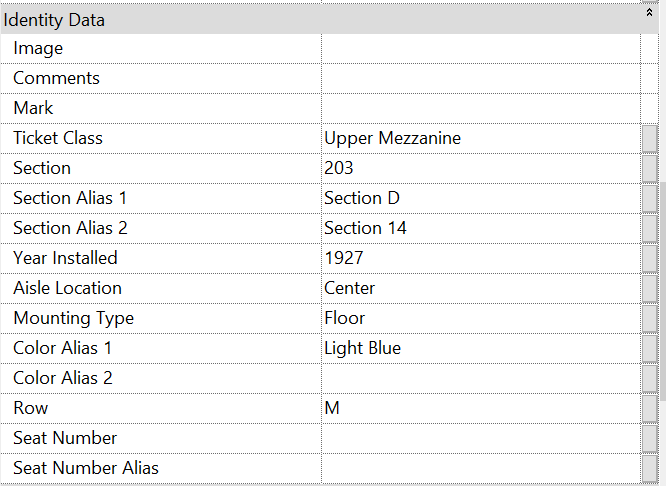 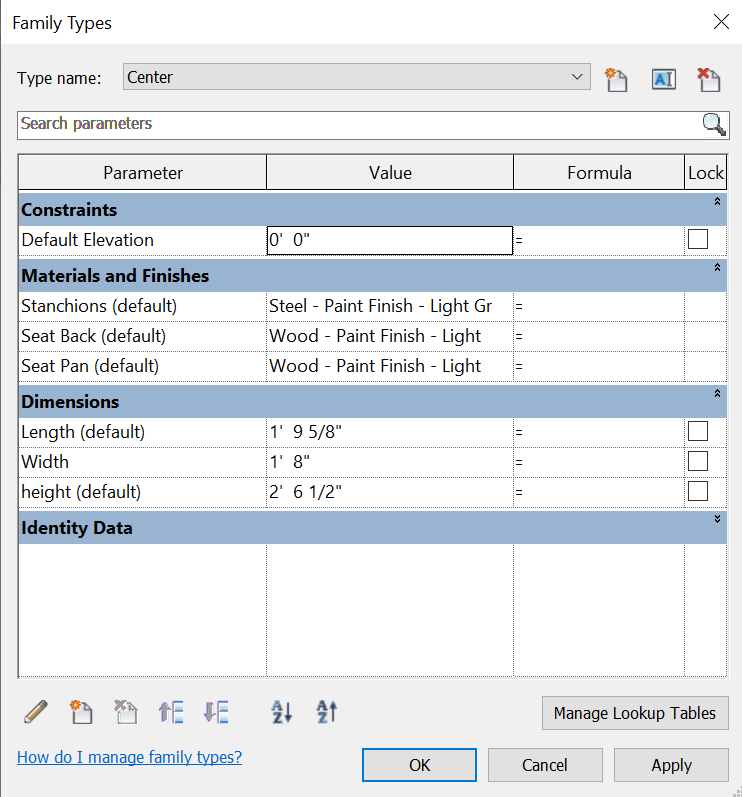 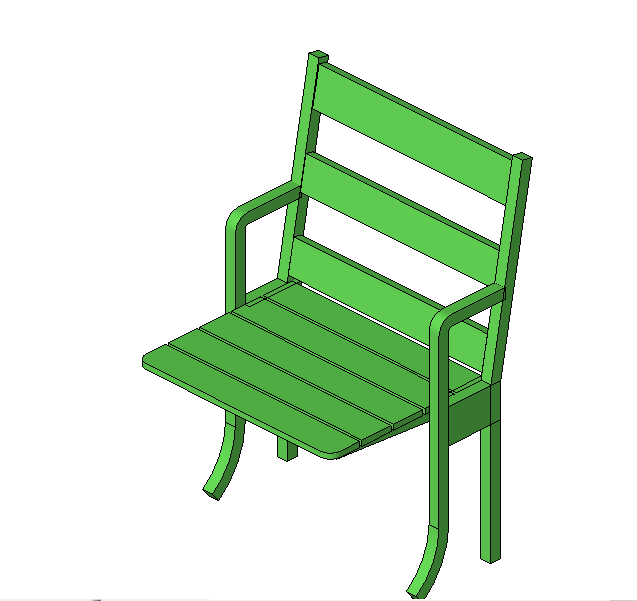 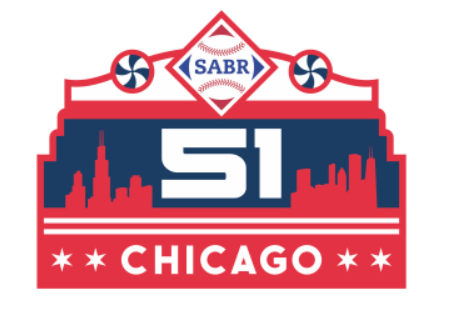 BandboxBallparks.com
Digitally Preserving The Legacy of Chicago's "Baseball Palace of the World"
[Speaker Notes: Incorporate these parameters within each seat type (4 seat types)]
Comiskey park – artifact tracing
step 3
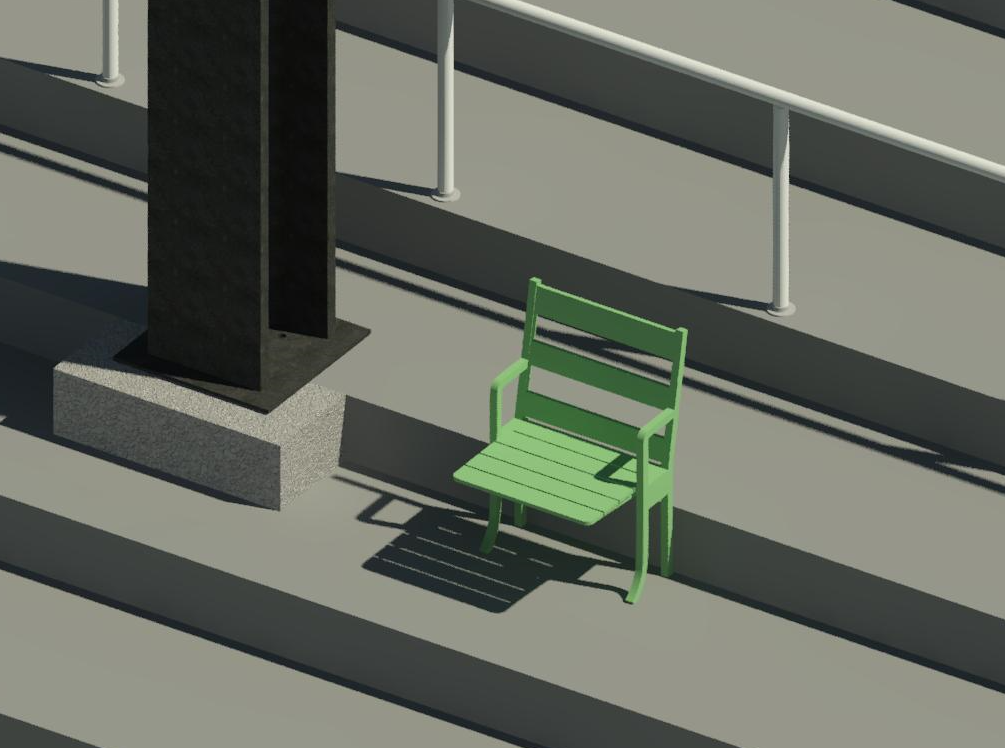 Incorporate families and parameters into central model
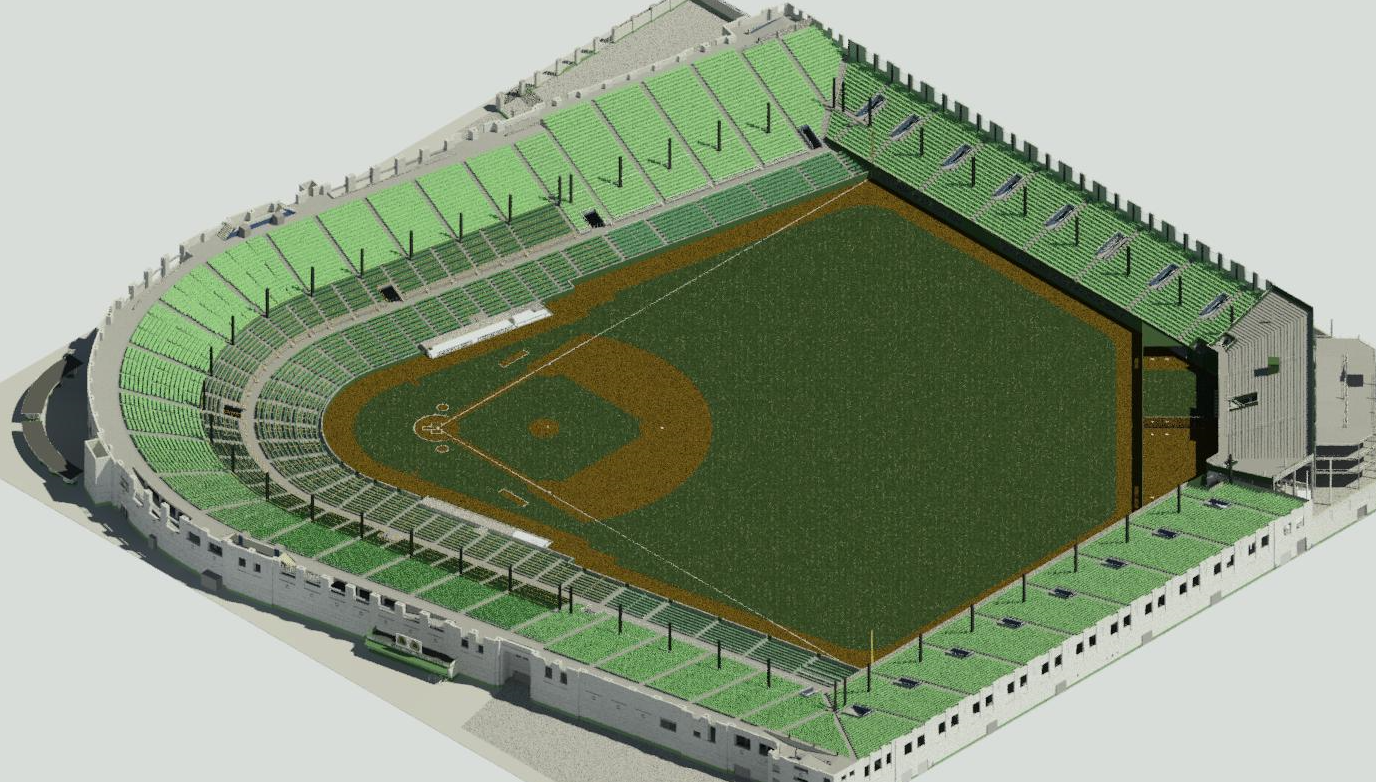 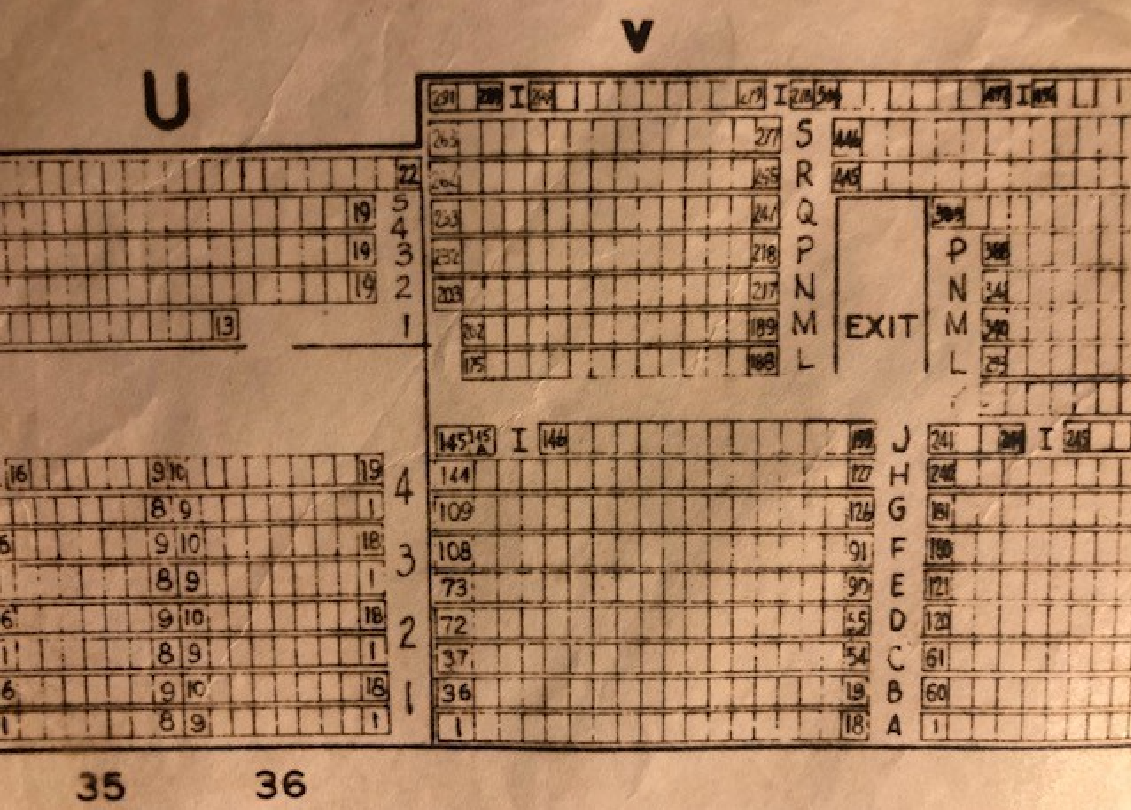 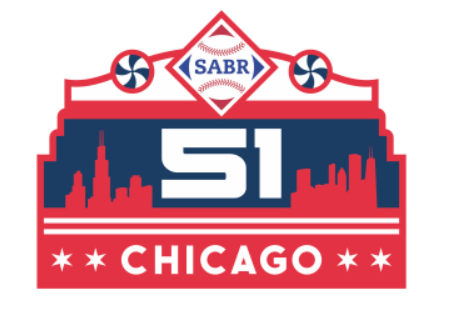 BandboxBallparks.com
Digitally Preserving The Legacy of Chicago's "Baseball Palace of the World"
[Speaker Notes: Incorporate families and parameters into central model. (Identify how you want to identify parameters)
Layout seats based on seating manifests.]
Comiskey park – artifact tracing
step 4
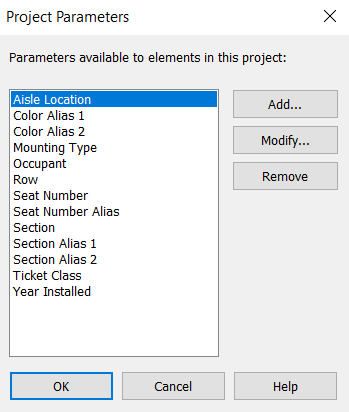 Test parameters in model

3 types of Parameters:
Project Parameters –Scheduling, sorting and filtering
Shared Parameters –Scheduling and tagging
Global Parameters –Specific to single project file
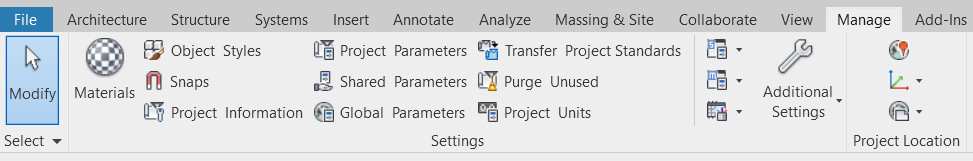 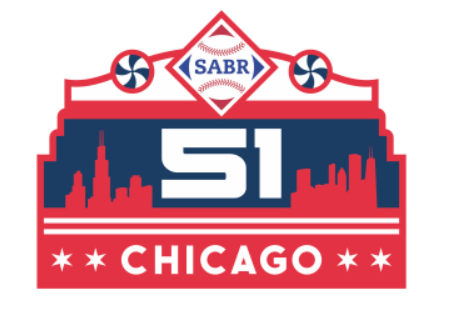 BandboxBallparks.com
Digitally Preserving The Legacy of Chicago's "Baseball Palace of the World"
[Speaker Notes: Test the parameters for sorting. 
Confirm available parameters and decide how to sort them.]
Comiskey park – artifact tracing
step 5
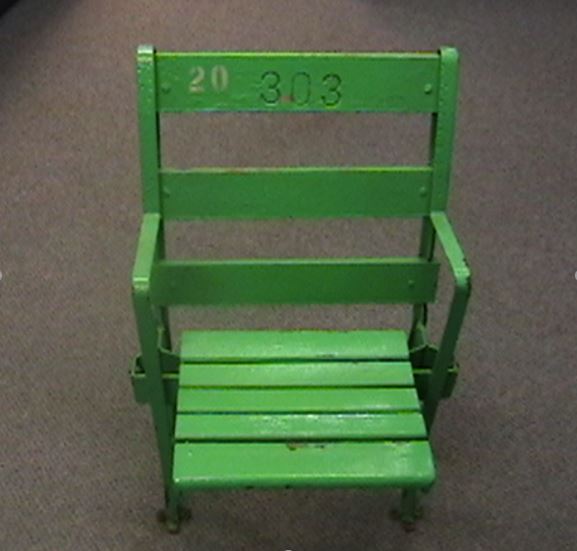 Locate the Element
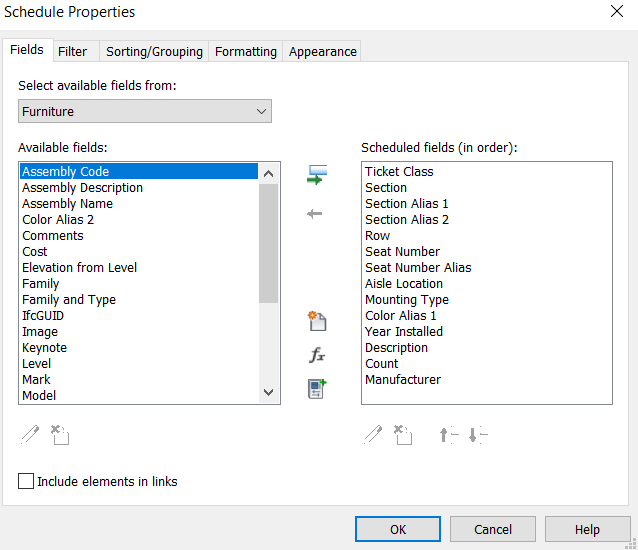 Seat Example
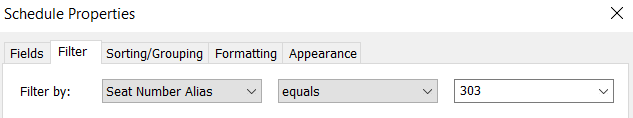 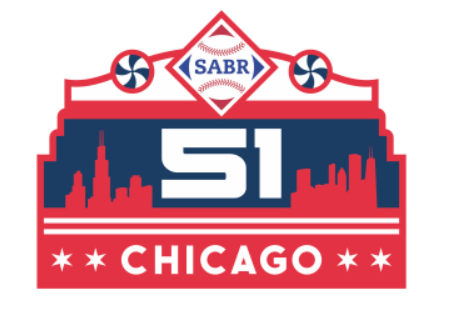 BandboxBallparks.com
Digitally Preserving The Legacy of Chicago's "Baseball Palace of the World"
[Speaker Notes: Locate the Element: (Using previous seat example)
Once parameters are embedded in the model or families, the scheduling command allows us to filter and identify elements in the project or within schedules. 
Use the filtering tab to enter and filter the data. (See seat example from earlier slide)
3D model is open in the background]
Comiskey park – artifact tracing
step 5
Locate the Element
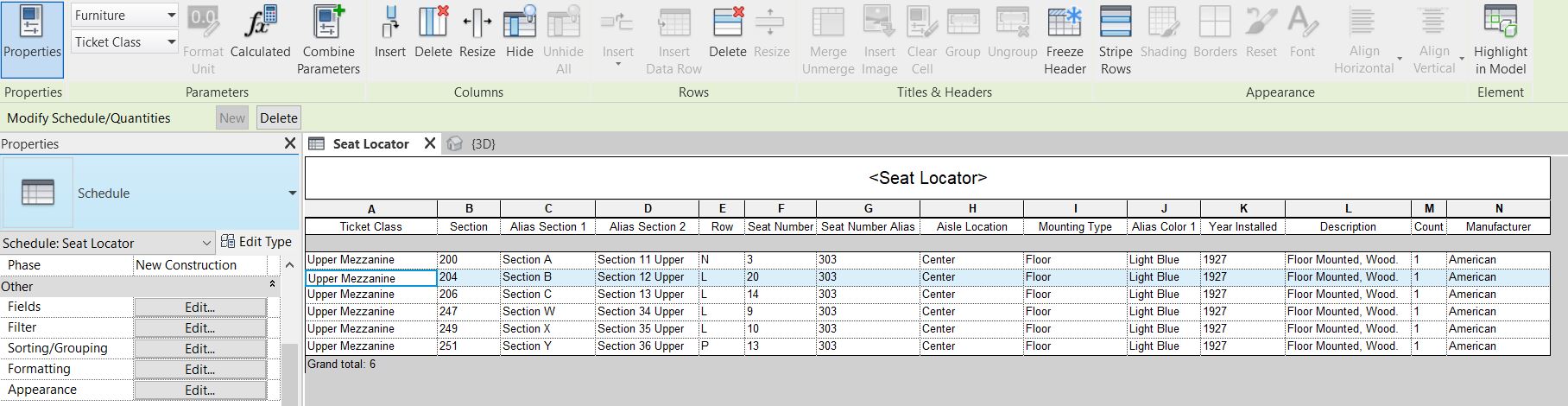 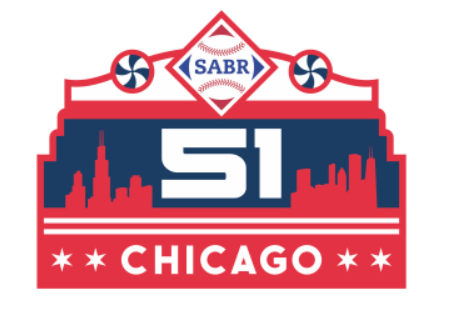 BandboxBallparks.com
Digitally Preserving The Legacy of Chicago's "Baseball Palace of the World"
[Speaker Notes: Locate the element
The filter yielded 6 results and located the seat we were looking for.
Highlight in model.]
Comiskey park – artifact tracing
step 5
Locate the element
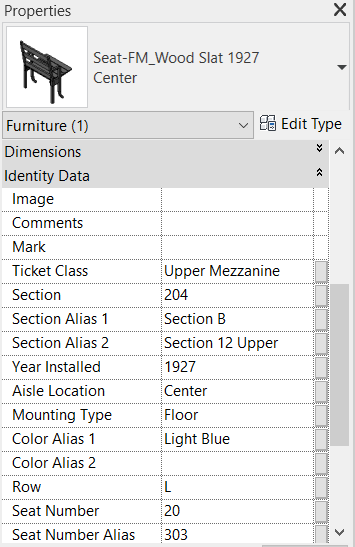 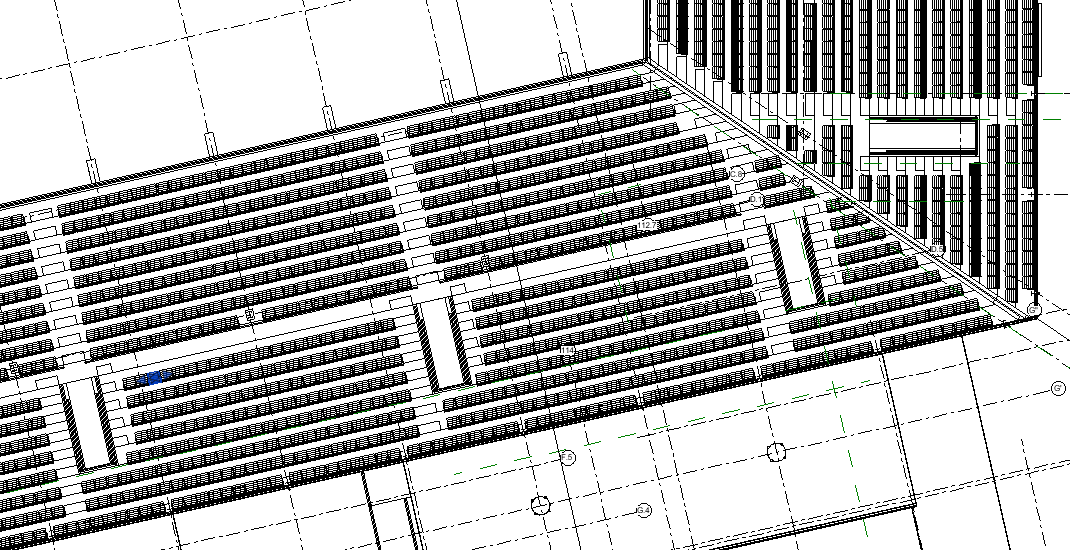 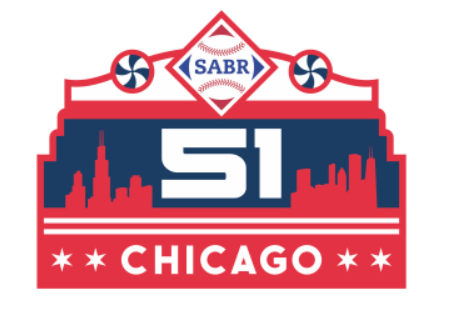 BandboxBallparks.com
Digitally Preserving The Legacy of Chicago's "Baseball Palace of the World"
[Speaker Notes: Locate the element
When highlighted, the properties tab panel also displays specification/history info for that element.]
Comiskey park – artifact tracing
valuation
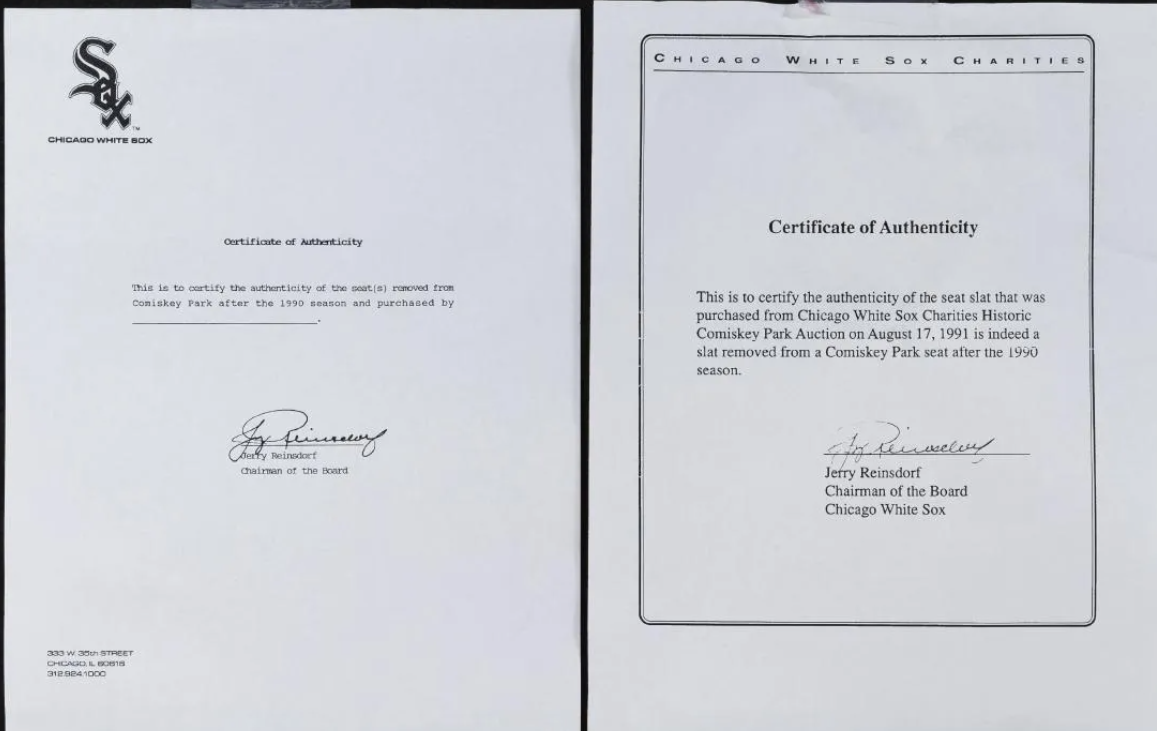 Appraisals
COA
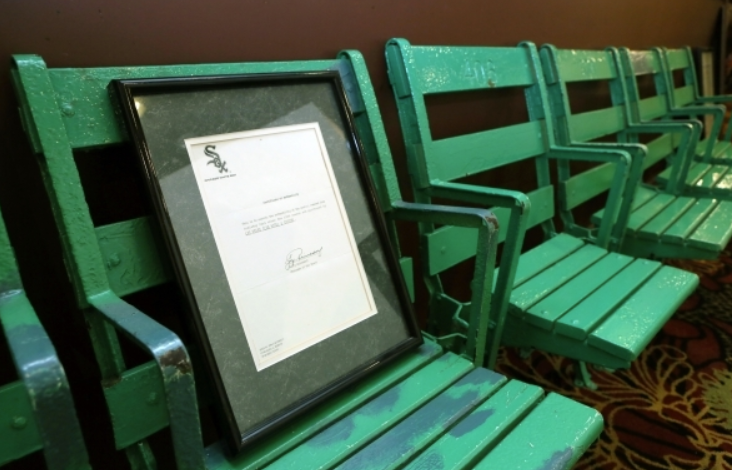 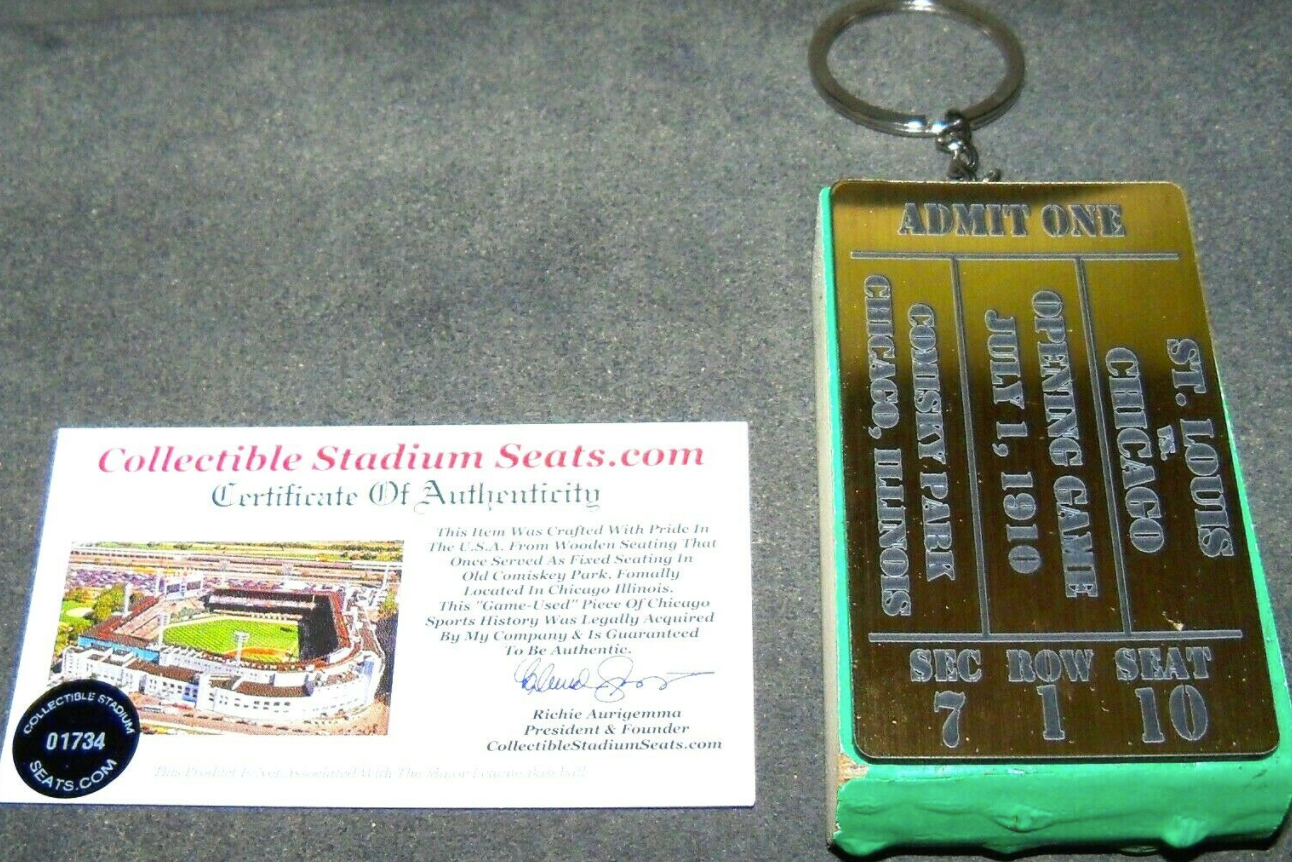 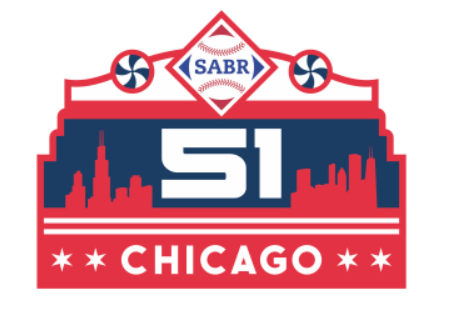 BandboxBallparks.com
Digitally Preserving The Legacy of Chicago's "Baseball Palace of the World"
[Speaker Notes: Valuation:
Knowing more about the artifact or element, helps appraisal and identify collectors value.
Fun to know the story.
Can track price history.
Also assists with specs for rehabilitation]
Comiskey park – artifact tracing
example 2: ticket detection
Use filtering process to identify seat and view located on ticket
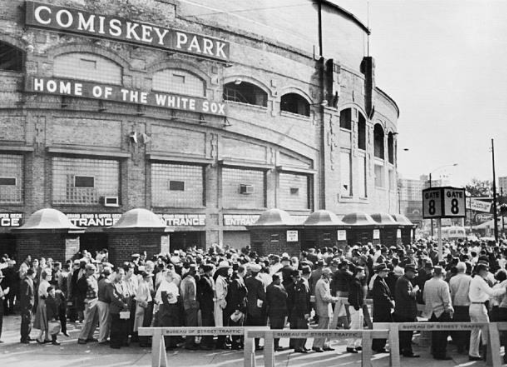 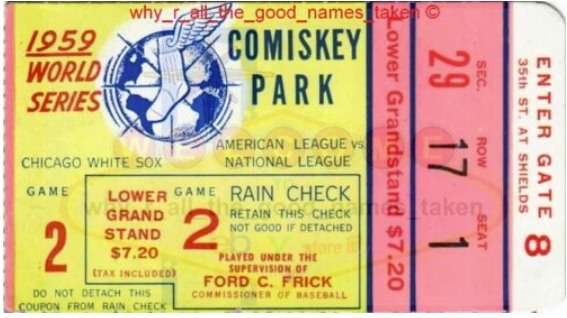 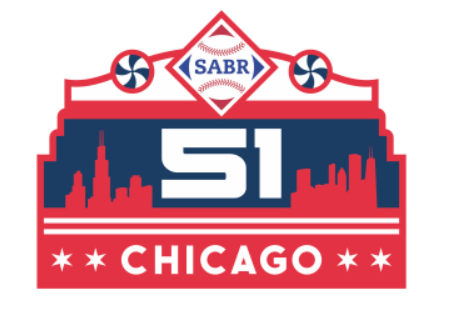 BandboxBallparks.com
Digitally Preserving The Legacy of Chicago's "Baseball Palace of the World"
[Speaker Notes: Artifact Tracing: Example 2 (Ticket Detection)
Similar to seats
Use filter process to identify seat and view on ticket]
Comiskey park – artifact tracing
example 2: ticket detection
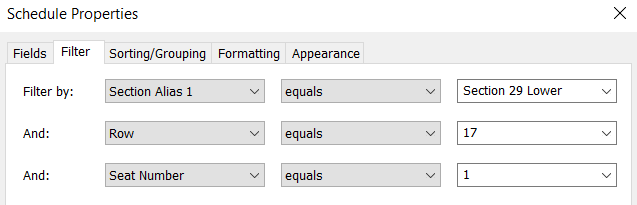 Use filtering process to identify seat and view located on ticket
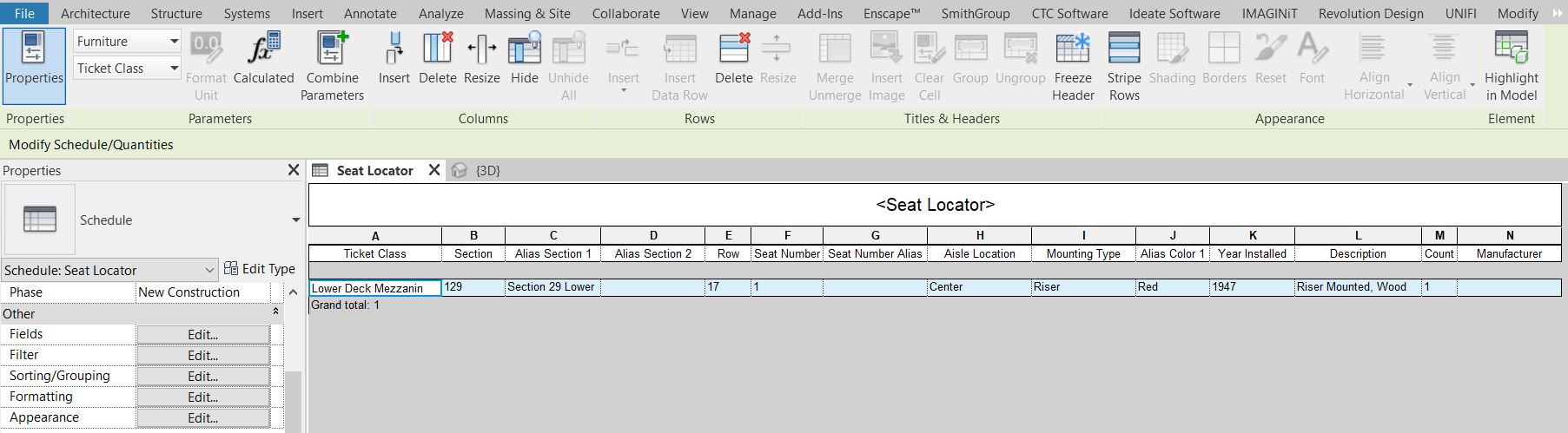 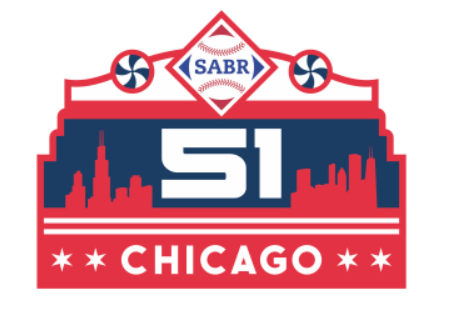 BandboxBallparks.com
Digitally Preserving The Legacy of Chicago's "Baseball Palace of the World"
[Speaker Notes: Similar to seats
Use filter process to identify seat and view on ticket]
Comiskey park – artifact tracing
example 2: ticket detection
Use filtering process to identify seat and view located on ticket
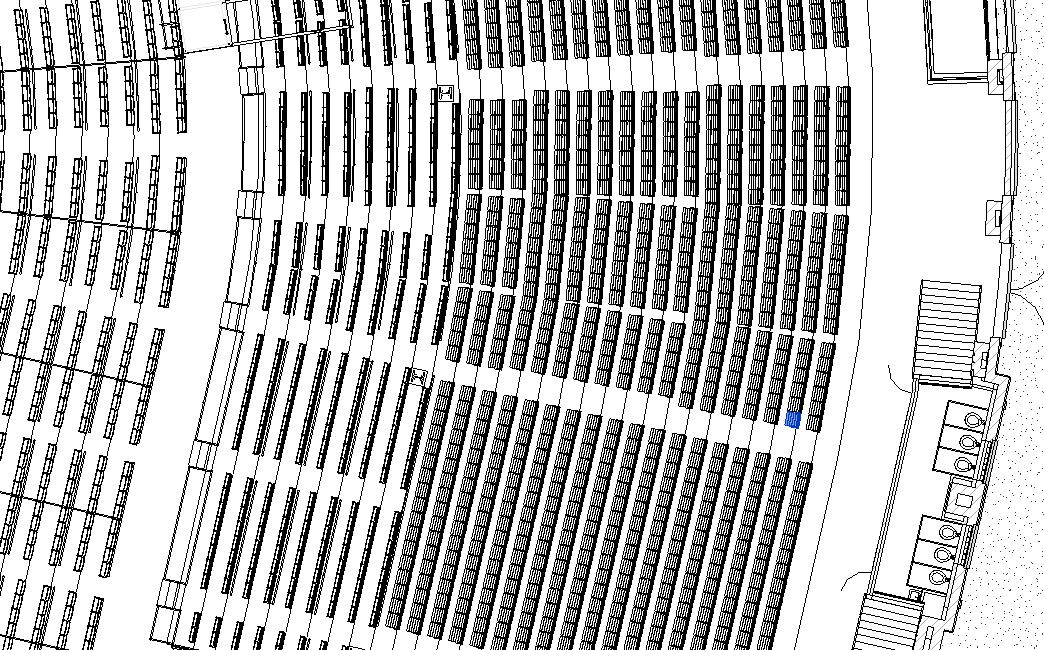 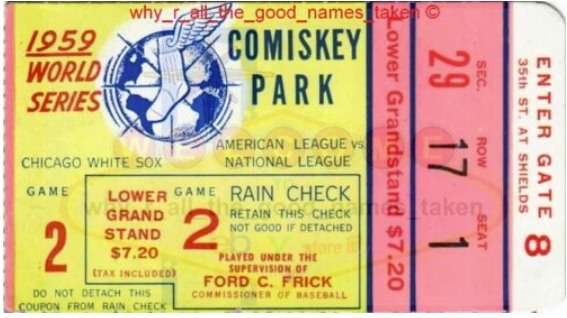 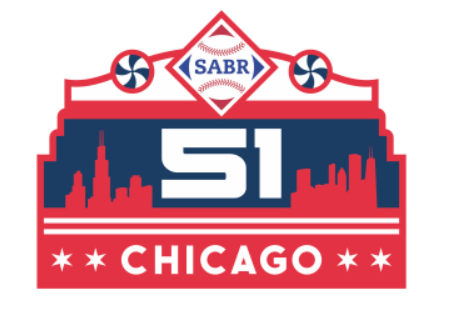 BandboxBallparks.com
Digitally Preserving The Legacy of Chicago's "Baseball Palace of the World"
Comiskey park – artifact tracing
example 2: Ticket detection
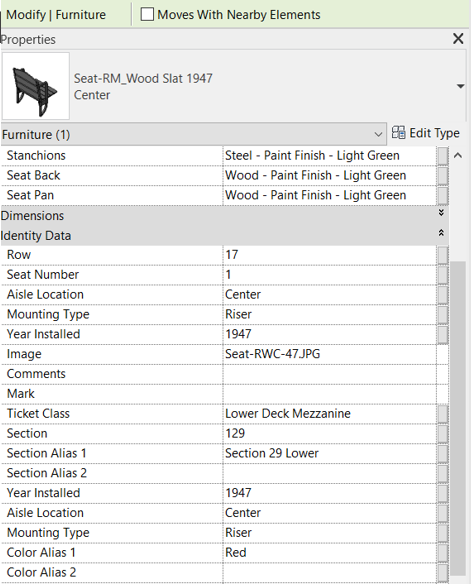 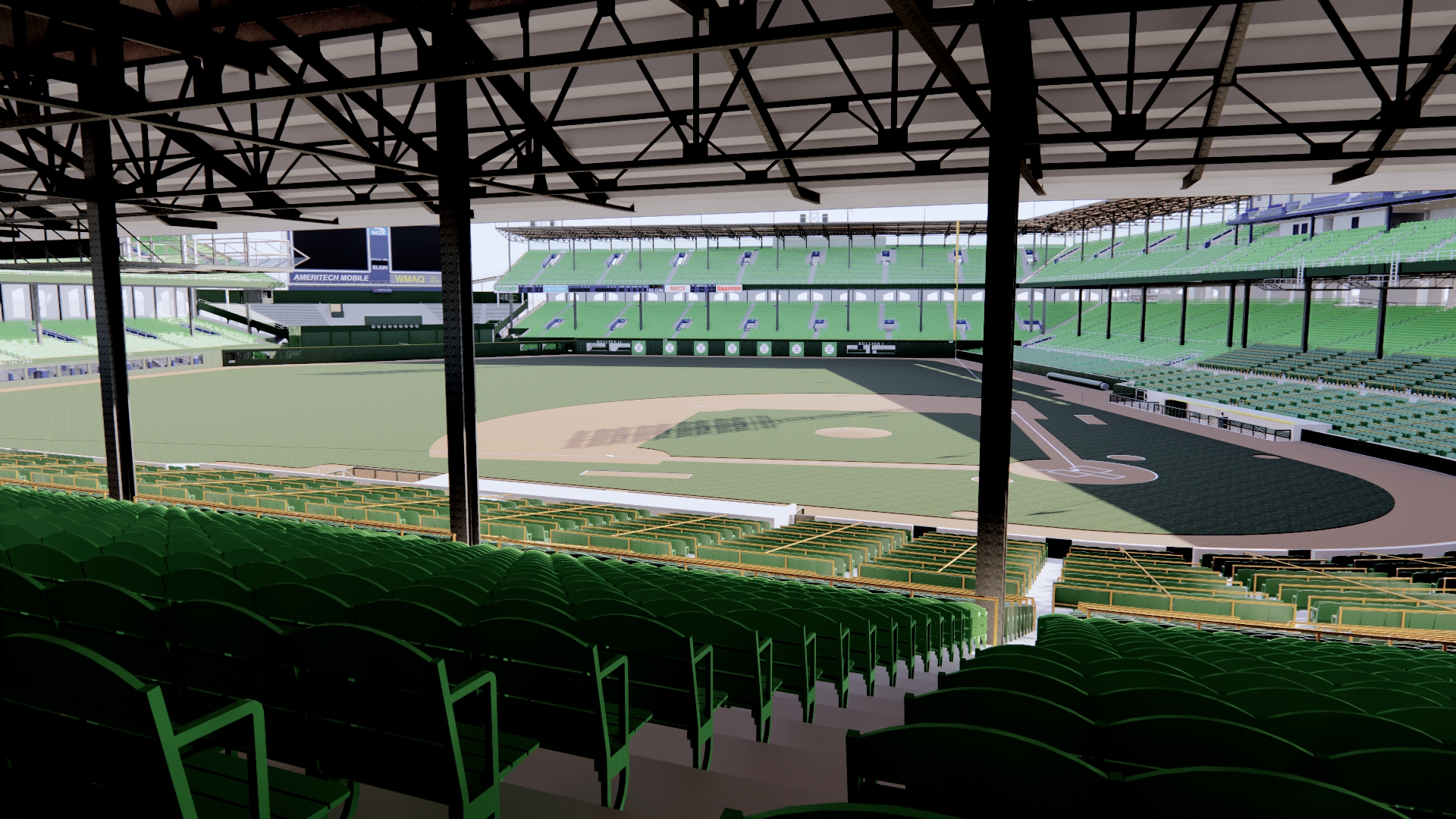 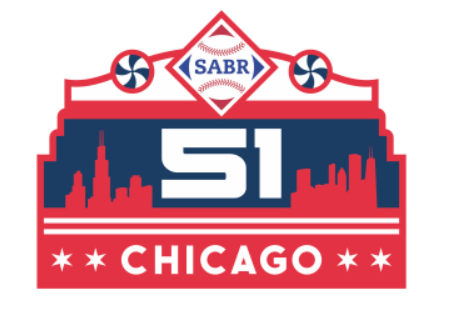 VIEW FROM SELECTED SEAT
BandboxBallparks.com
Digitally Preserving The Legacy of Chicago's "Baseball Palace of the World"
[Speaker Notes: You can embed pictures (or links) to experience the element virtually. 
View is from the highlighted seat.]
Crosley field
Cincinnati, oh
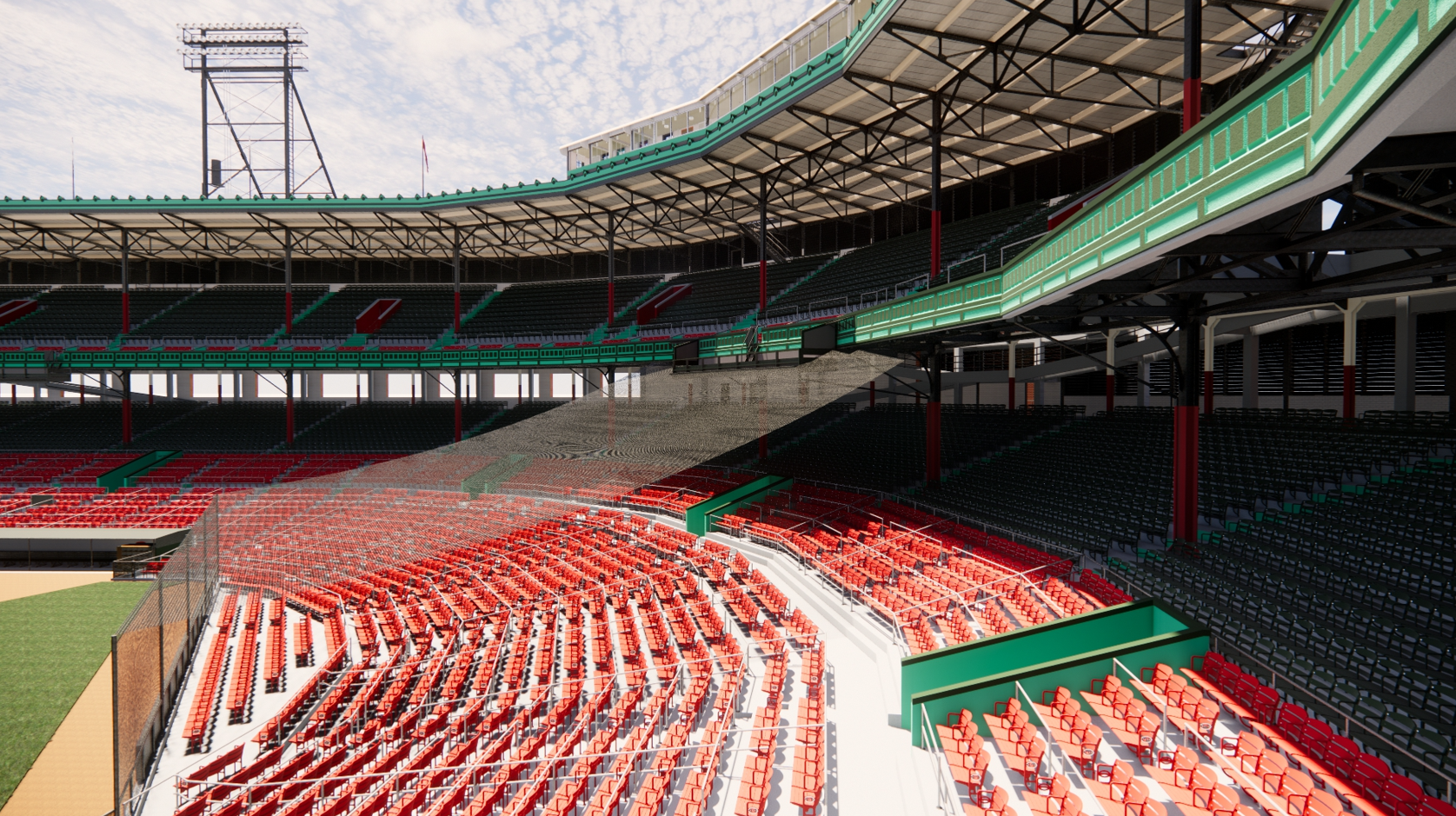 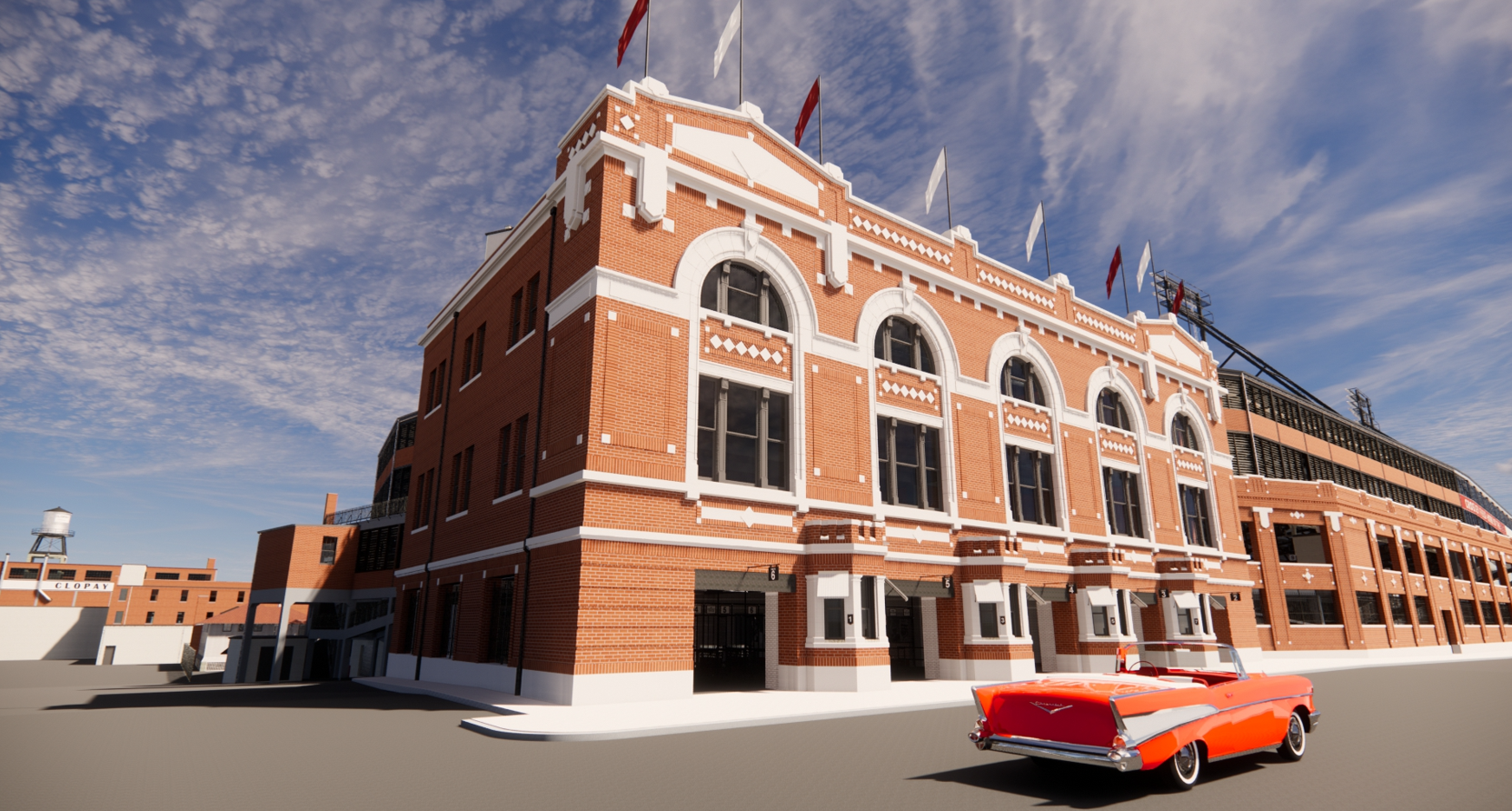 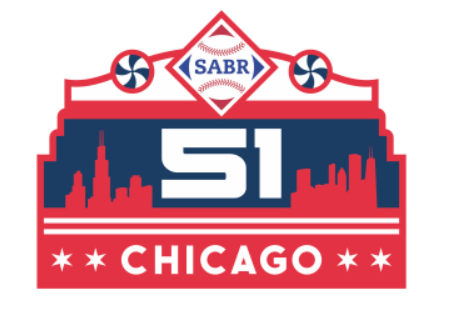 BandboxBallparks.com
Digitally Preserving The Legacy of Chicago's "Baseball Palace of the World"
League park
Cleveland, oh
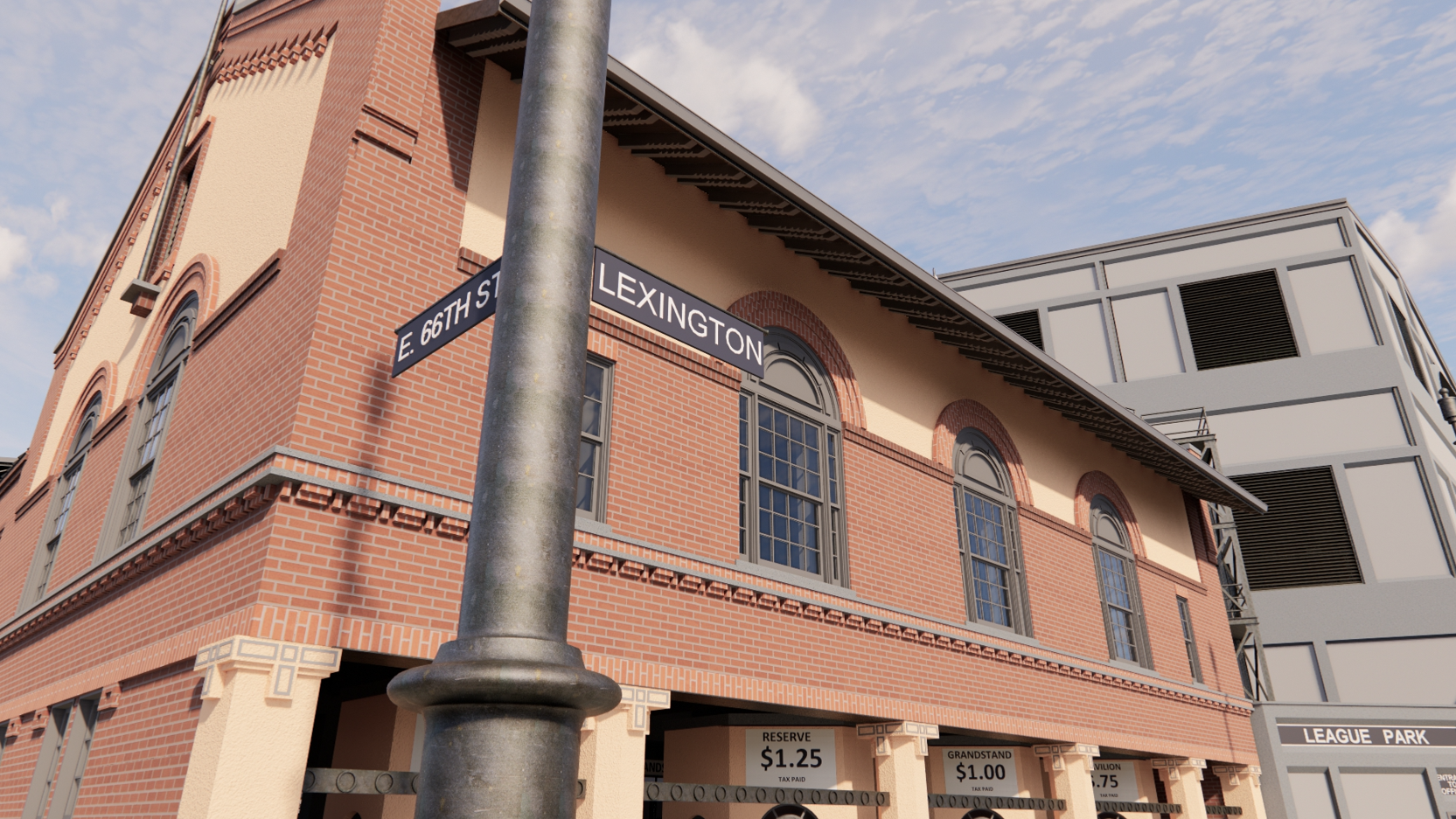 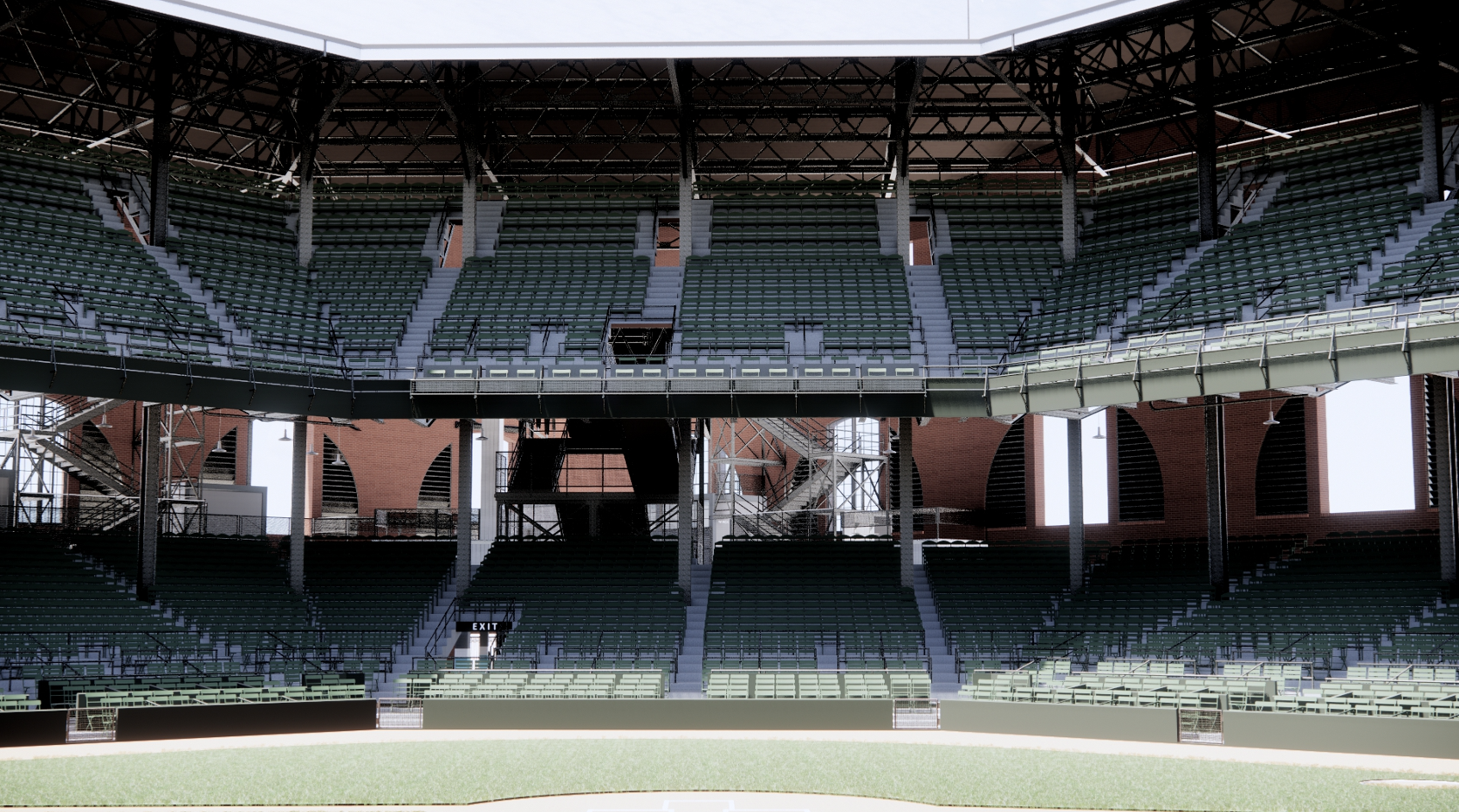 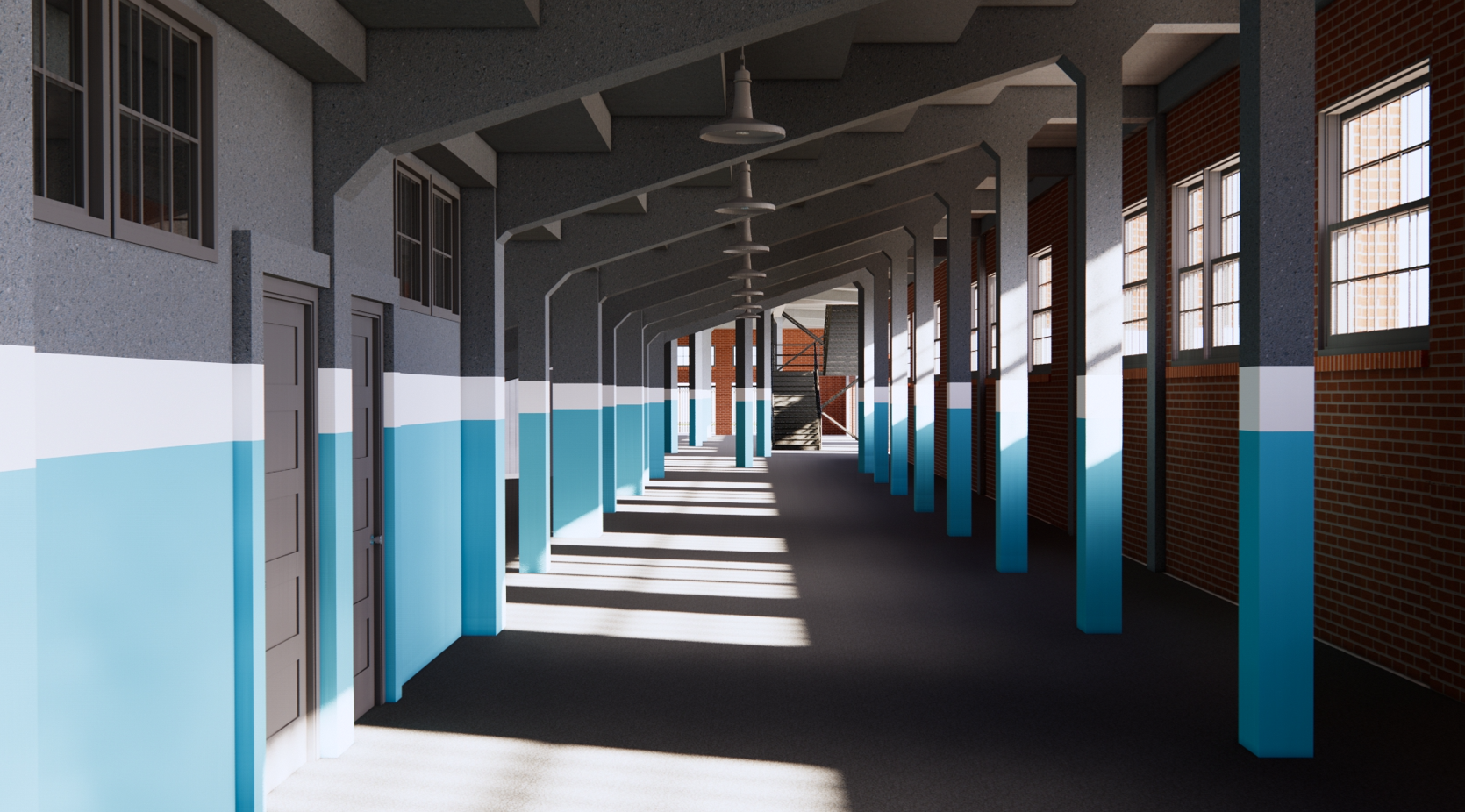 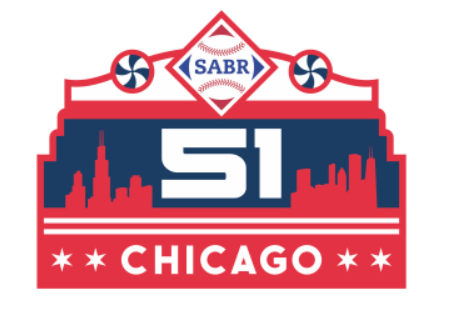 BandboxBallparks.com
Digitally Preserving The Legacy of Chicago's "Baseball Palace of the World"
Hamtramck stadium
Hamtramck, mi
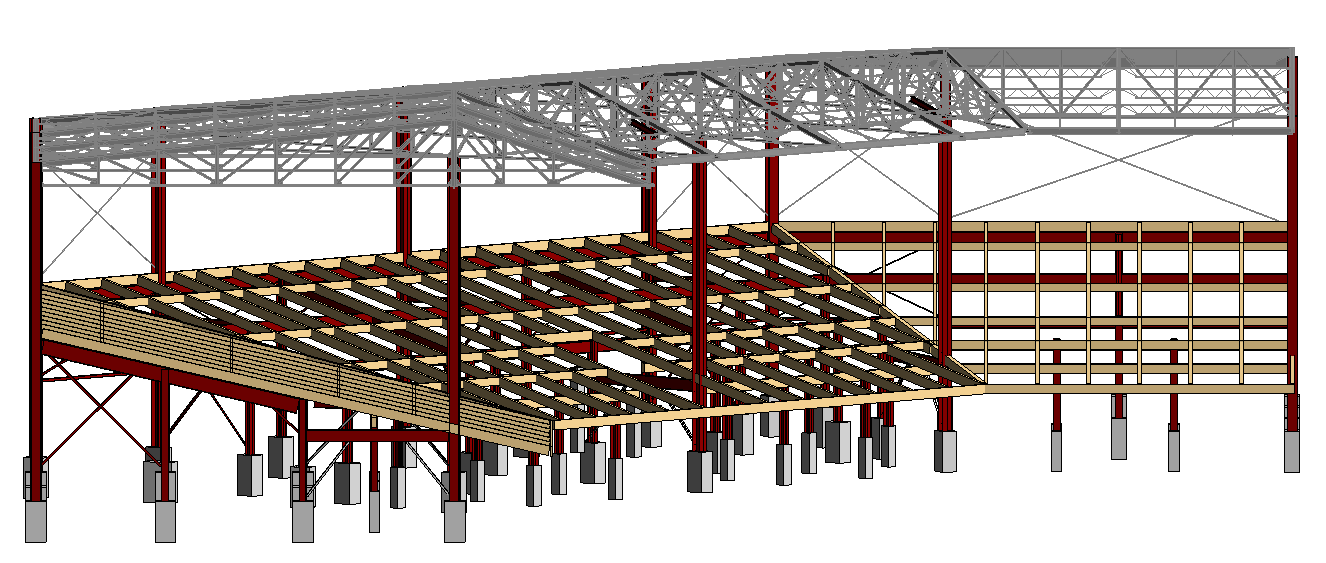 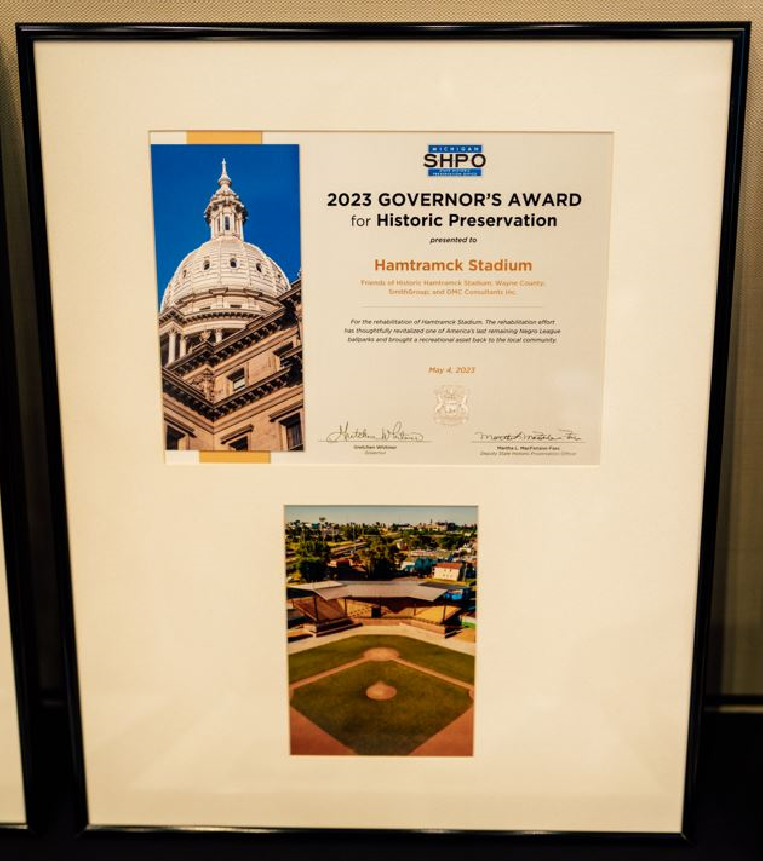 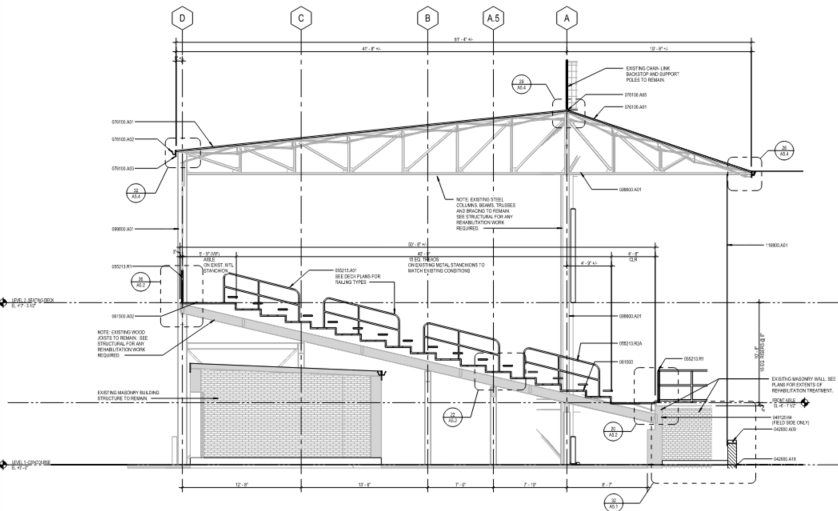 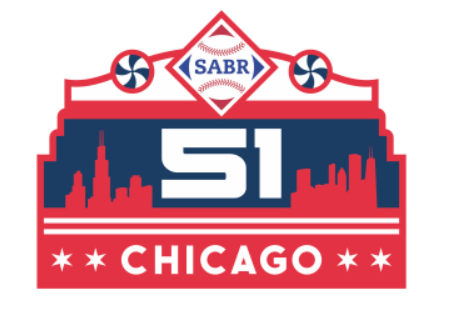 BandboxBallparks.com
Digitally Preserving The Legacy of Chicago's "Baseball Palace of the World"
[Speaker Notes: Put BIM into practice at Hamtramck Stadium. 
MI SHPO Award 2023]
Conclusion–building information modeling
Ballpark research
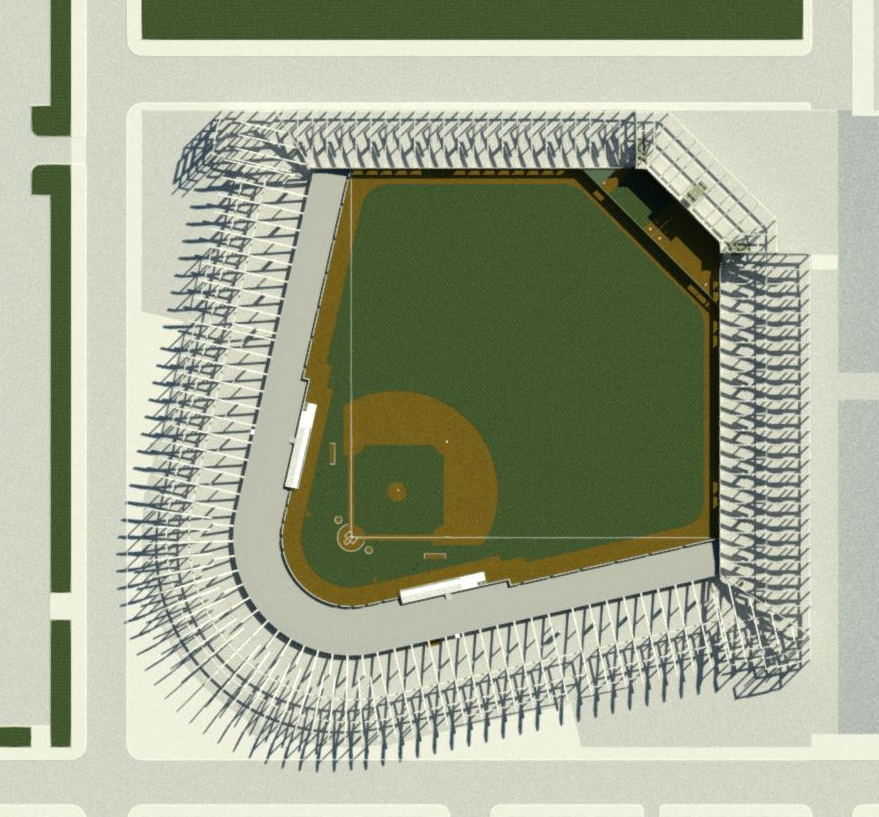 Building Information Modeling: Holistic process of creating and managing information for a built asset. 

Data can be hosted within “Families”

Information can be extracted from BIM models to assist in research and valuation

Artifact Tracing can be used to identify, trace and catalogue elements  within a BIM model.
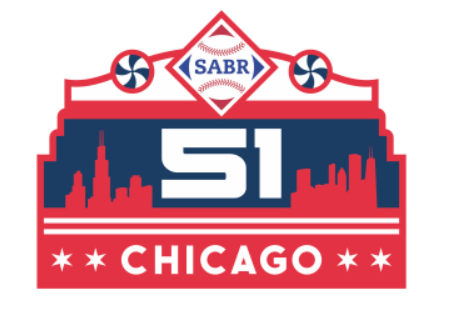 BandboxBallparks.com
Digitally Preserving The Legacy of Chicago's "Baseball Palace of the World"
[Speaker Notes: Conclusion:
Building Information Modeling: Holistic process of creating and managing information for a built asset. 
Data can be hosted within “Families”
Information can be extracted from BIM models to assist in research and valuation
Artifact Tracing can be used to identify, trace and catalogue elements  within a BIM model.]
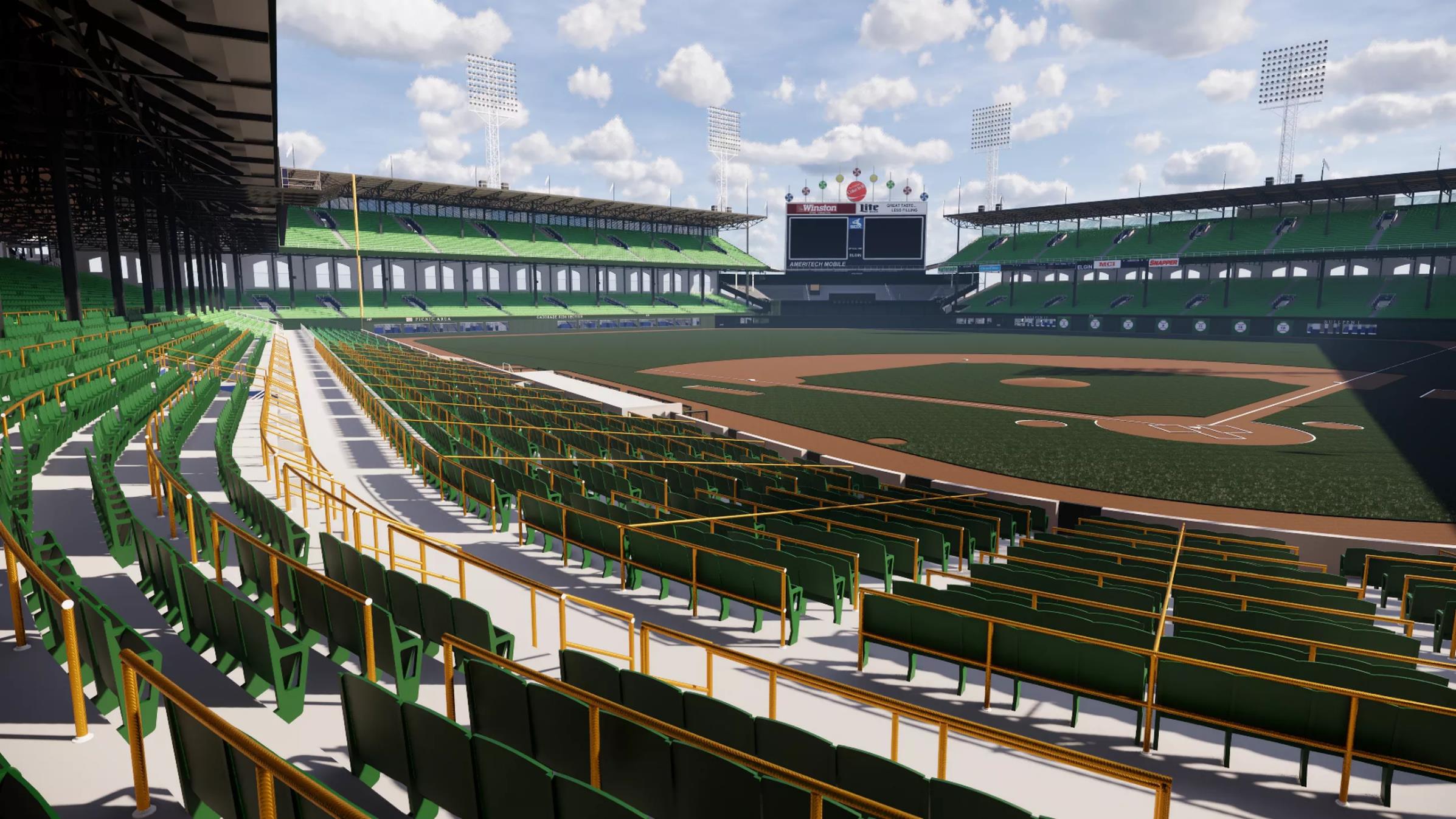 Communications plan
Questions?
Less physical connectivity requires more communication
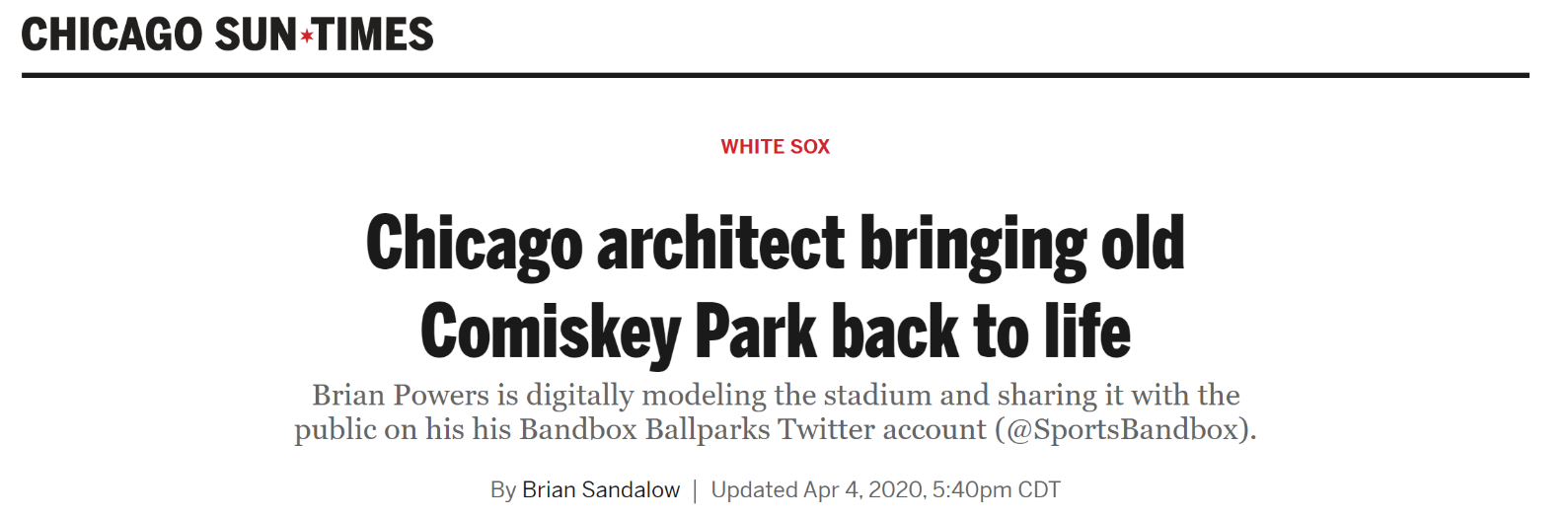 Other Helpful hints
Microsoft Teams is a powerful platform
Let’s use SG-Chicago to share information that would be useful for the entire office
Working on a formal communication that we can share with our clients
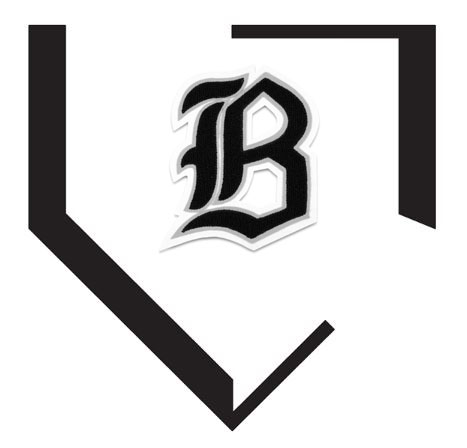 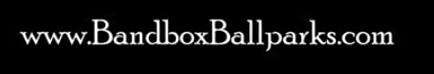 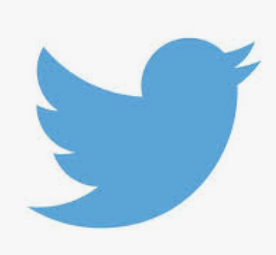 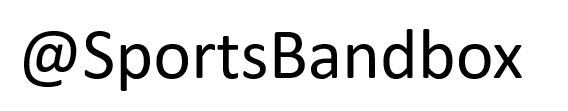 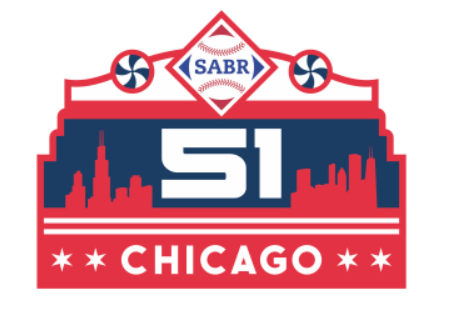 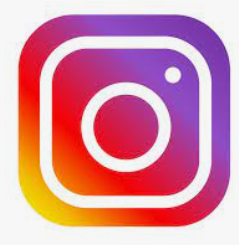 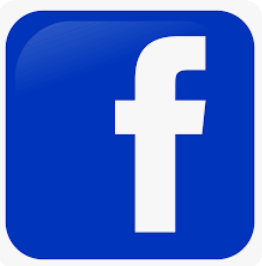 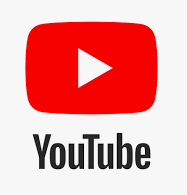 39	smithgroup.com
BandboxBallparks.com
Digitally Preserving The Legacy of Chicago's "Baseball Palace of the World"
Comiskey park – Bringing the park to life
Virtual reality –step up to the plate
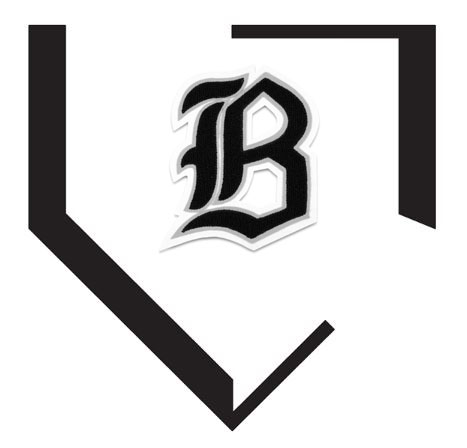 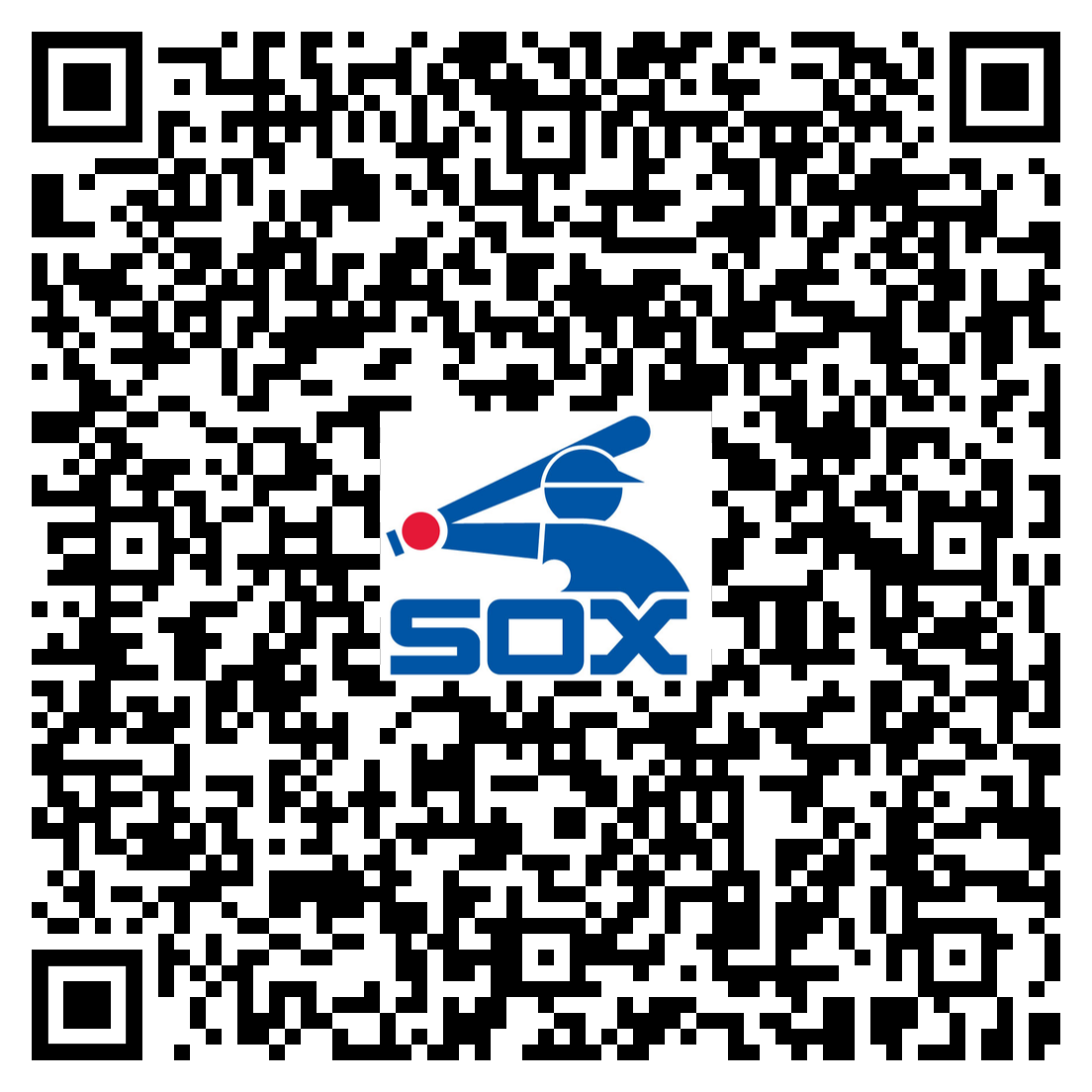 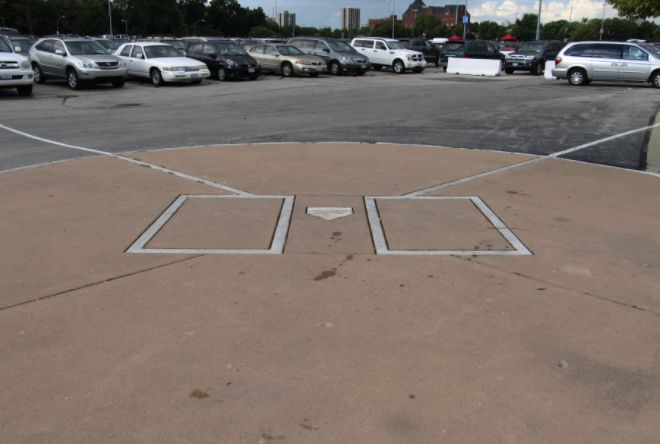 Interactive Panorama
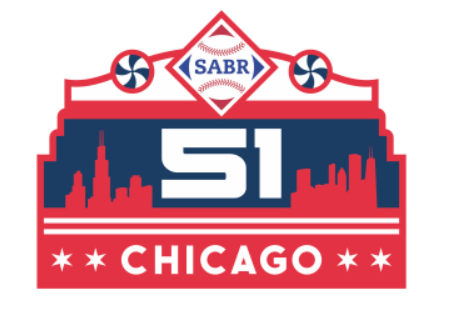 BandboxBallparks.com
Digitally Preserving The Legacy of Chicago's "Baseball Palace of the World"
[Speaker Notes: Engagement exercise 
Scan QR code to the right with your phone. 
Should see an interactive digital image that will allow you to pan from the same perspective from home plate.]